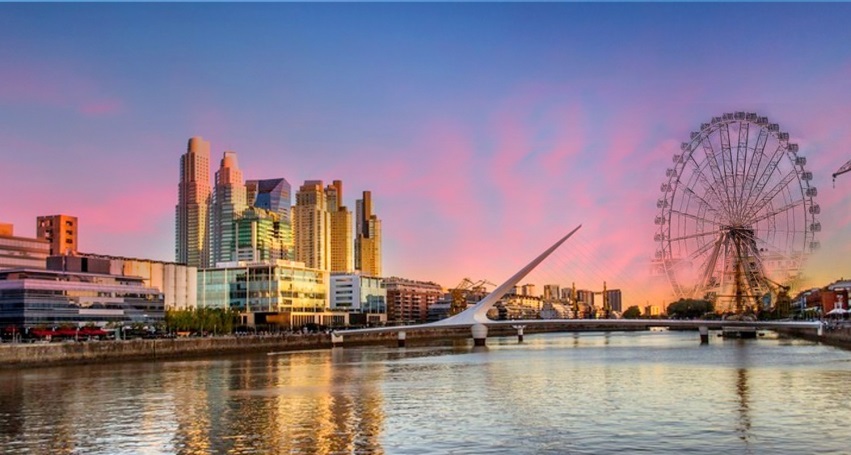 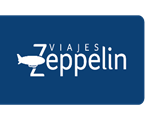 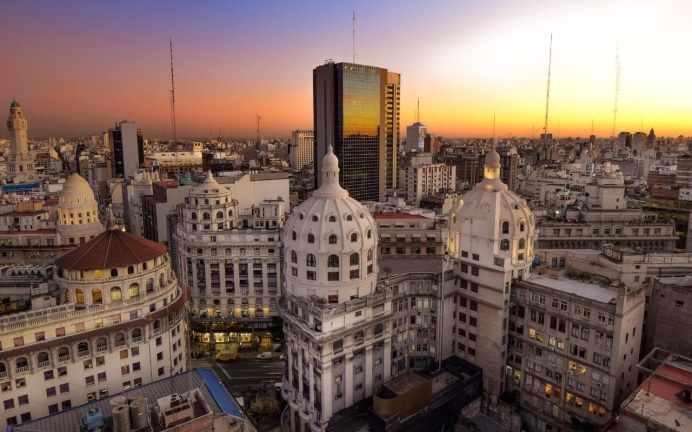 PROPUESTA
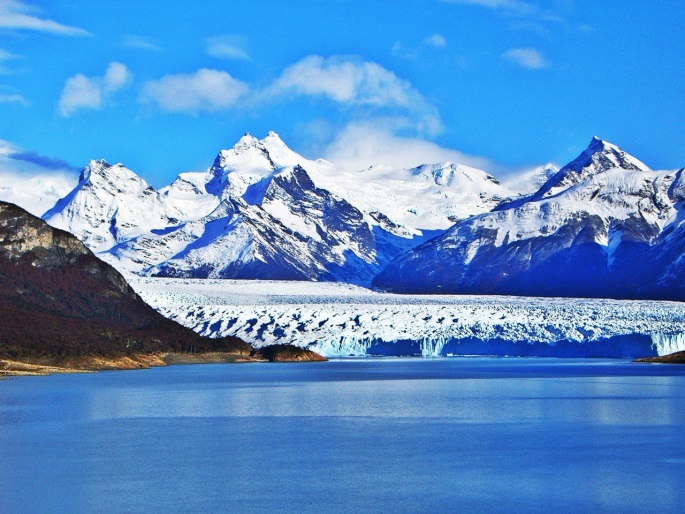 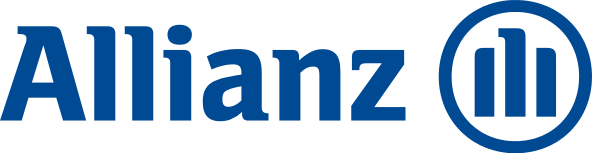 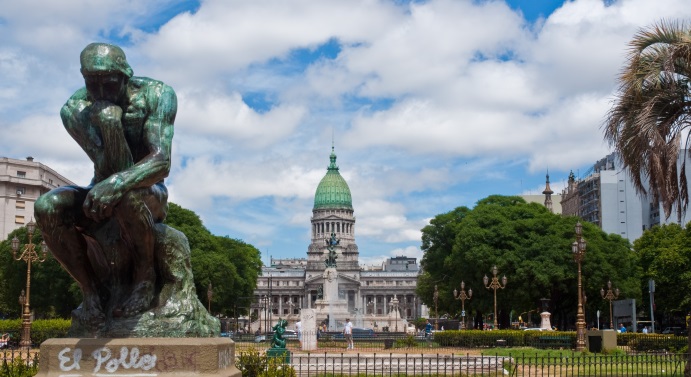 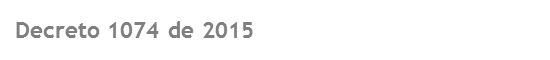 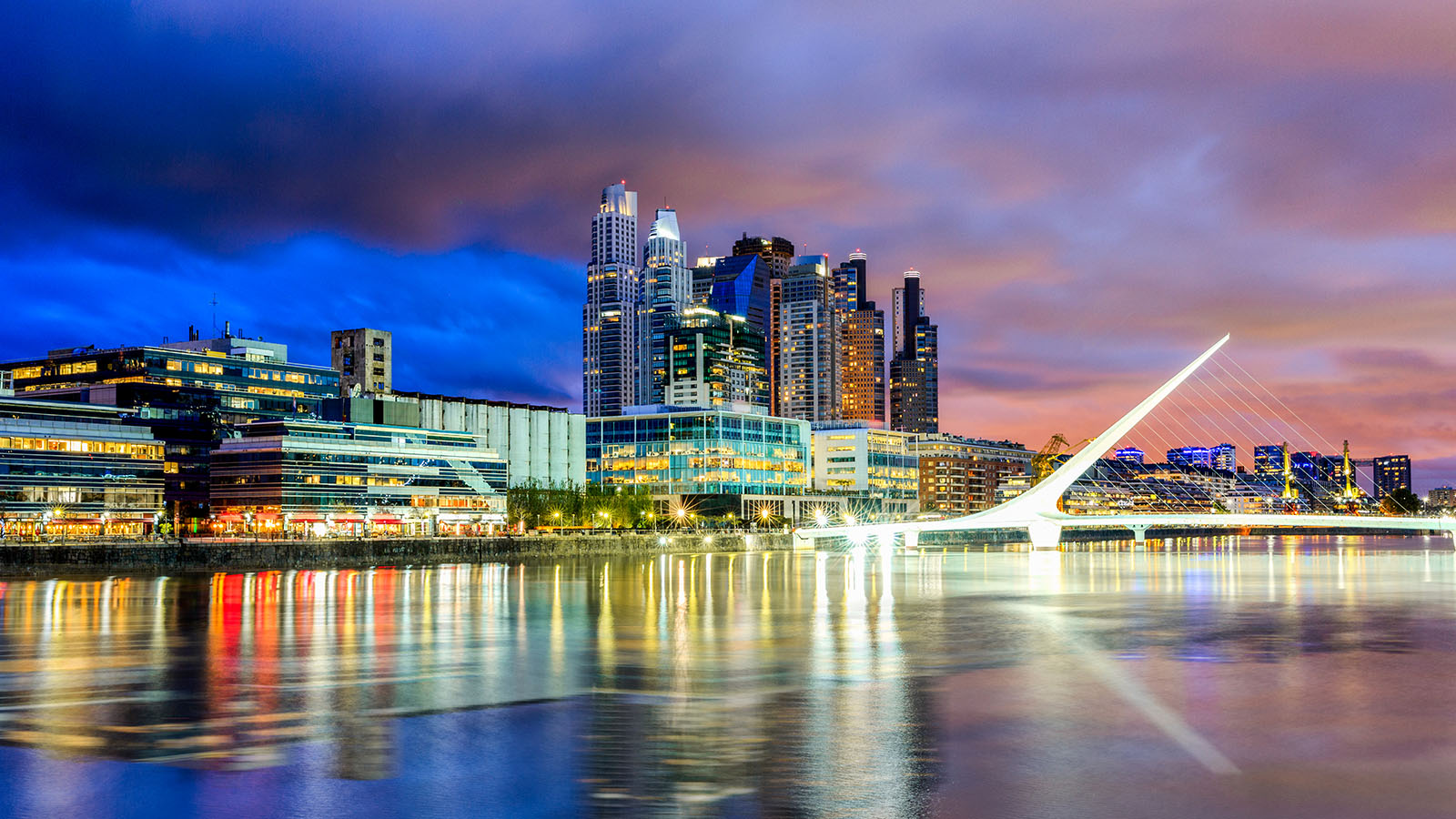 BUENOS AIRES
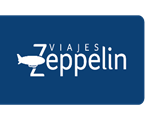 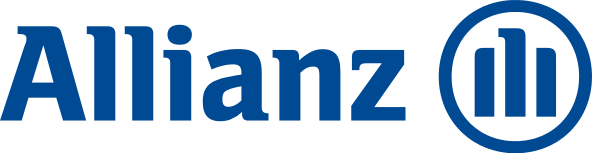 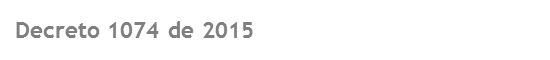 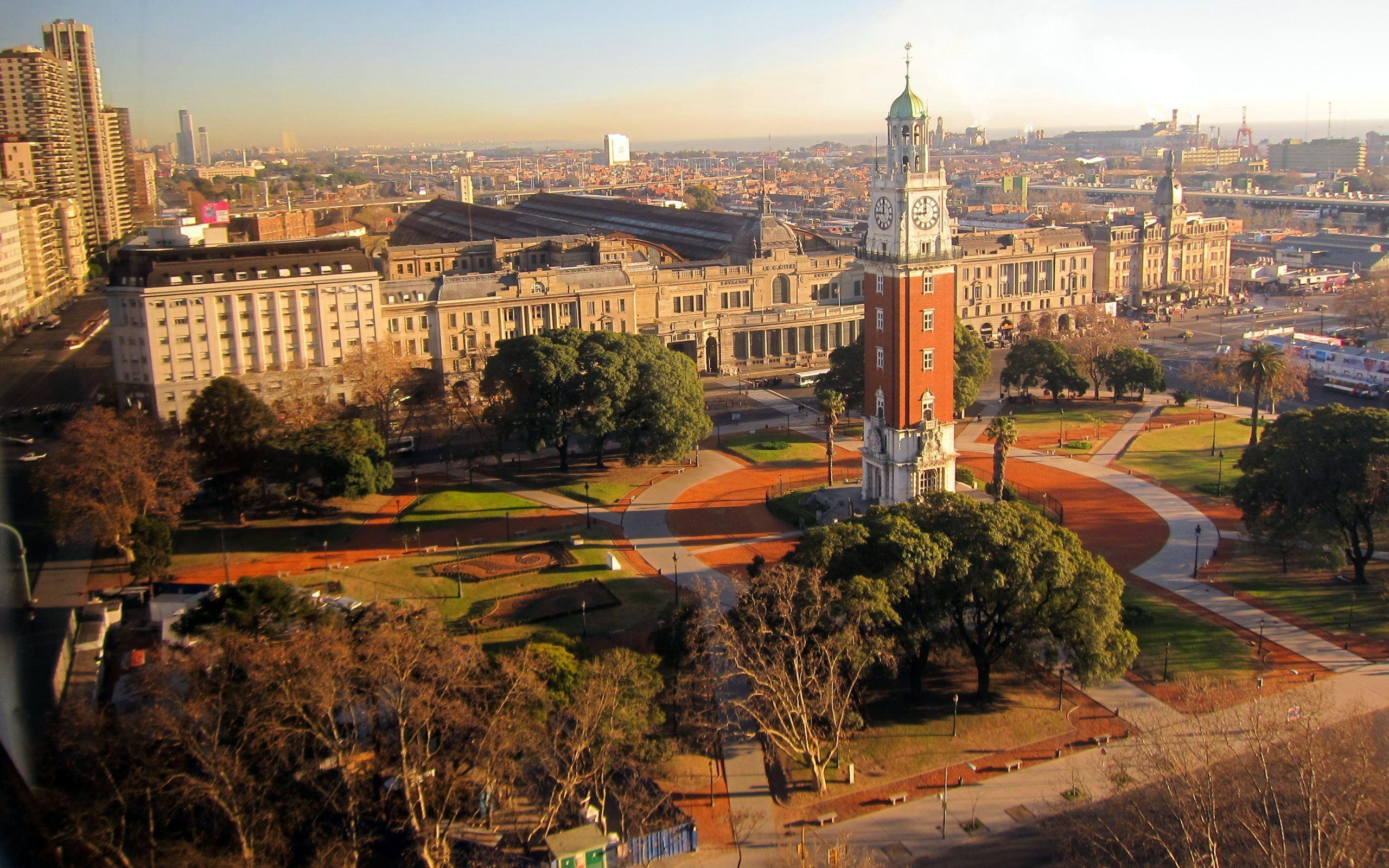 BUENOS AIRES
Es una ciudad categórica y multicultural, Capital de Argentina.  Cuenta con bellas calles de arquitectura barroca, grandes y reconocidos estadios además de una importante oferta cultural, turística y gastronómica.
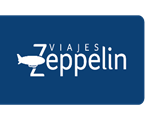 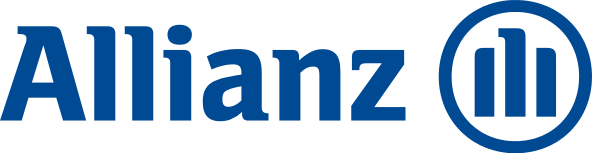 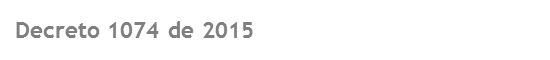 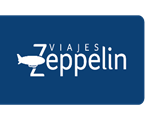 ITINERARIOS
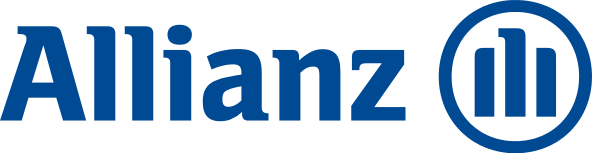 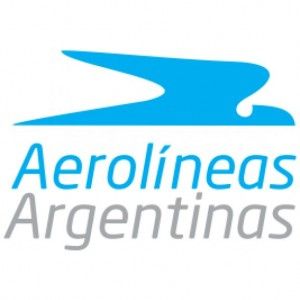 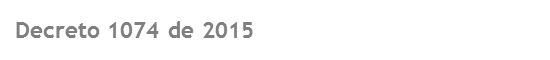 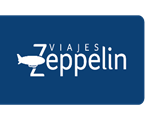 ITINERARIOS
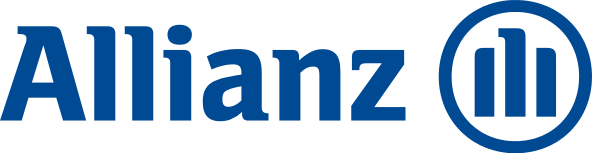 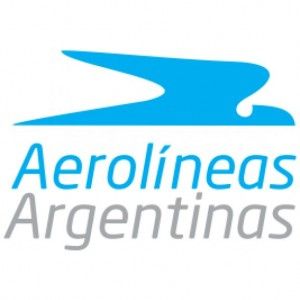 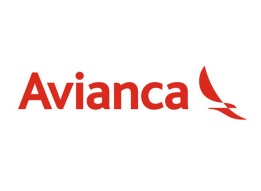 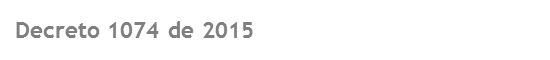 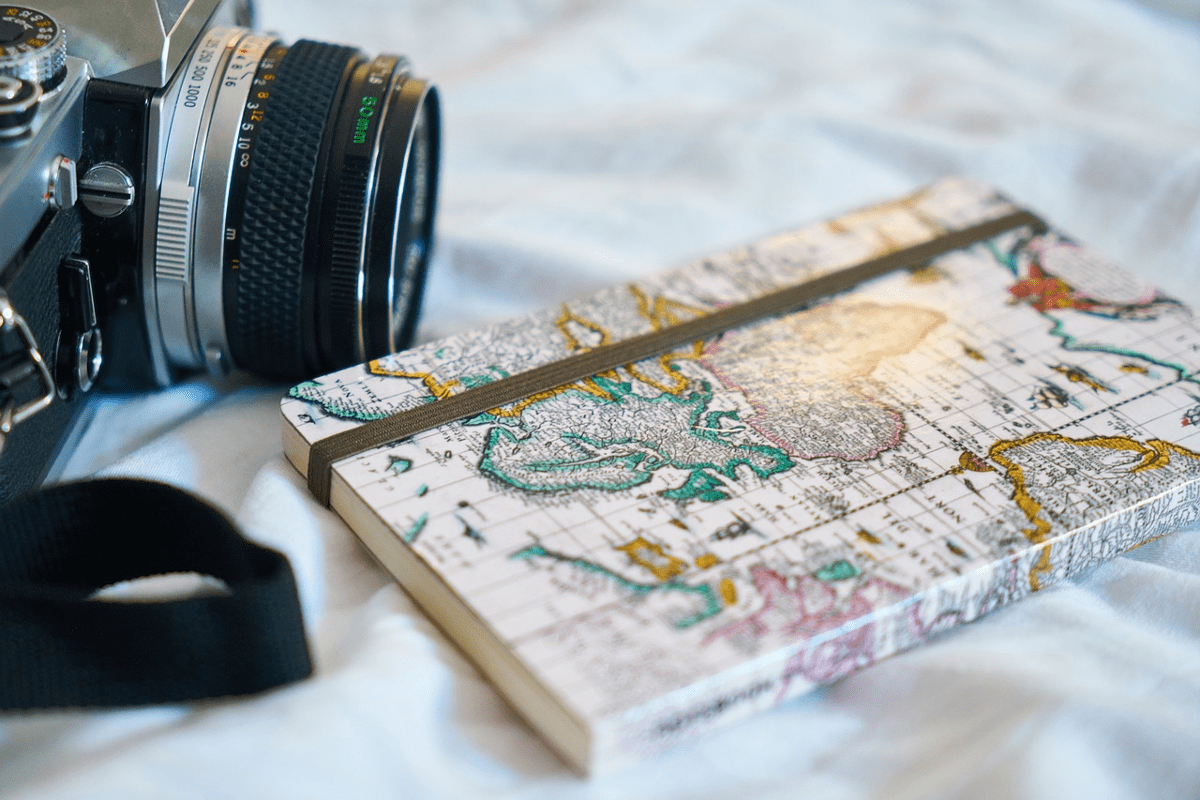 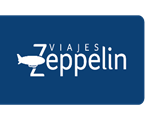 AGENDA
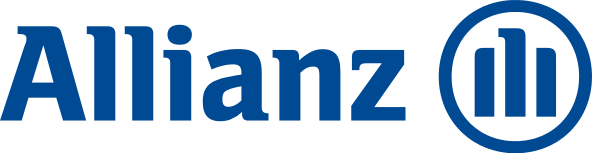 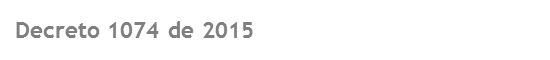 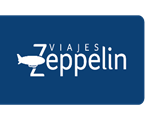 AGENDA
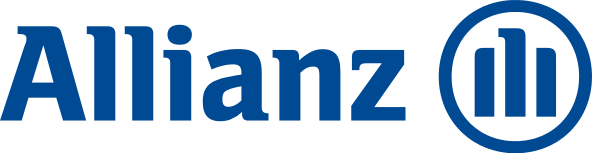 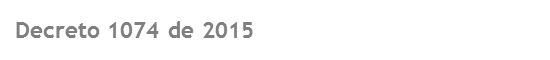 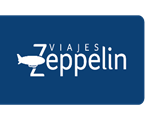 AGENDA
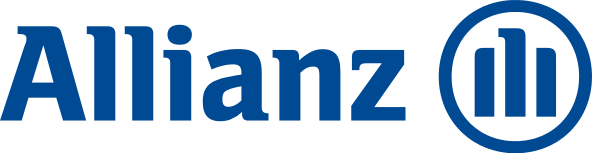 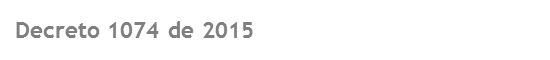 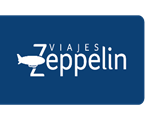 AGENDA
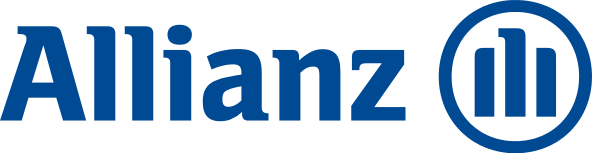 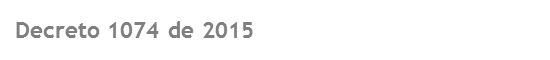 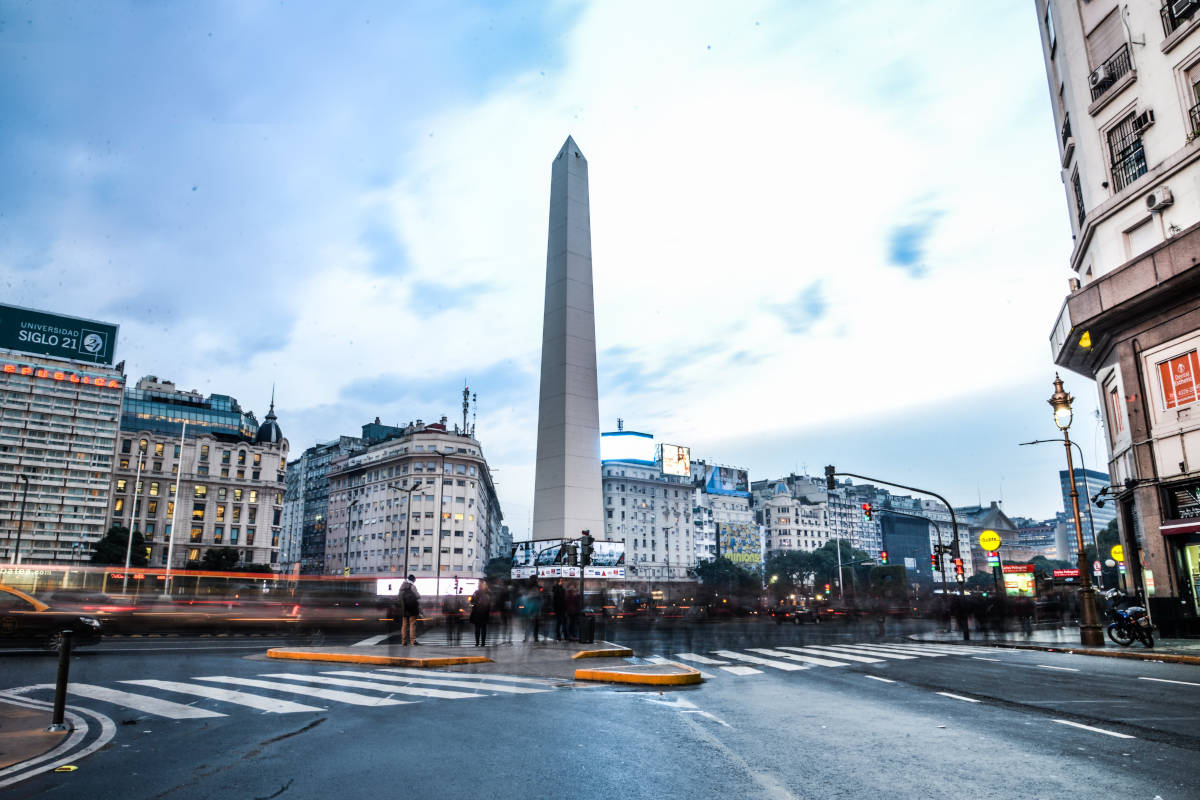 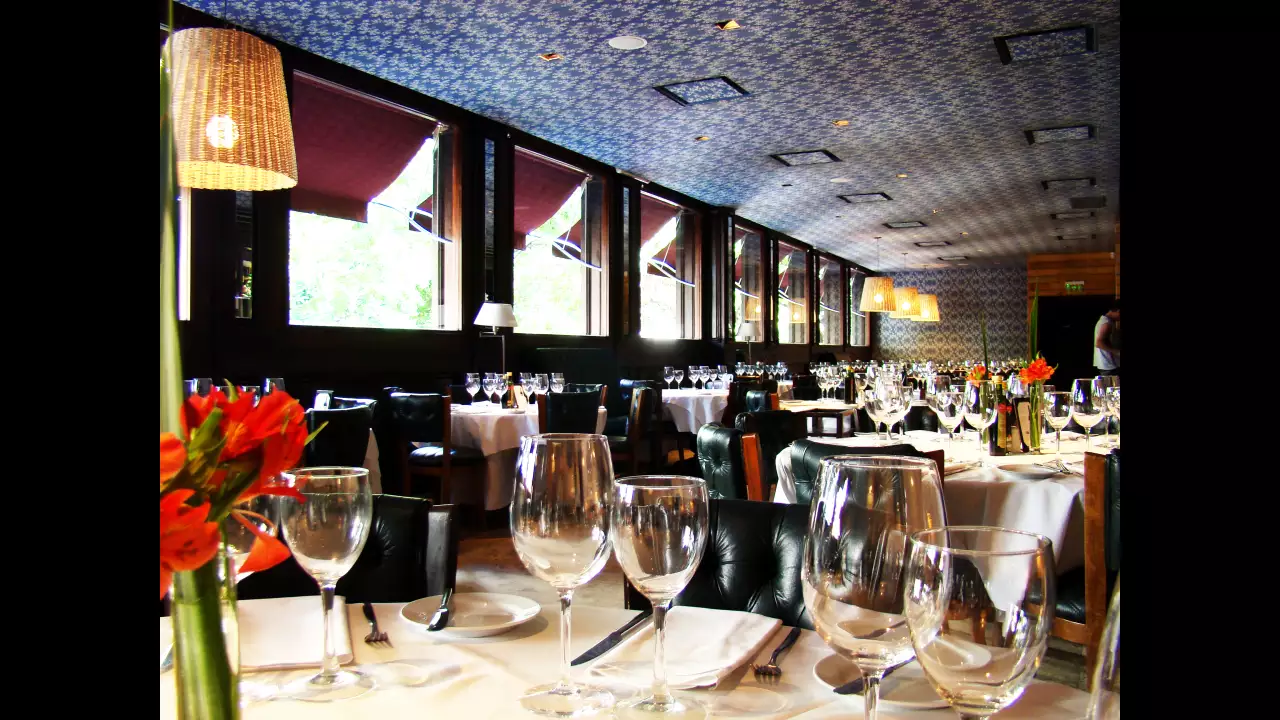 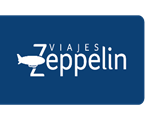 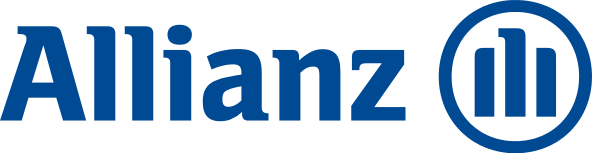 RESTAURANT 
LA  PAROLACCIA
 DE PALERMO
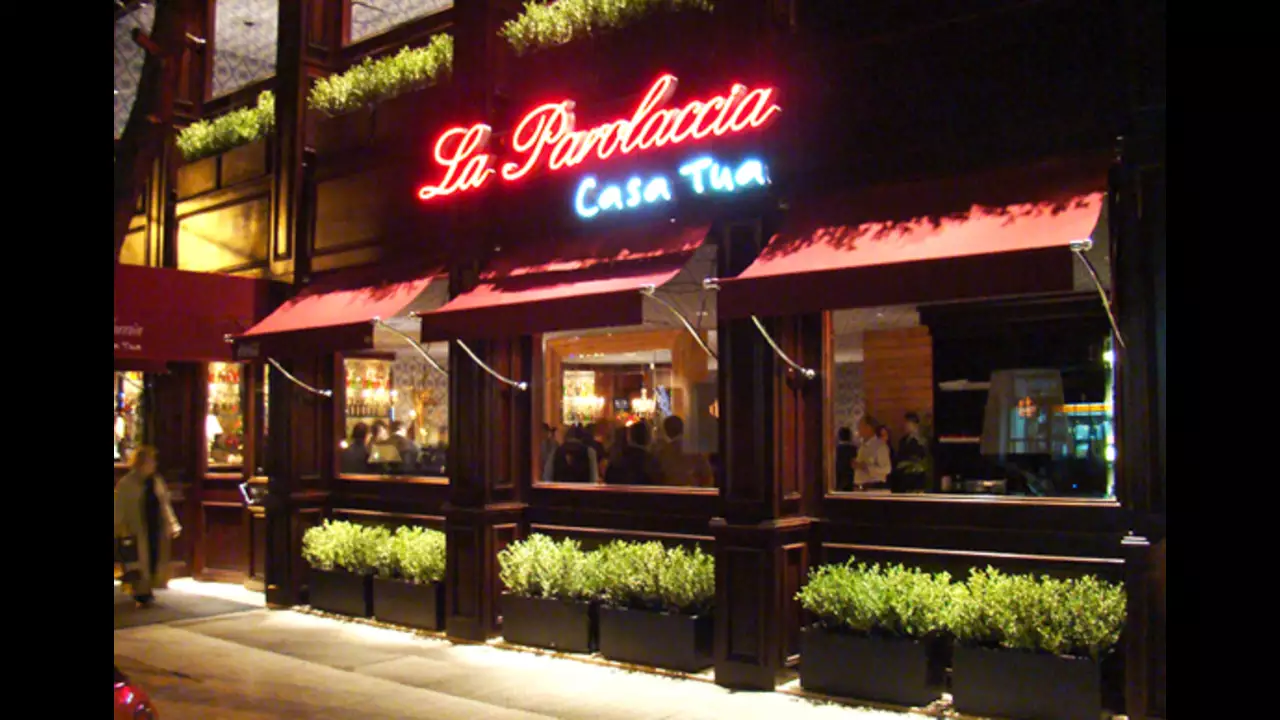 La Parolaccia es una famosa cadena de restaurantes cuyo espíritu está moldeado por los sabores italianos, y que desde 1988 ofrece un servicio de primer nivel en la ciudad de Buenos Aires. El local ubicado en Palermo es elegante y amplio
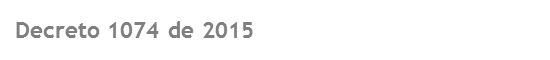 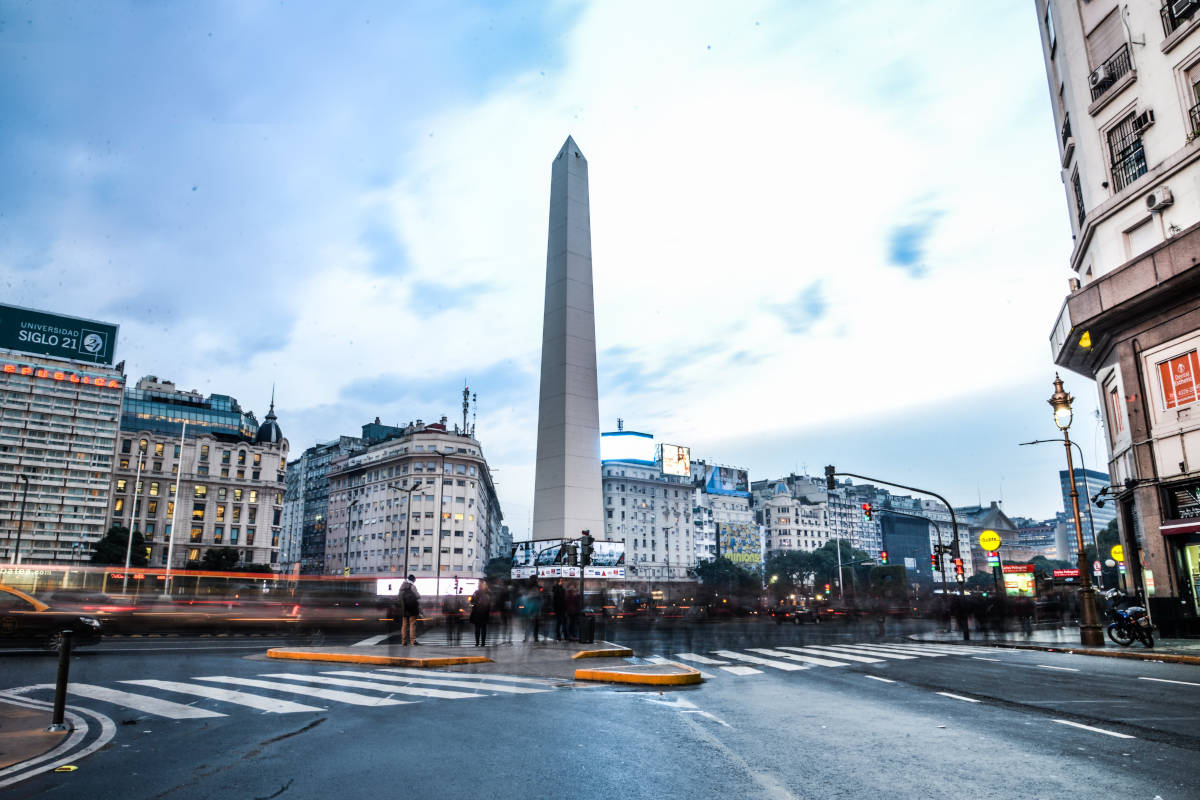 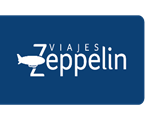 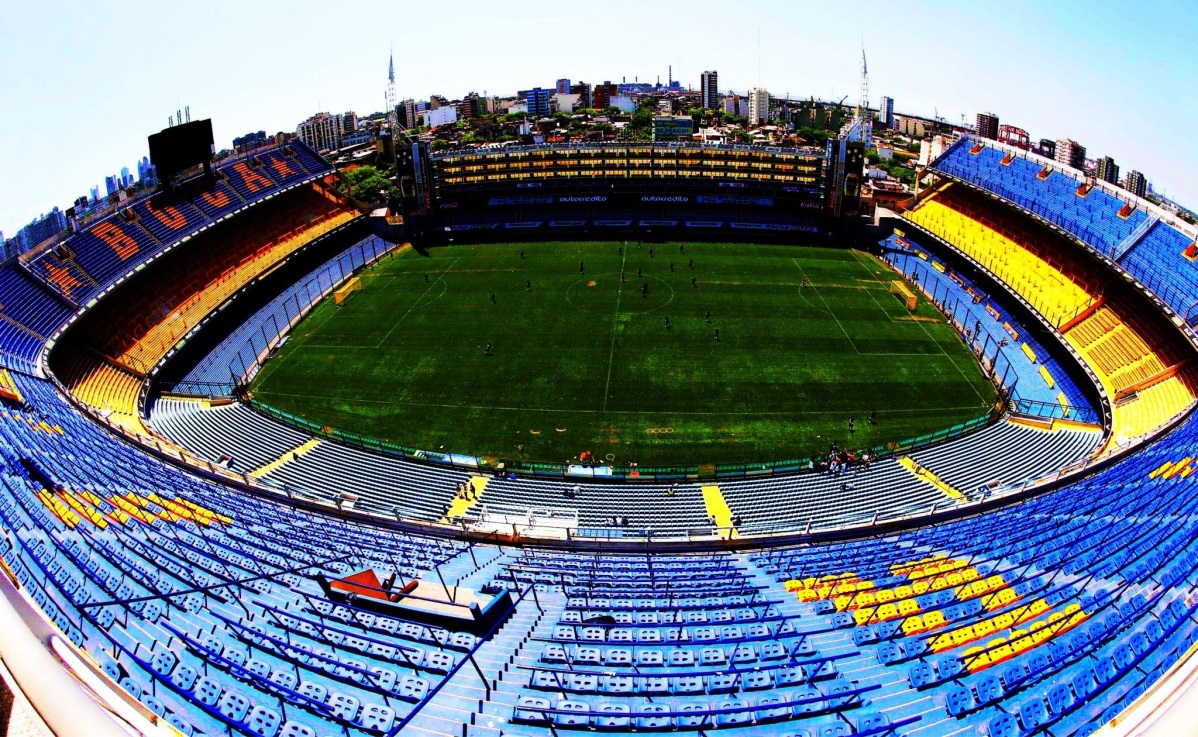 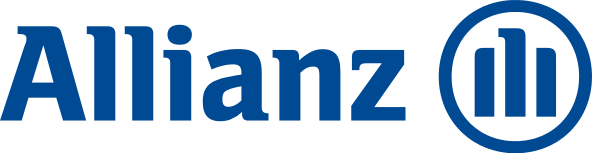 ESTADIO Y MUSEO
 LA BOMBONERA
El estadio Alberto J. Armando, más conocido como La Bombonera, es un estadio de fútbol, propiedad del Club Atlético Boca Juniors. Se ubica en el barrio de La Boca en la ciudad de Buenos Aires, Argentina.

Reconocido por diversos medios internacionales como uno de los más emblemáticos del mundo
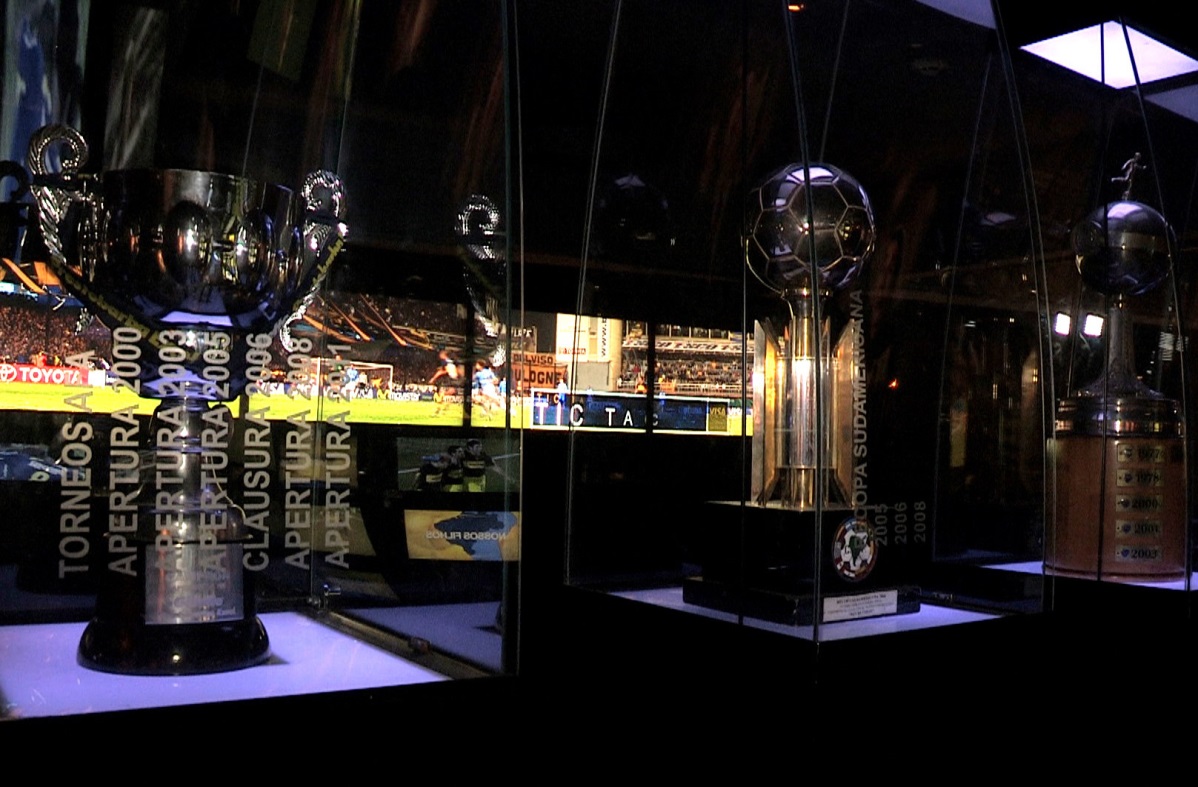 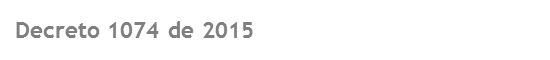 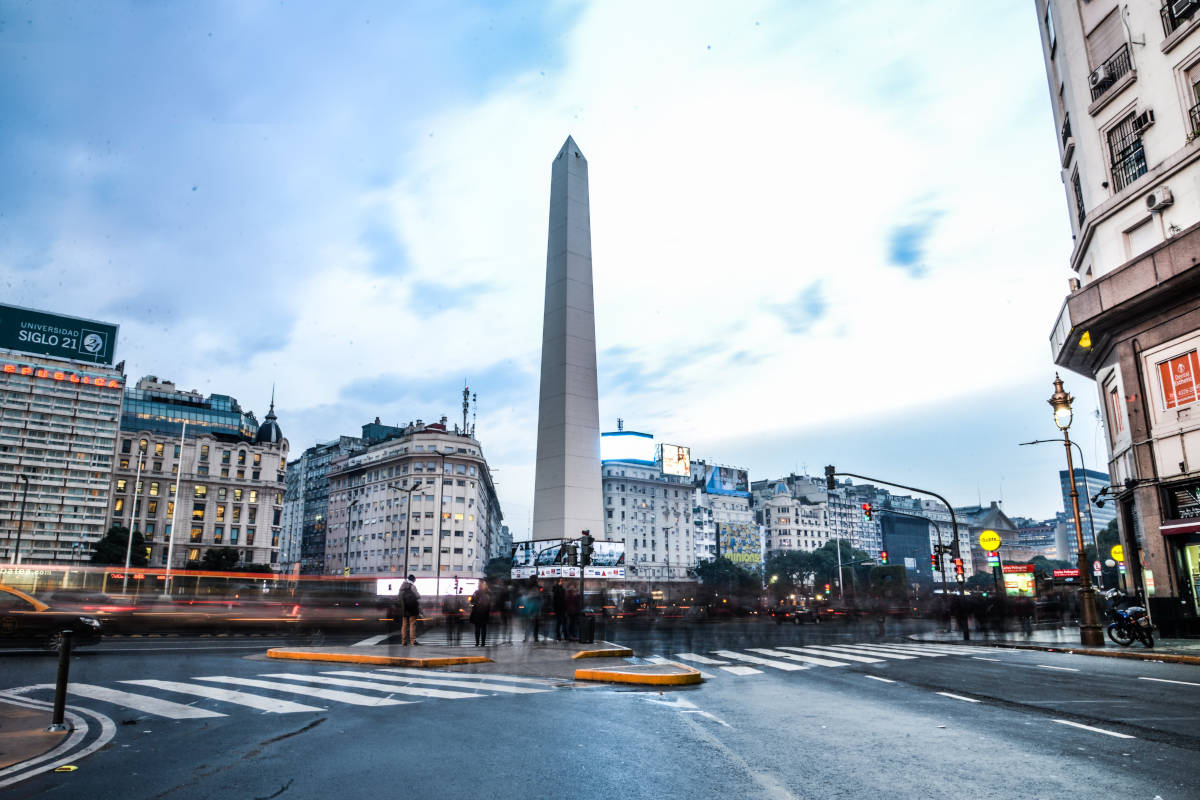 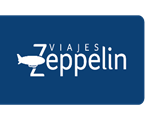 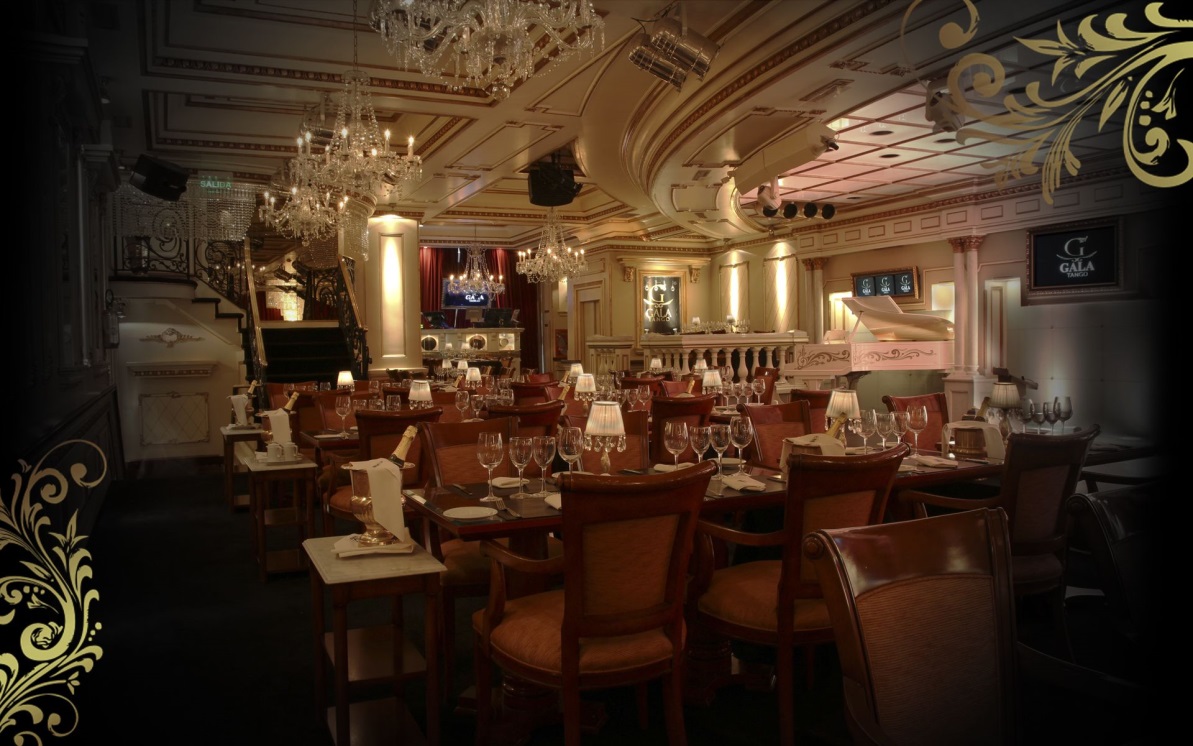 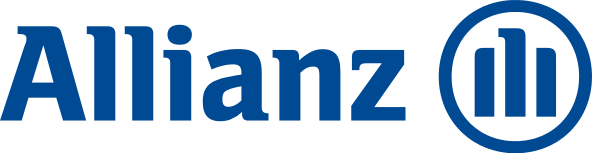 CENA EN GALA TANGO
CASA DE LUJO
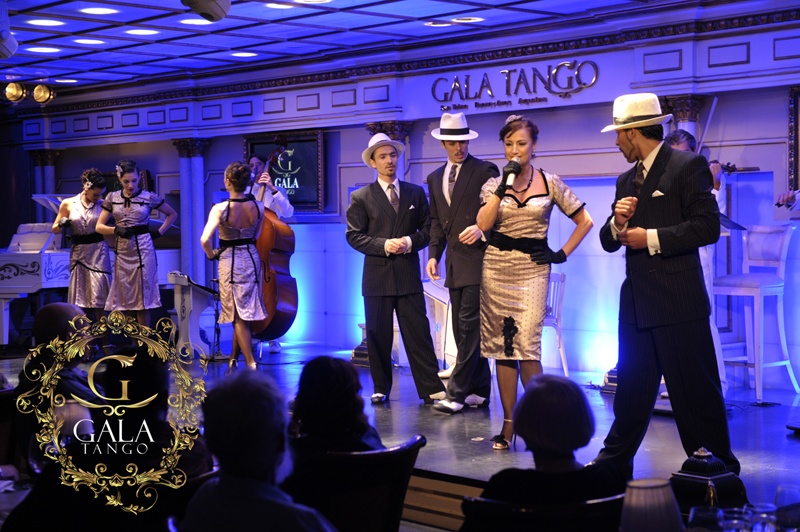 En un lugar único por su arquitectura y decoración, de estilo francés. Sus exclusivos detalles de refinamiento hacen de Gala Tango el sitio de mayor glamour de Buenos Aires, La Cocina Gourmet a la Carta está diseñada especialmente para los clientes más exigentes y  acompañada con vinos de una de las Bodegas más exclusivas de la Argentina. Un Show de Tango y Folclore elegante, cálido y refinado lo definen a Gala Tango como un nivel superior en arte popular
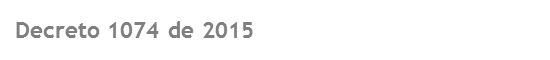 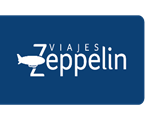 AGENDA
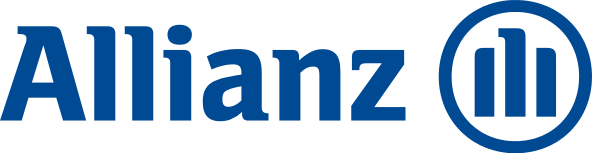 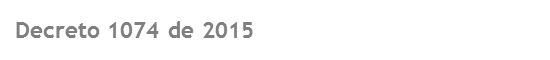 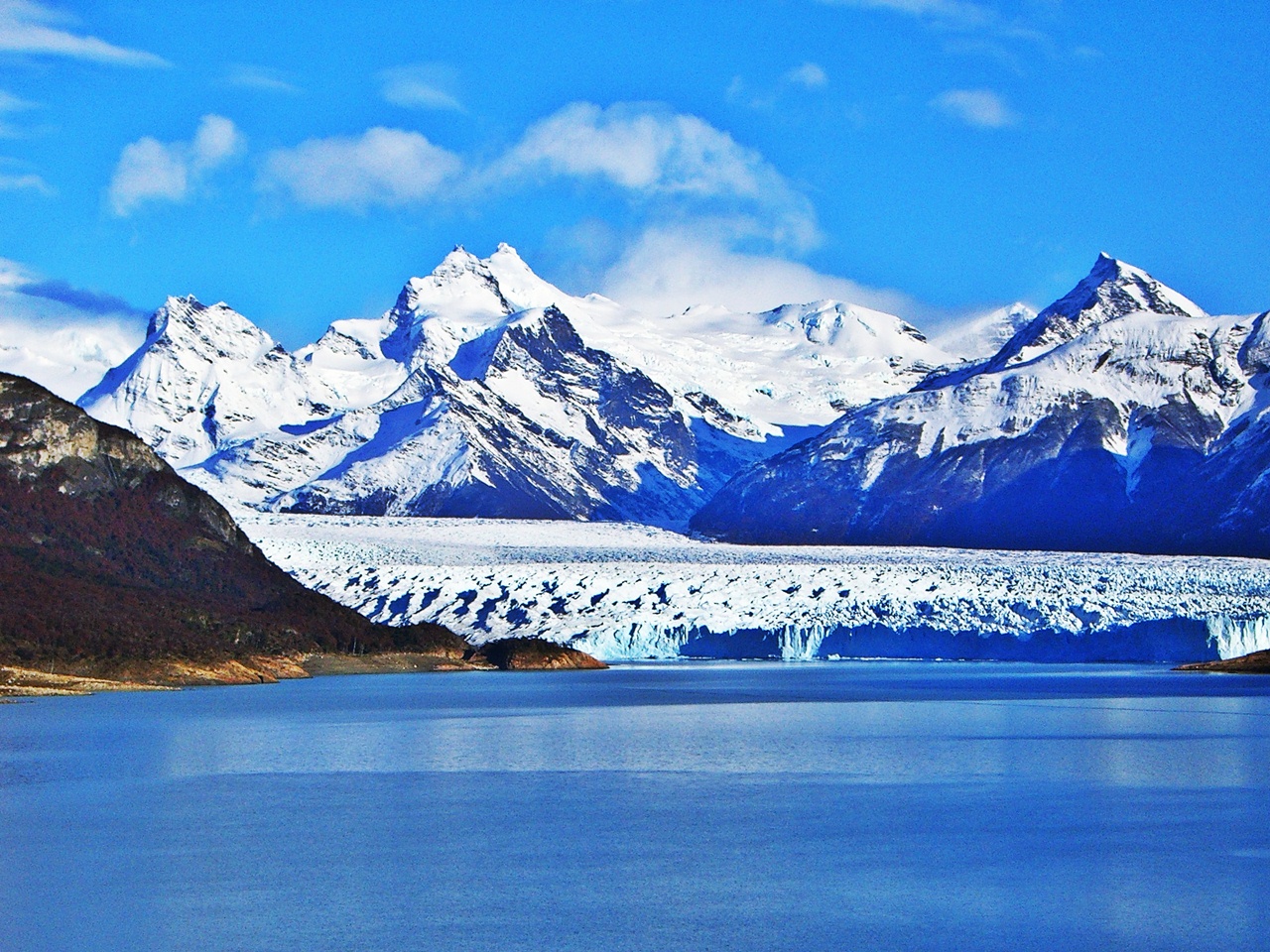 CALAFATE
El Calafate, llamado popularmente «Calafate», es una ciudad ubicada en la ribera meridional del lago Argentino, en la región de la Patagonia, en la provincia de Santa Cruz Argentina, a unos 80 km del glaciar Perito Moreno. Es la cabecera del departamento Lago Argentino.
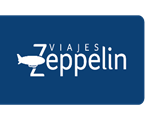 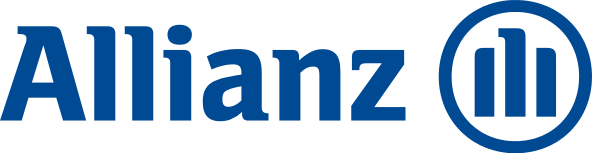 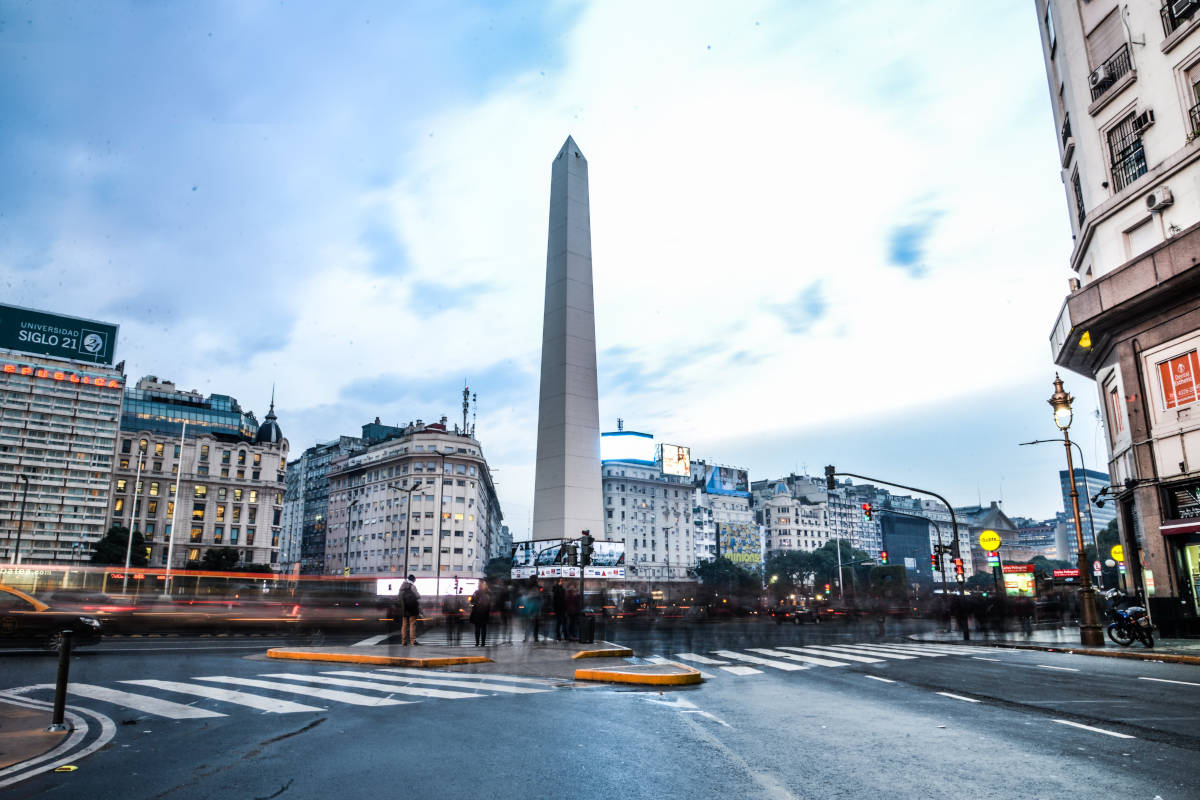 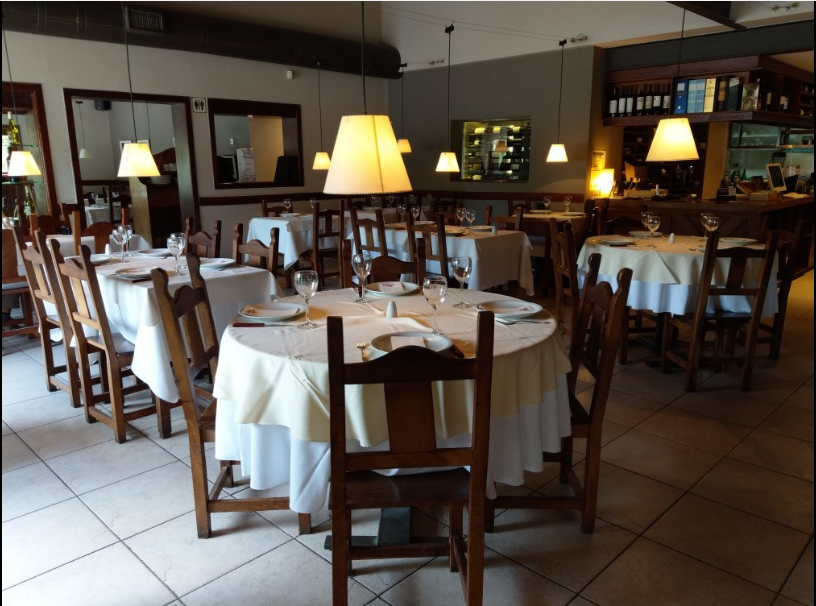 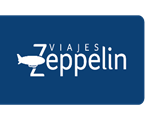 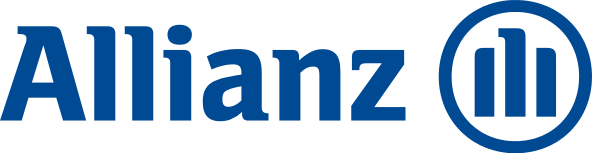 RESTAURANT LA TABLITA
La Tablita nació en 1968 y lleva ya más de cuatro décadas de existencia. Ubicado sobre la calle Rosales número 28, este bello restaurante es el más tradicional de la ciudad de Calafate. Los sabores, las sensaciones, el buen comer y el encuentro distendido con amigos ya se convirtieron en un clásico.
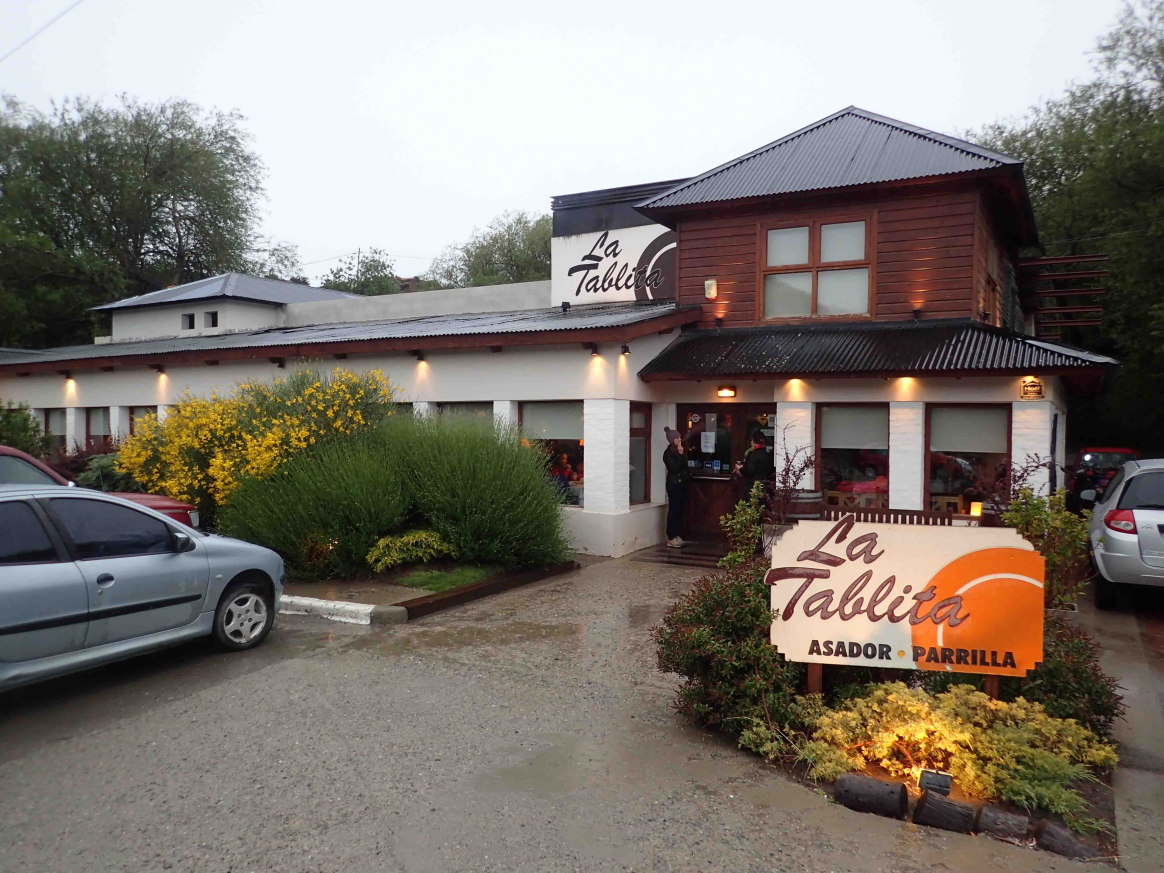 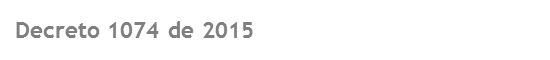 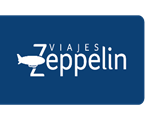 AGENDA
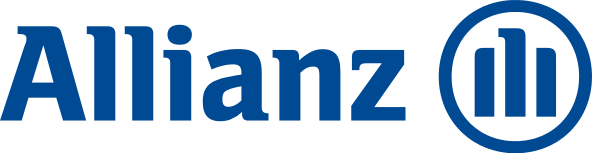 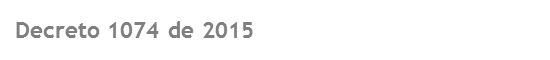 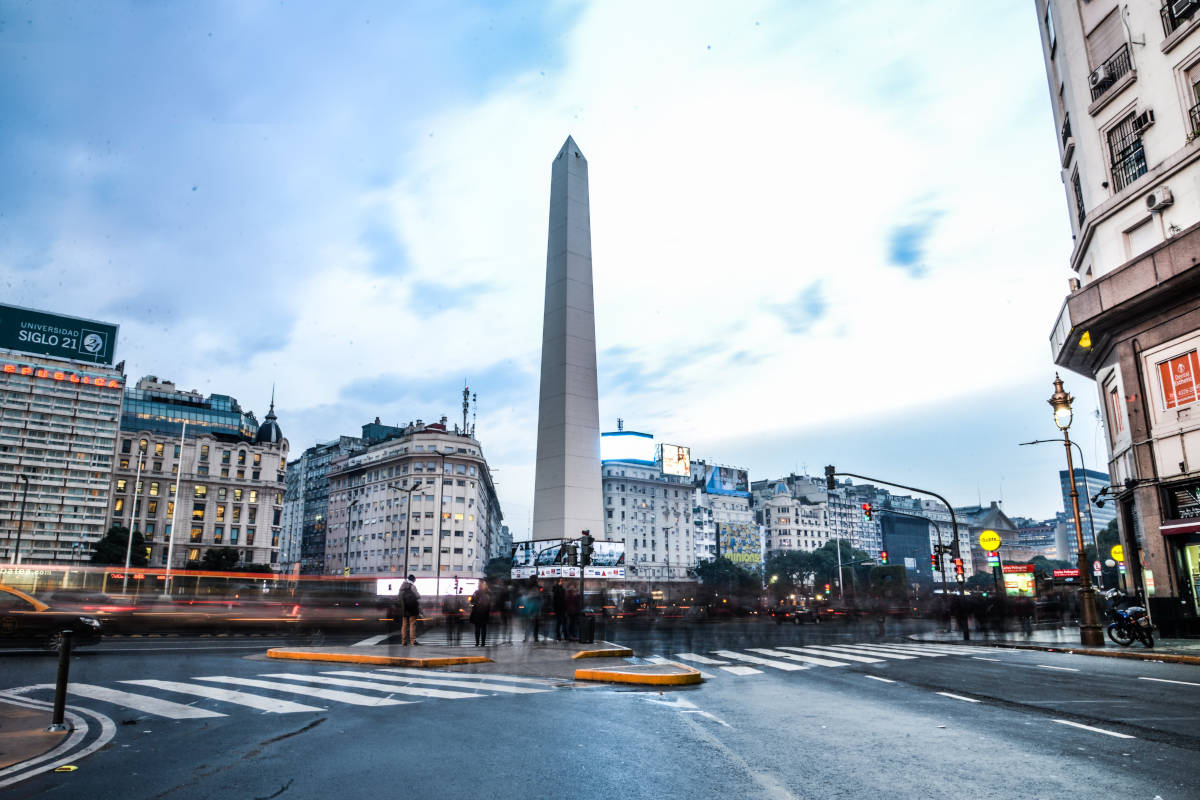 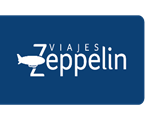 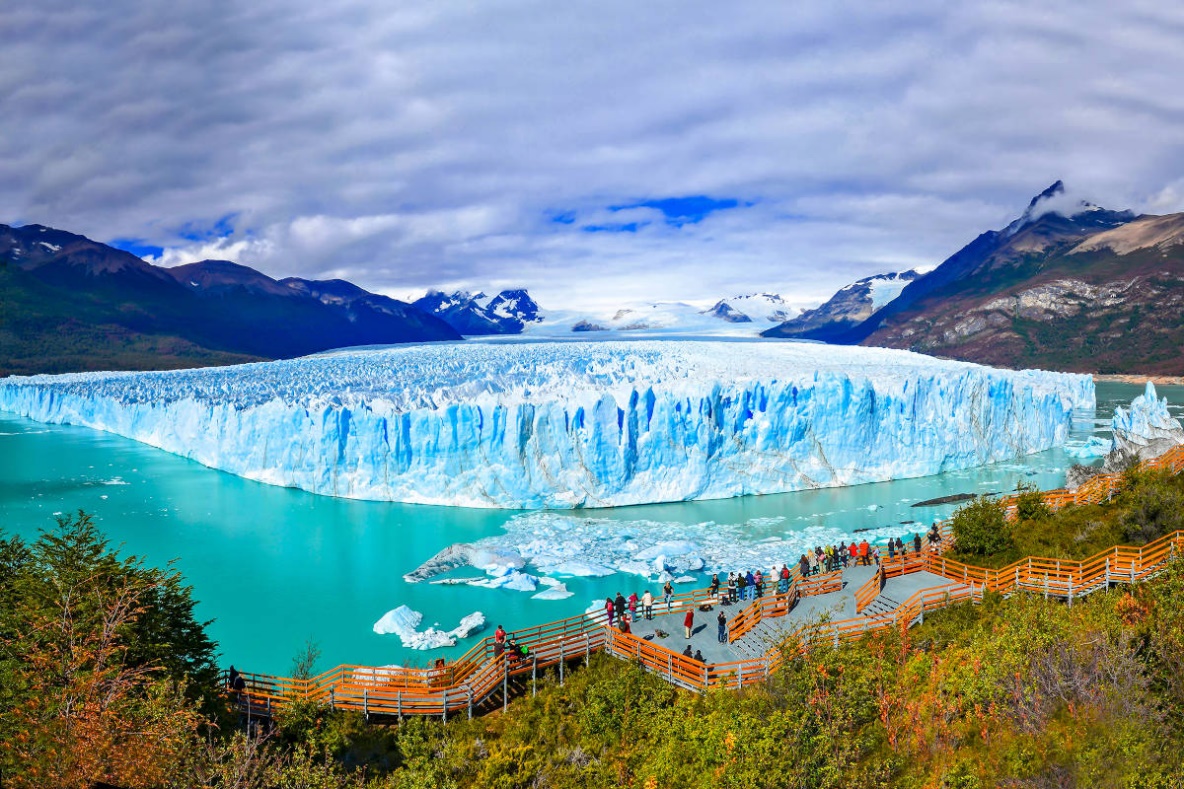 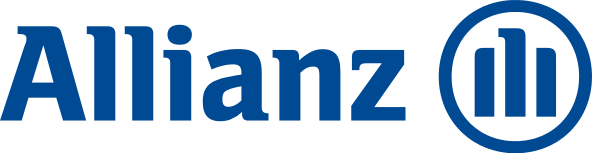 GLACIAR PERITO MORENO
El glaciar Perito Moreno es una gruesa masa de hielo ubicada en el departamento Lago Argentino de la provincia de Santa Cruz, en el sudoeste de la Argentina, en la región de la Patagonia. Se integra dentro del Parque Nacional Los Glaciares.

En su avance represa las aguas del brazo Rico del lago Argentino, con lo que el nivel de aquel llega a elevarse hasta 30 m por sobre el del resto del lago, haciendo presión sobre los hielos
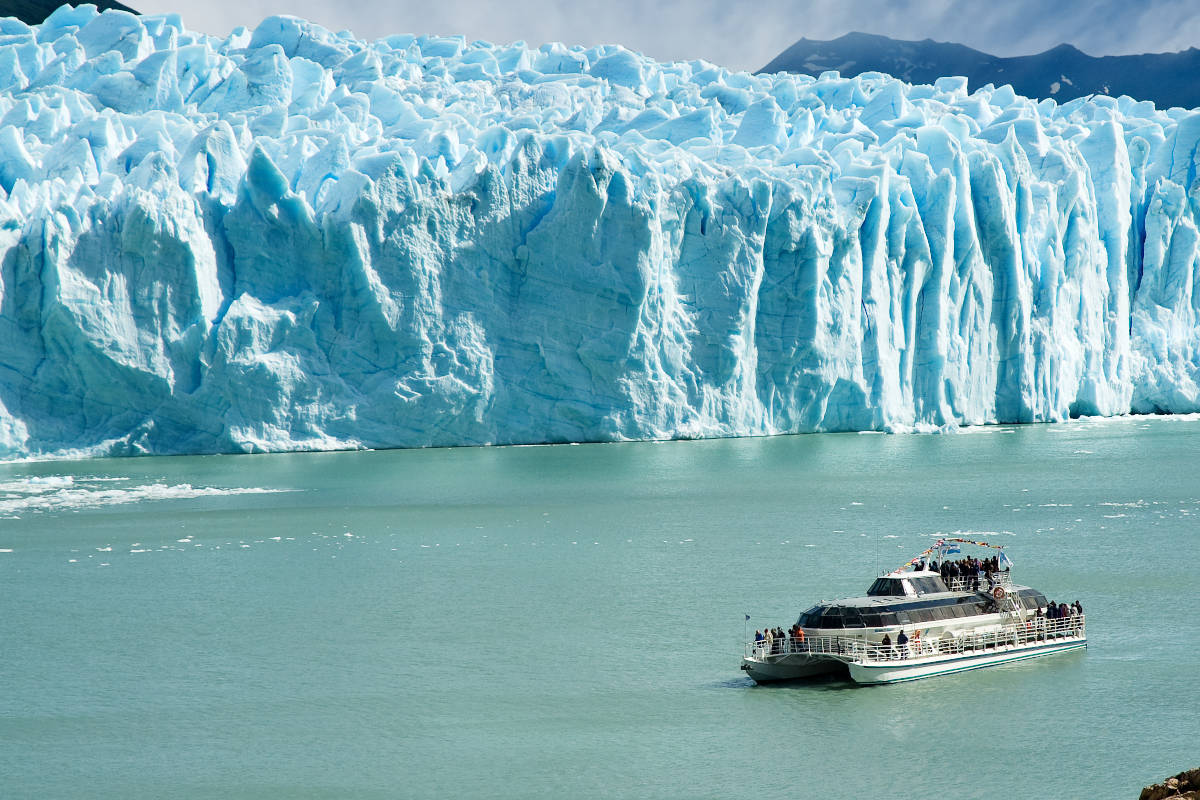 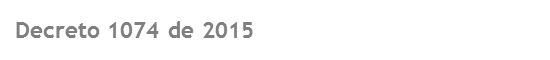 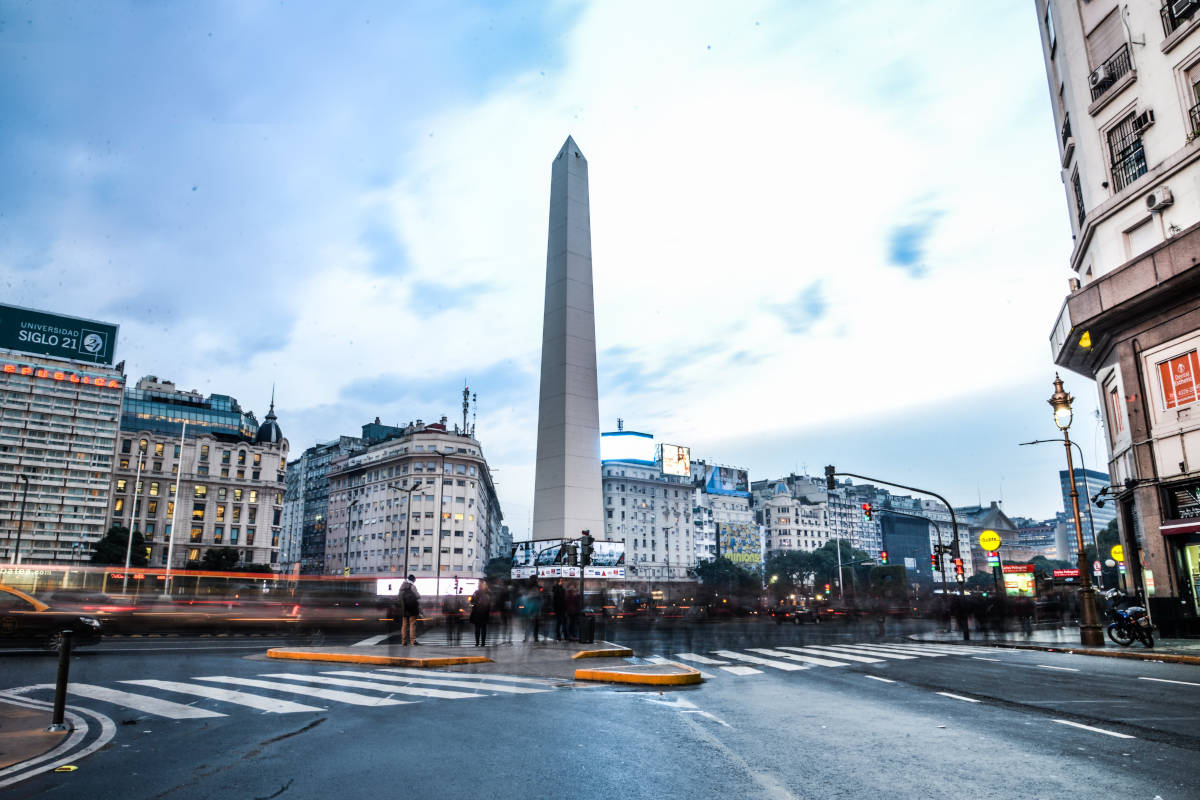 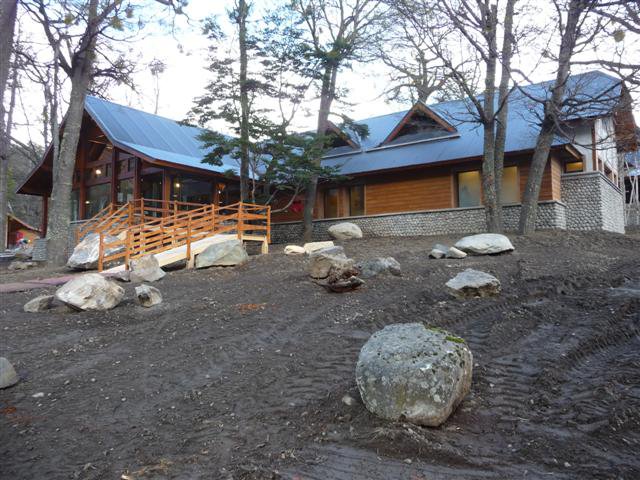 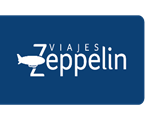 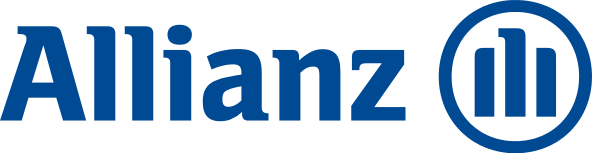 RESTAURANTE NATIVOS DE LA PATAGONIA
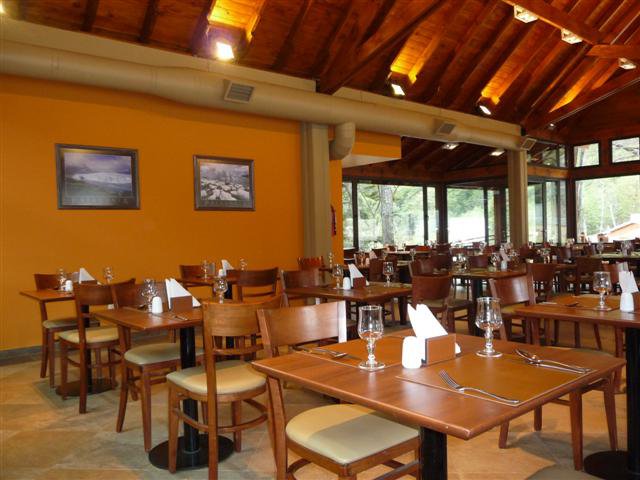 Una ubicación soñada y única, frente al glaciar Perito Moreno.

El primer establecimiento habilitado dentro del Parque Nacional Los Glaciares, Nativos de la Patagonia ofrece una gran variedad de platos. Además funciona como regalería y brinda varios servicios a los visitantes del parque.
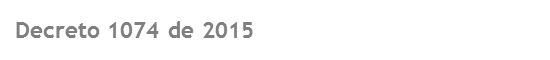 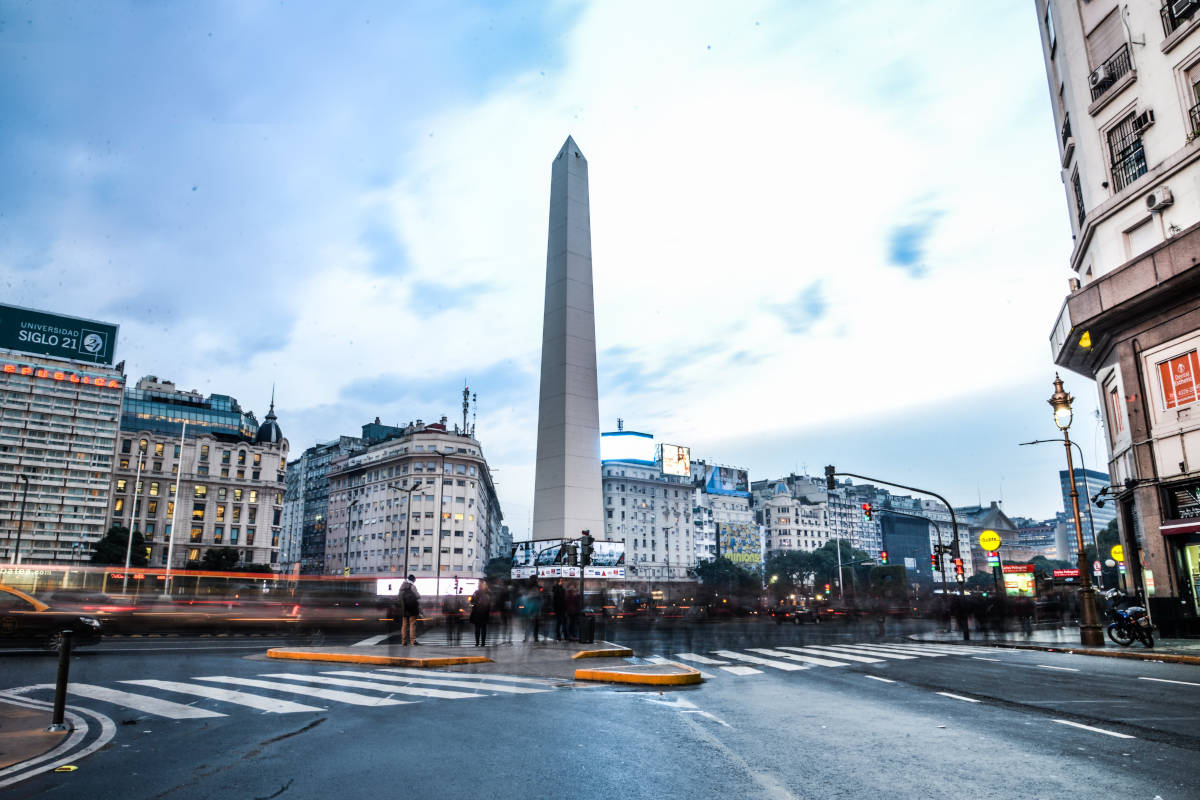 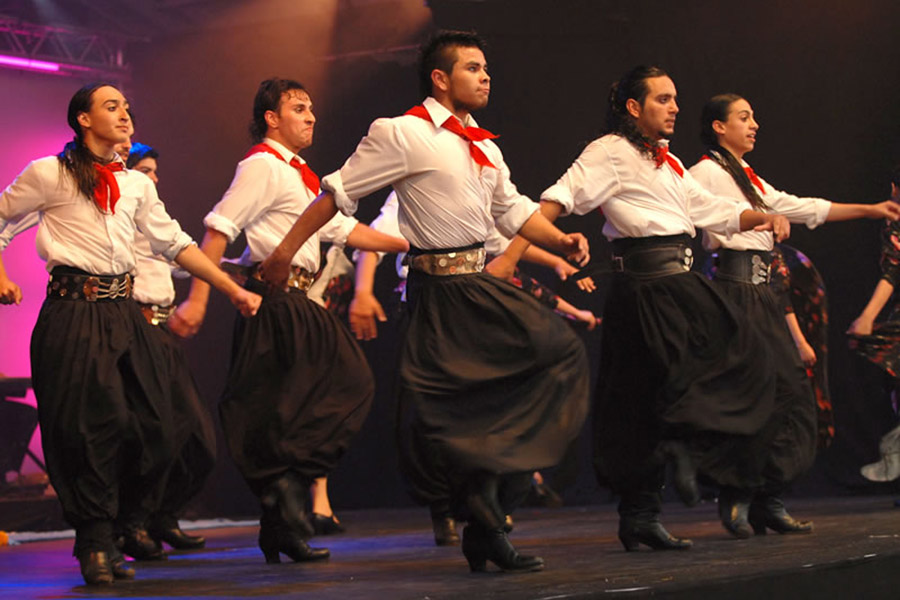 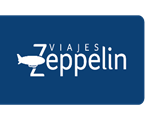 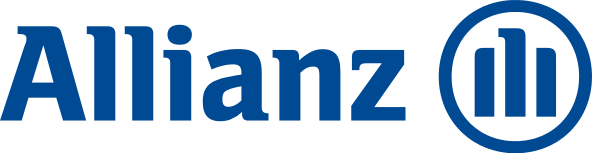 SHOW 
TRADICIONES ARGENTINAS
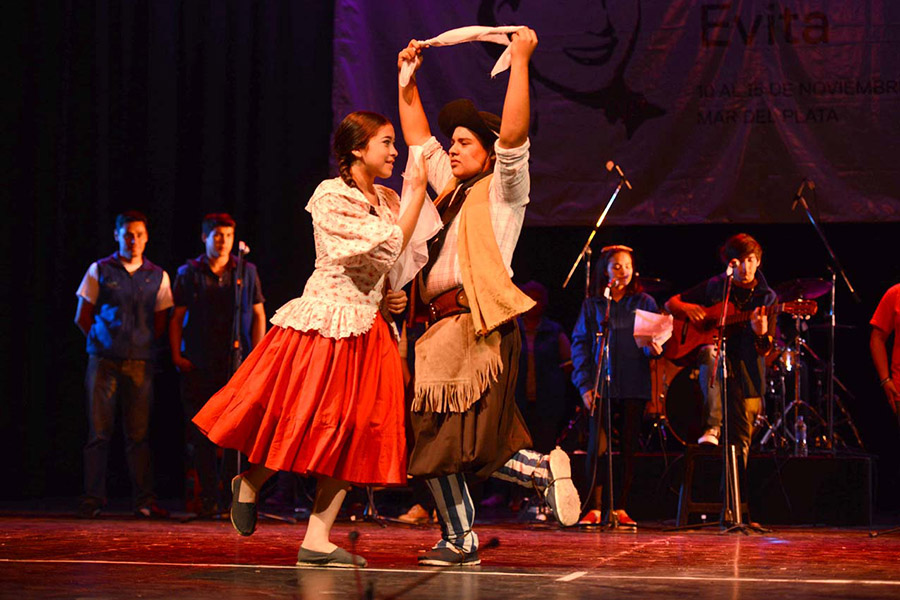 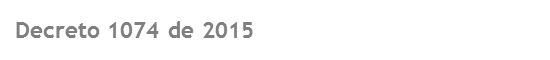 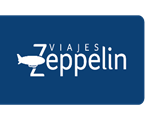 AGENDA
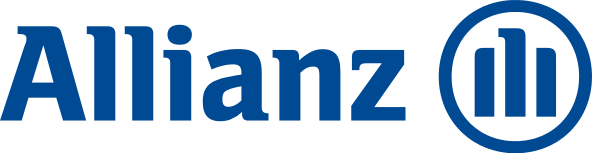 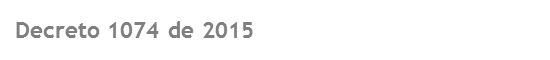 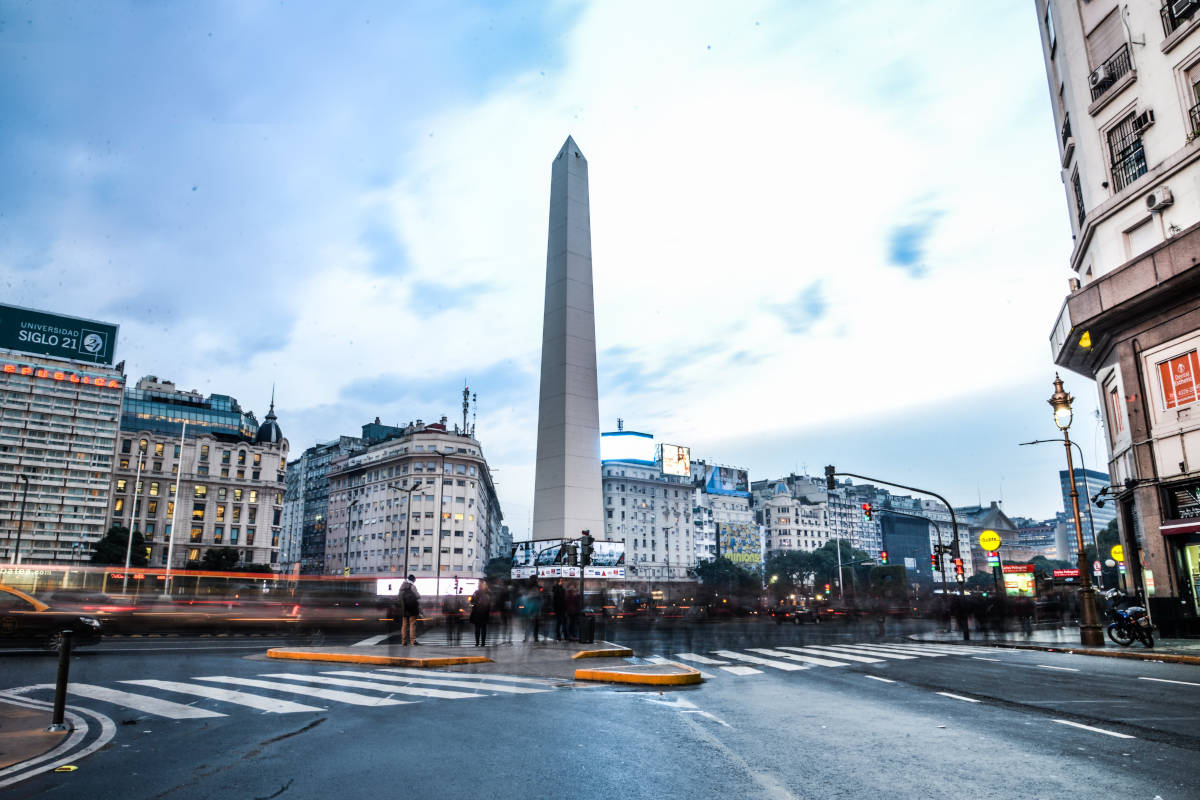 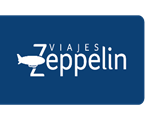 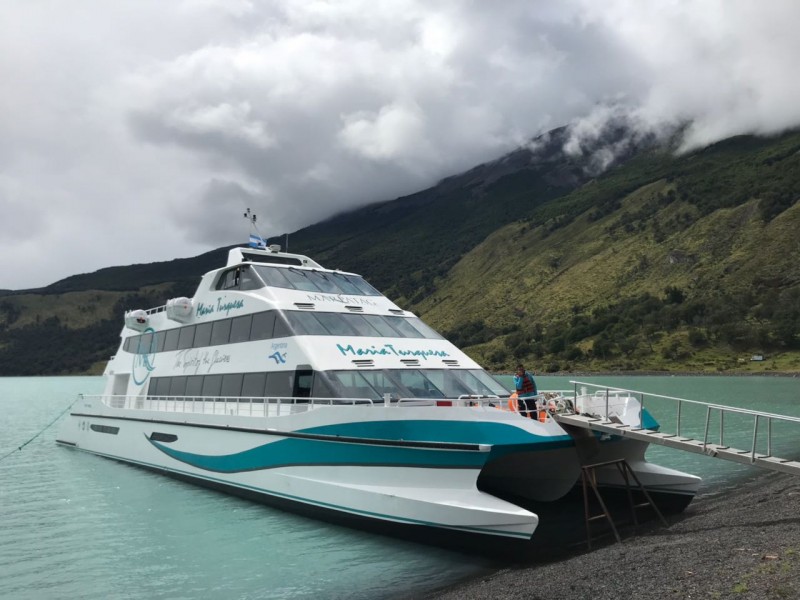 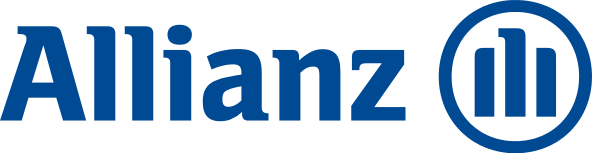 CRUCERO MARIA TURQUESA
El Crucero María Turquesa Es un novedoso catamarán construido en aluminio naval. 
Sus medidas son 37,50m de eslora, 9,60m de manga y 3,10m de puntal. 

Cuenta con capacidad de 200 pasajeros, distribuidos en dos salones uno ubicado en la cubierta principal y otro en la primer cubierta. La cocina equipada con elementos de última tecnología y el bar, se encuentran en la cubierta principal al igual que los toilettes, incluyendo uno para personas con capacidades diferentes. Cuenta con mesas y amplias butacas tapizadas en cuero.
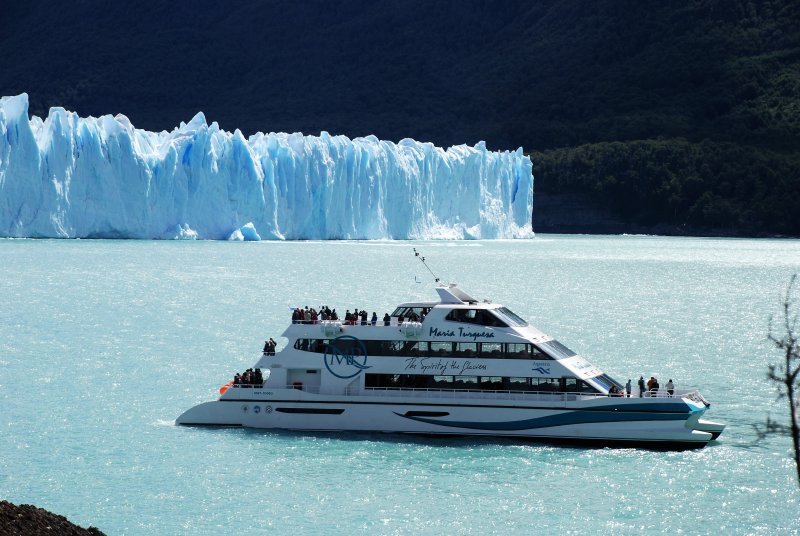 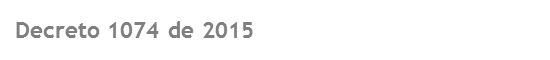 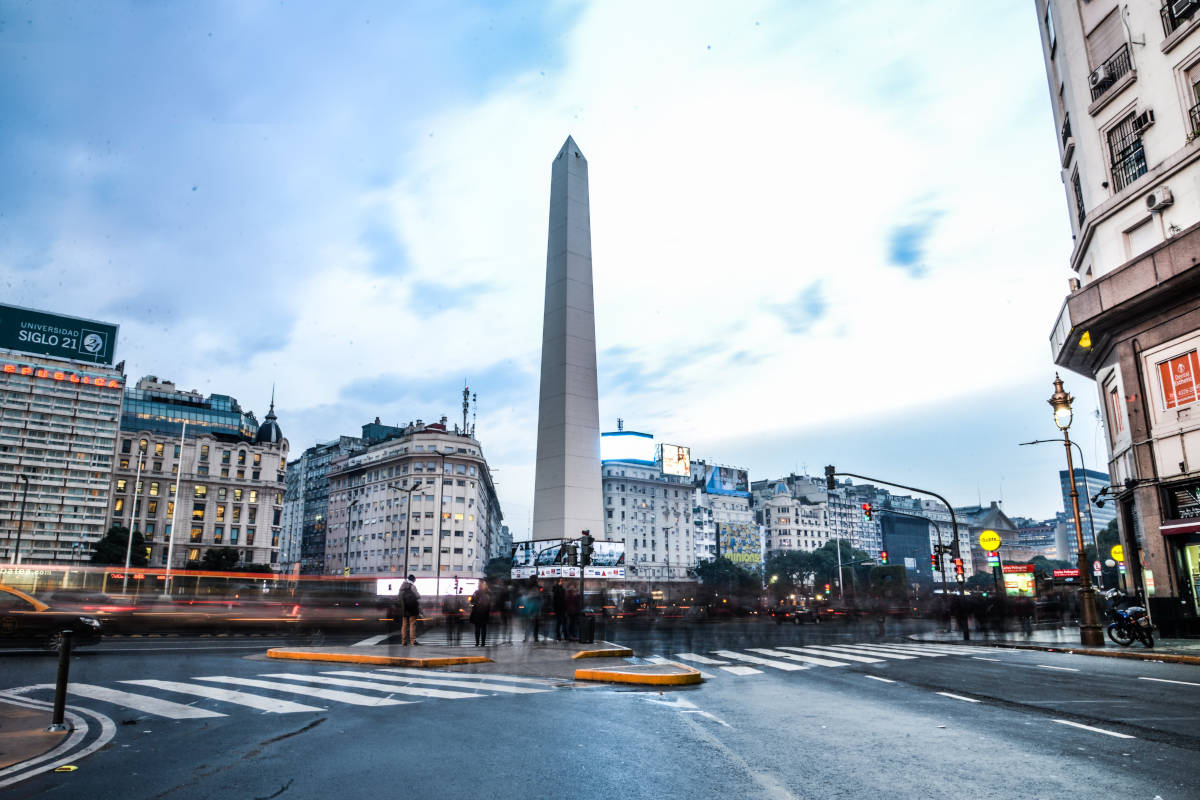 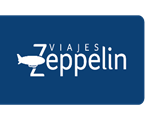 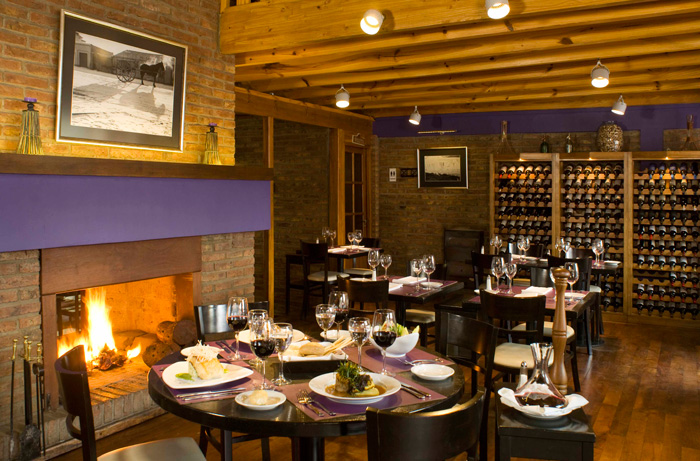 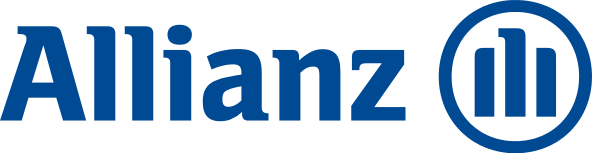 RESTAURANT CASIMIRO BIGUA
Ubicado en el centrado de El Calafate sobre la avenida principal, cuenta con dos salones en desnivel, lo cual brinda una sensación de intimidad en cada mesa. 

Con capacidad para 140 personas cómodamente ubicadas en un ambiente donde se combinan la calidez de la madera y ladrillo a la vista mas un acogedor hogar a leña en el centro de el salón.
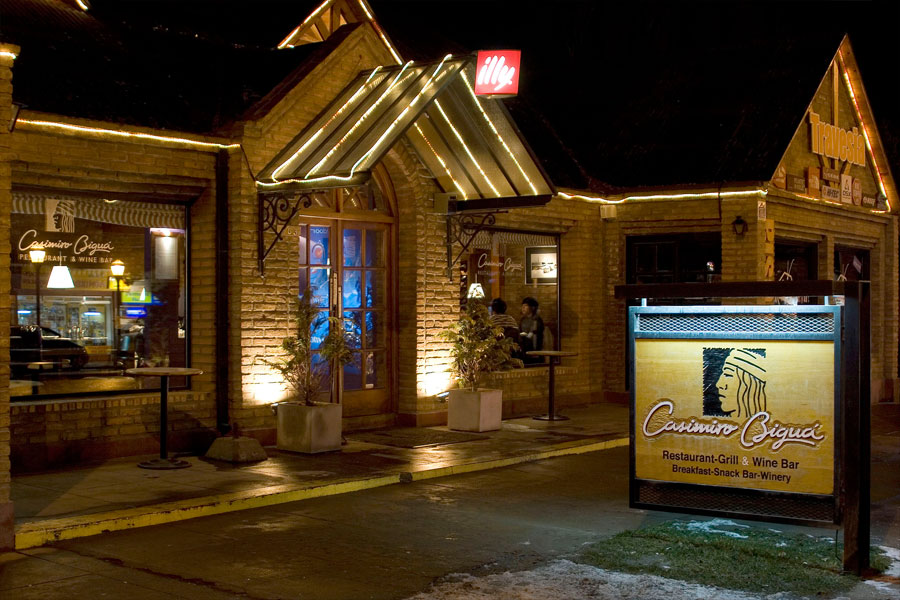 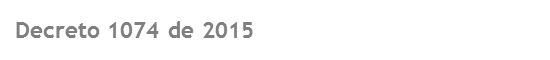 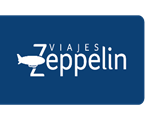 AGENDA
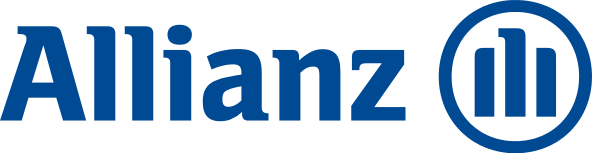 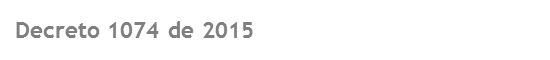 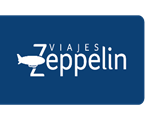 AGENDA
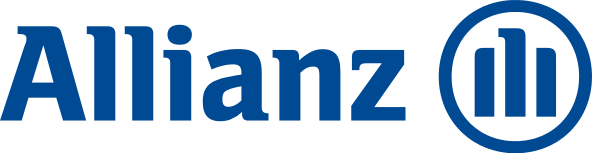 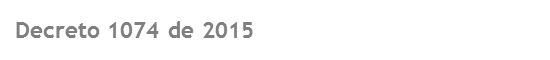 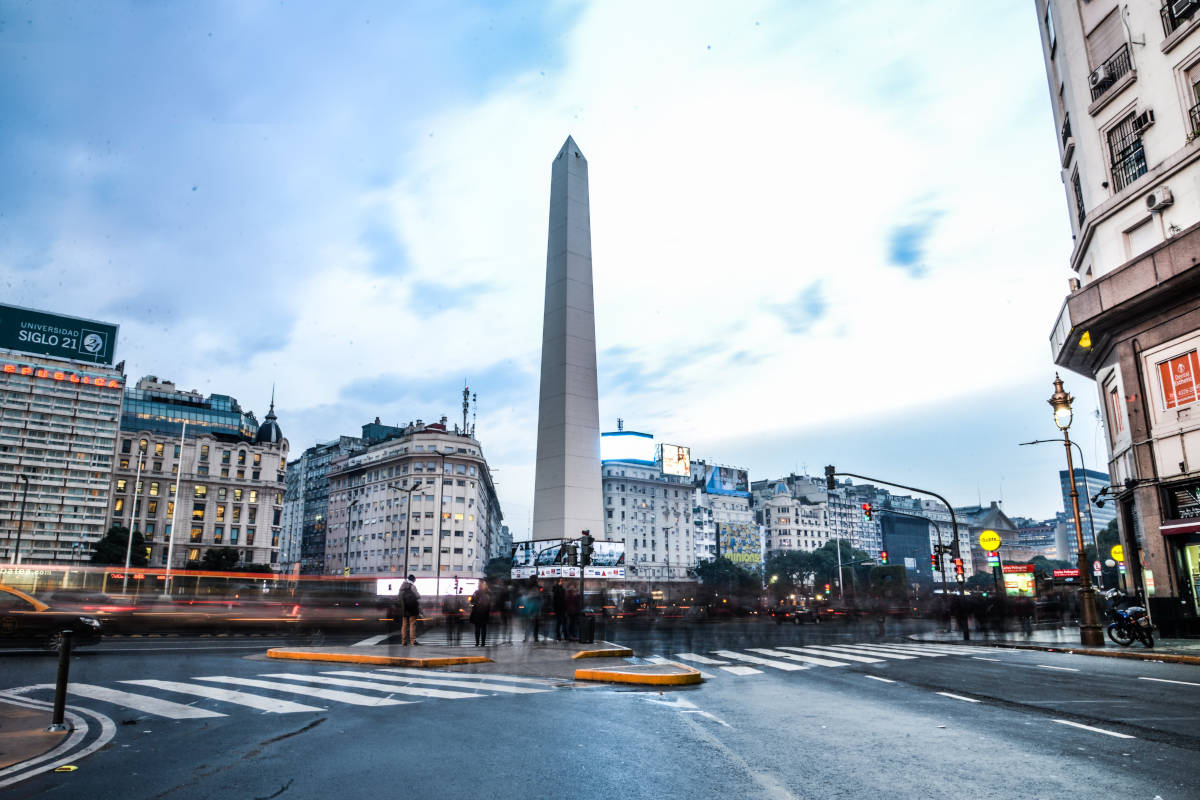 HOTELES PROPUESTOS-
 BUENOS AIRES
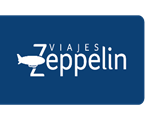 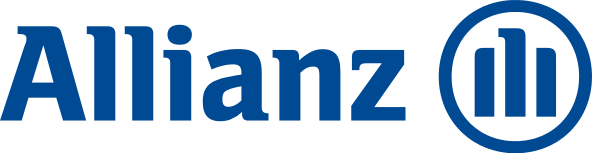 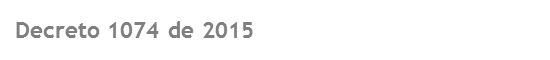 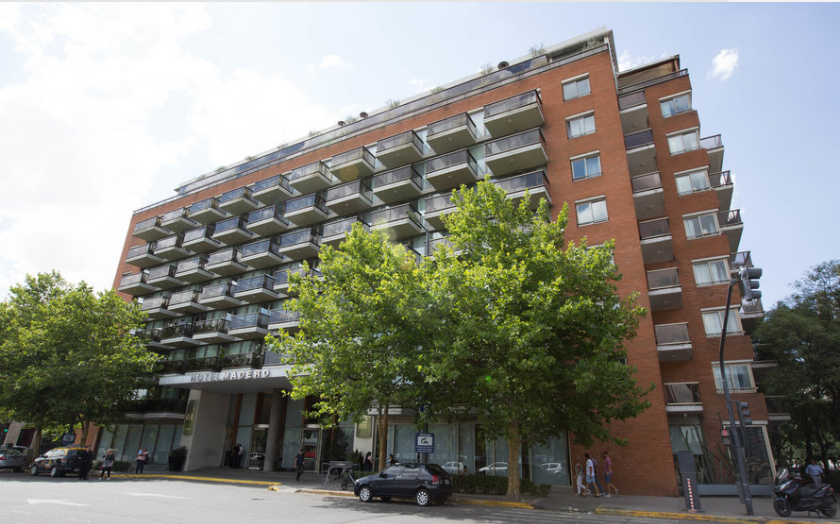 HOTEL MADERO
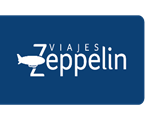 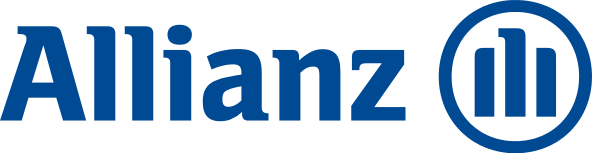 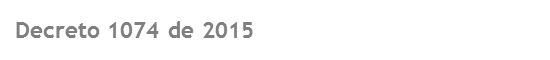 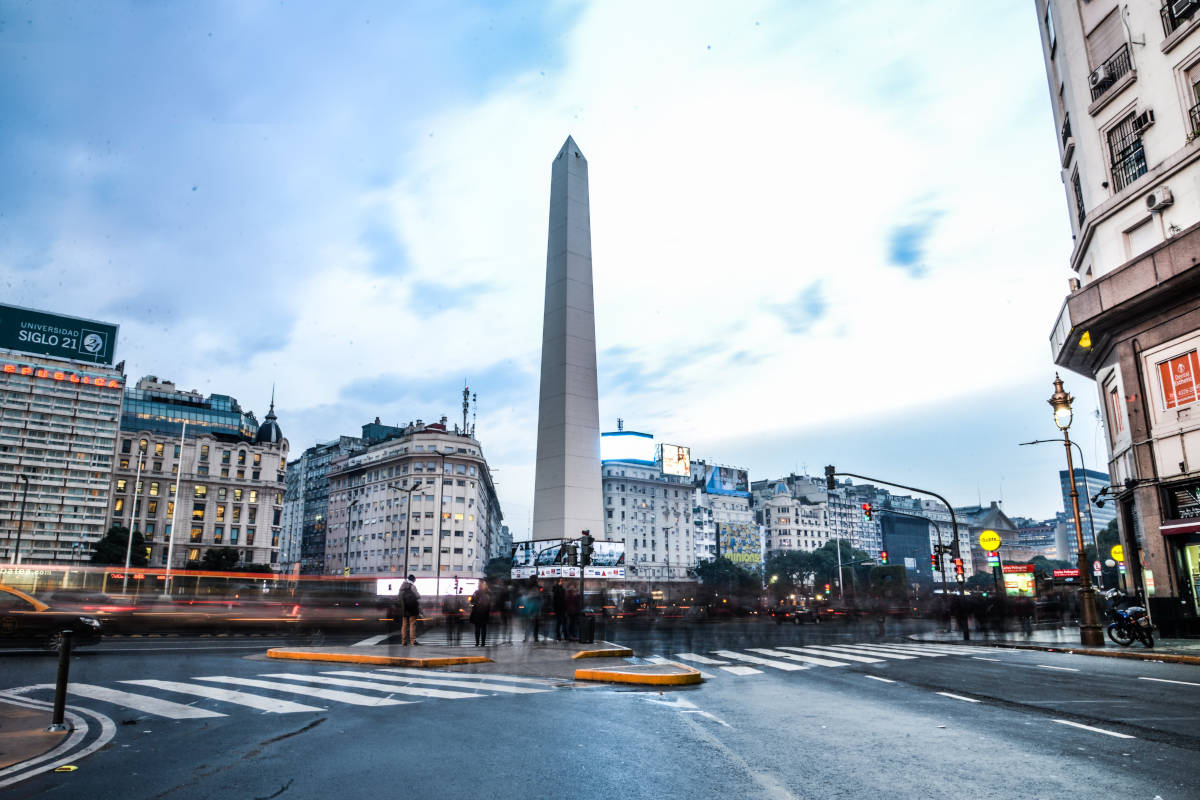 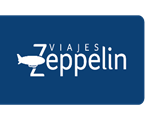 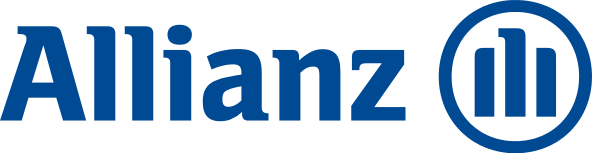 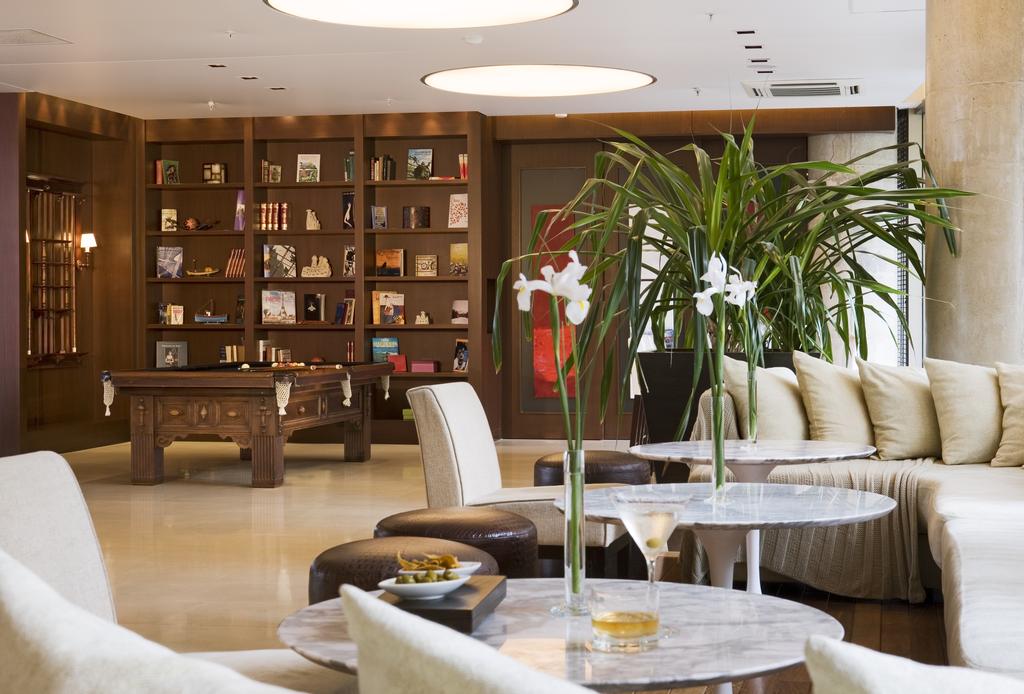 HOTEL MADERO
Con una decoración exclusiva, las habitaciones del Hotel Madero Buenos Aires son amplias y luminosas. Todas están equipadas con balcones privados, televisores de plasma y minibar. Algunas de las habitaciones también otorgan acceso a Le M Club, un centro de negocios con su propio servicio de secretaria. WiFi complementario está disponible para todos los huéspedes.
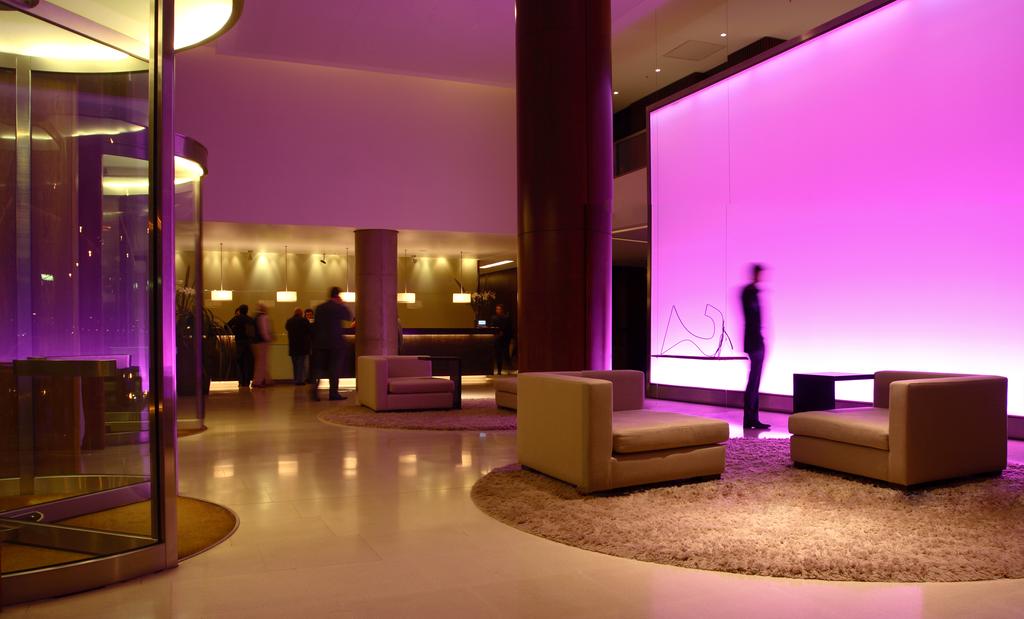 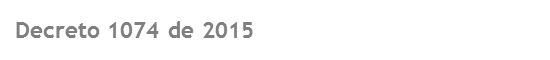 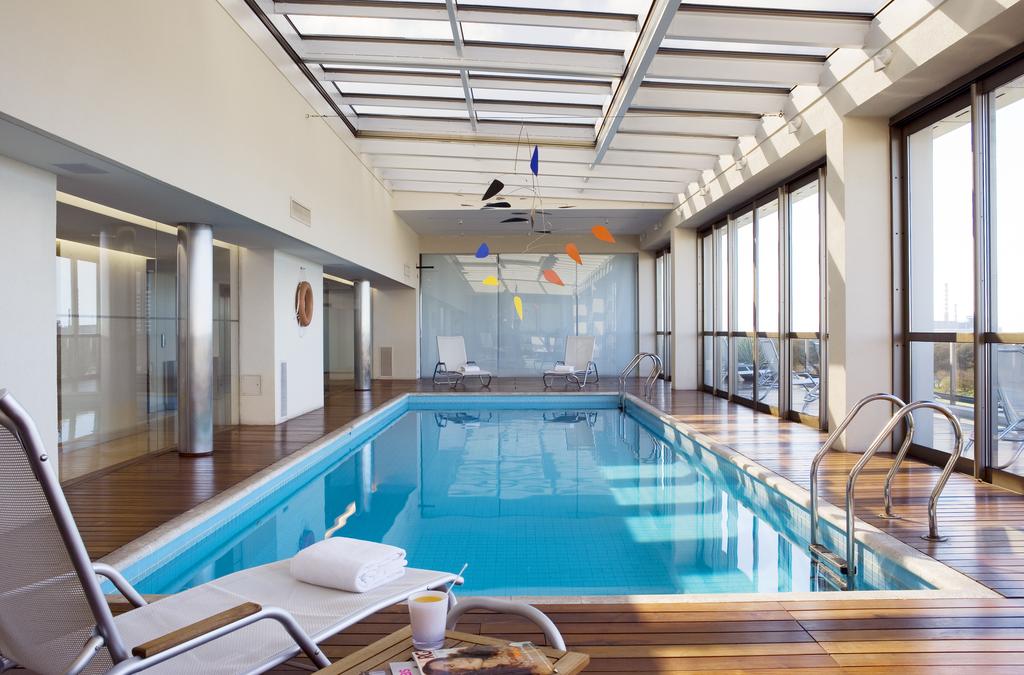 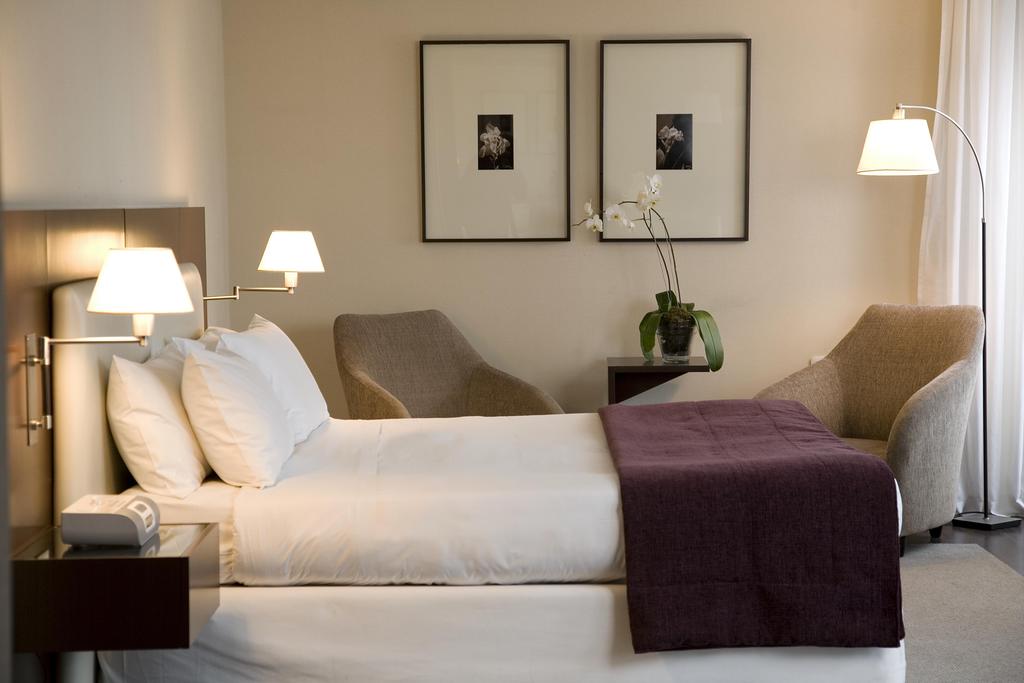 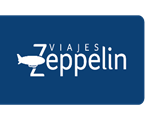 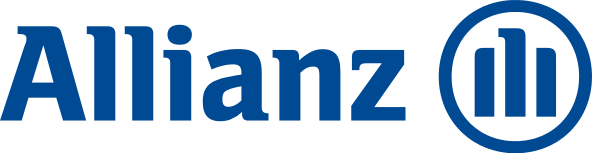 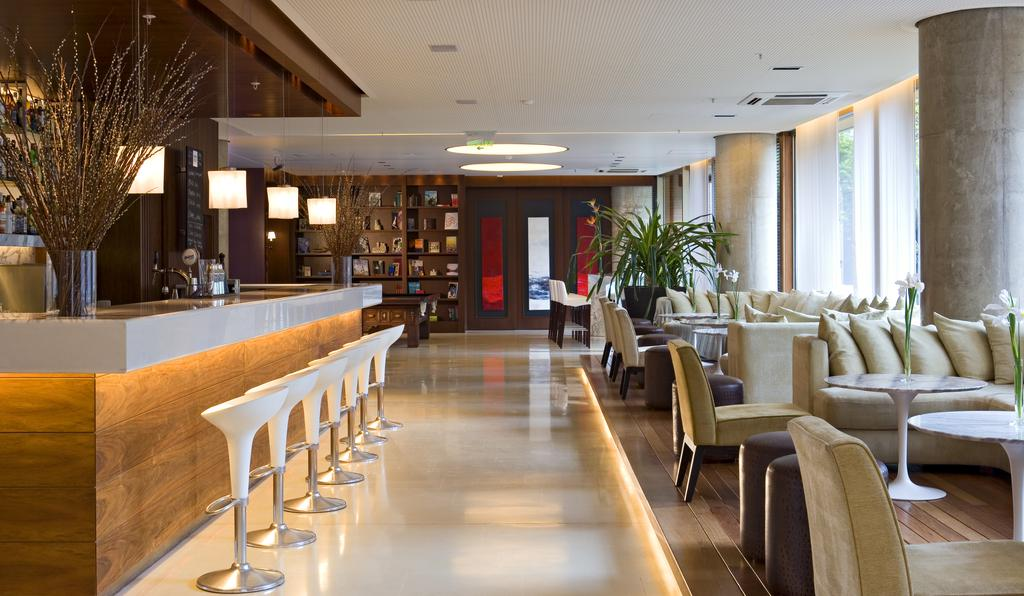 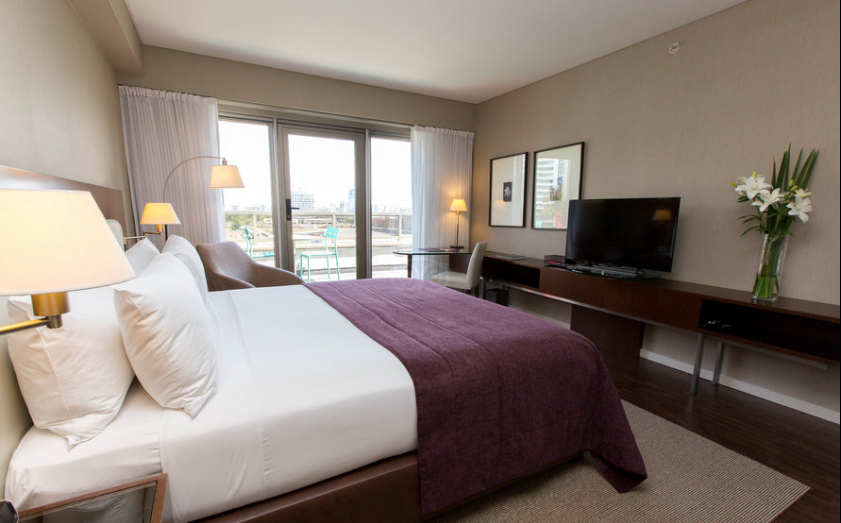 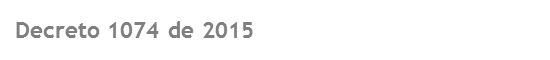 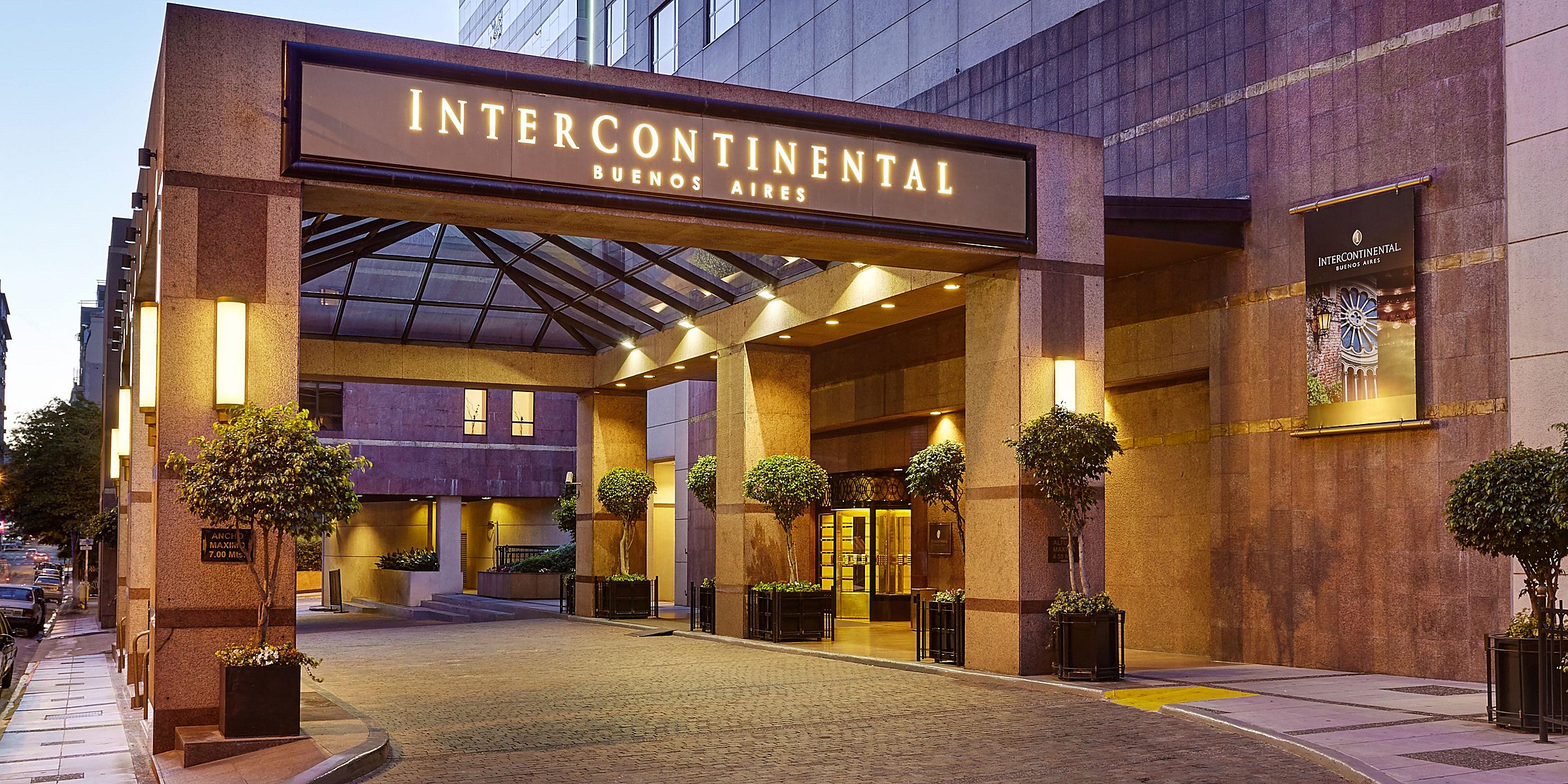 HOTEL INTERCONTINENTAL
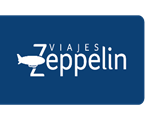 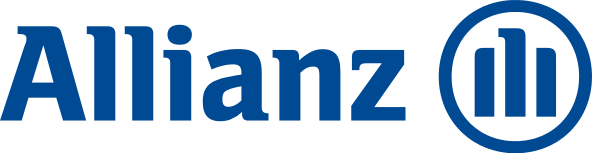 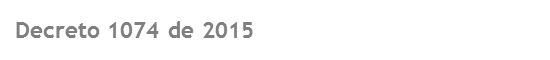 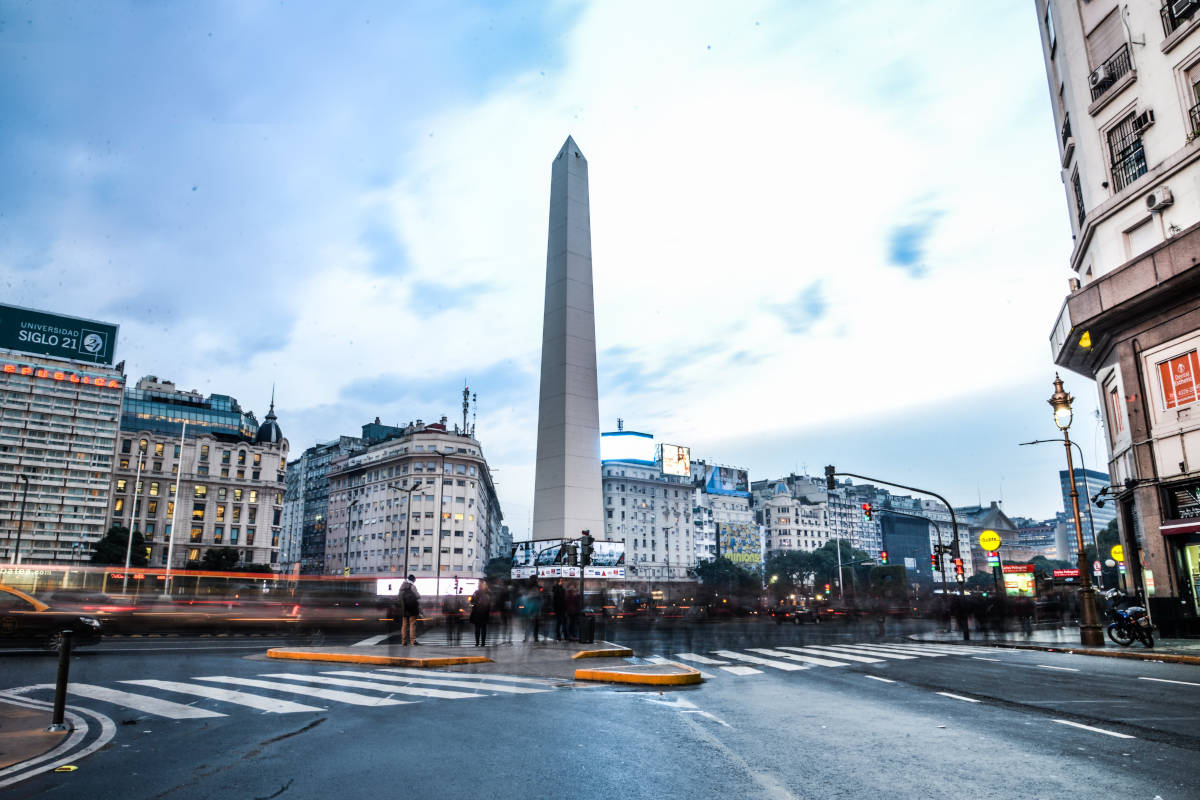 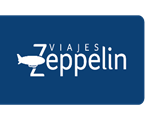 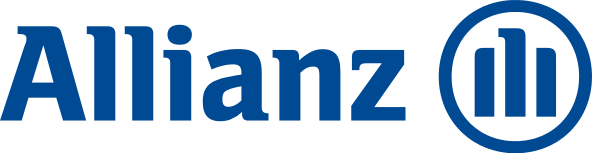 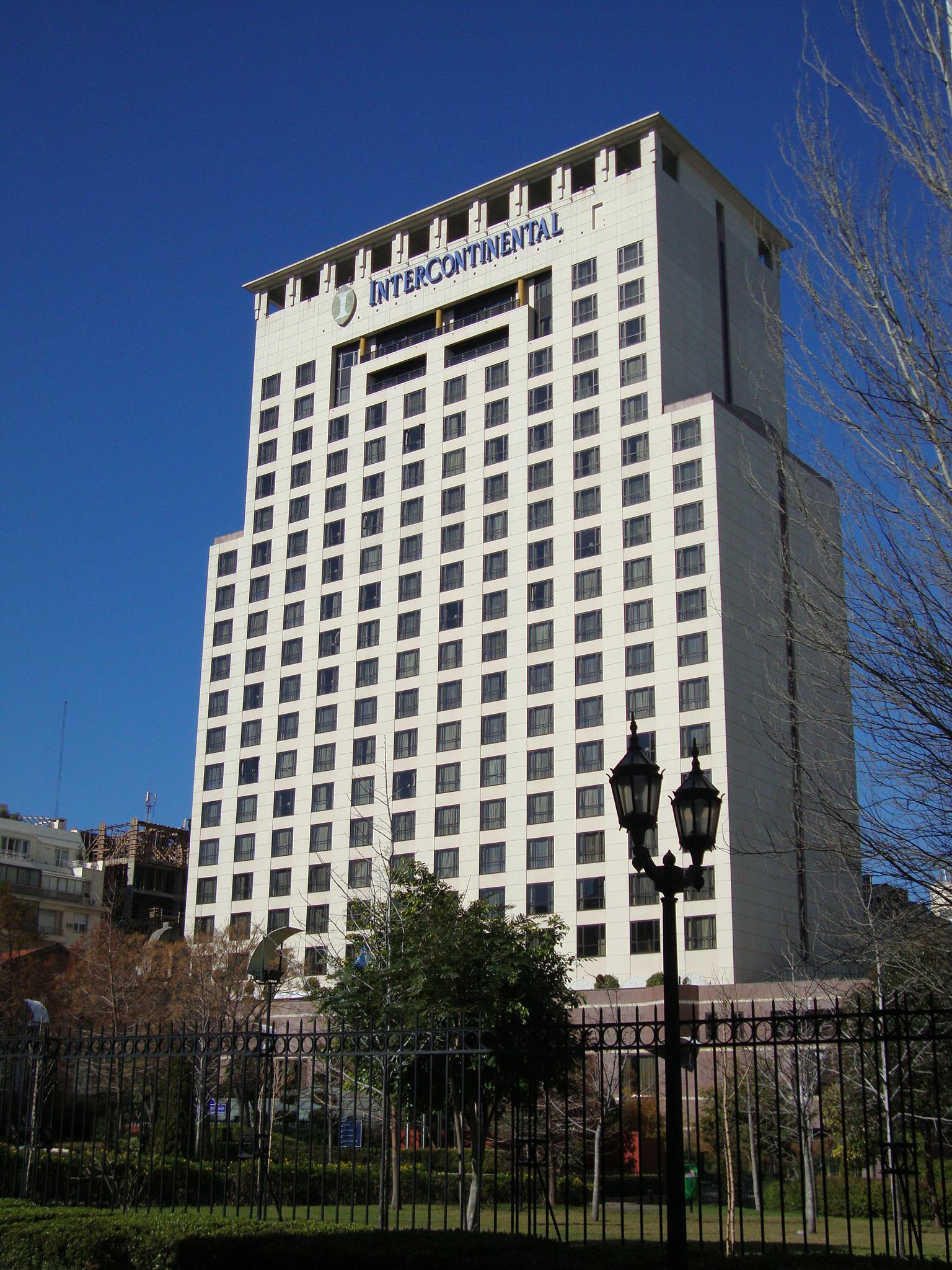 HOTEL INTERCONTINENTAL
La arquitectura clásica de 5 estrellas del Intercontinental Buenos Aires, los hermosos jardines y las vistas panorámicas le dan la sensación de estar en un oasis en medio de la animada capital argentina.

Ofrece 2 bares y 2 restaurantes, que son famosos por la sabrosa carne a la parrilla y los platos mediterráneos. El hotel está ubicado en el tradicional distrito de Montserrat, cerca de escuelas de tango, teatros, cafeterías, la calle Florida, el distrito de San Telmo y el estadio de fútbol.
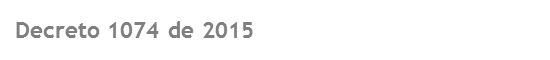 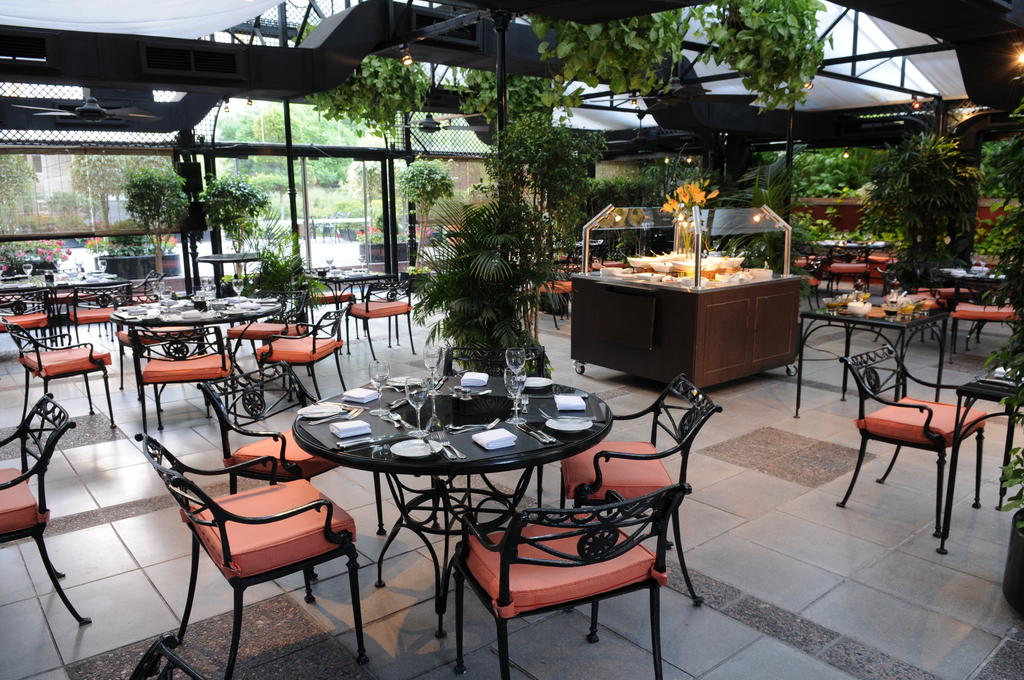 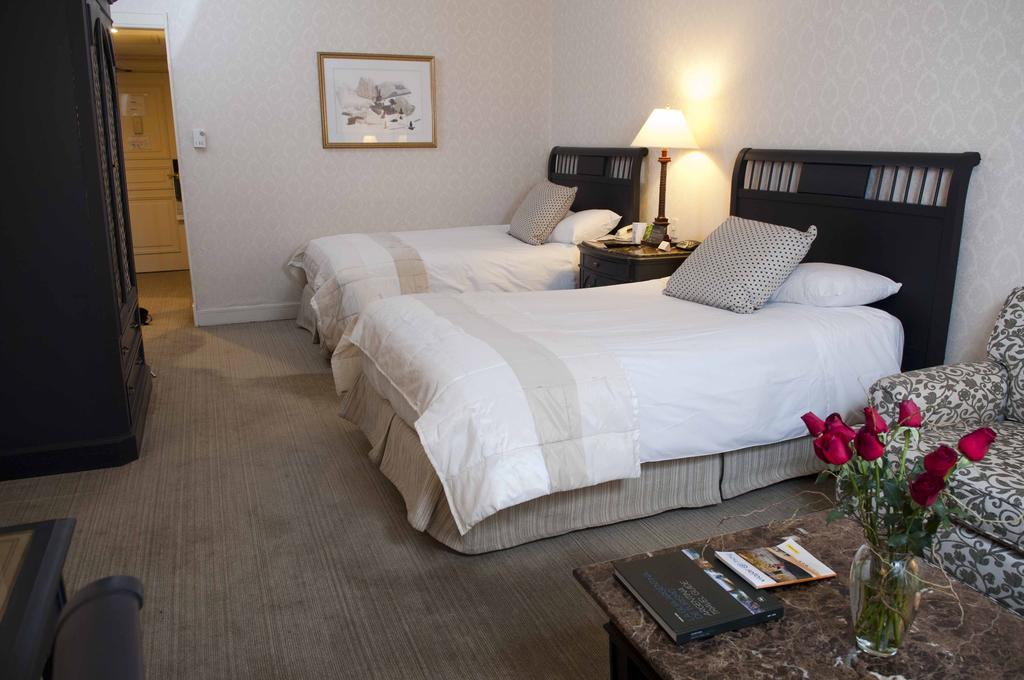 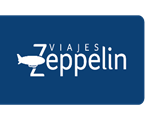 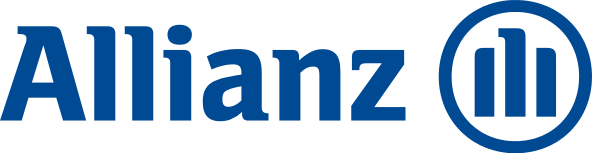 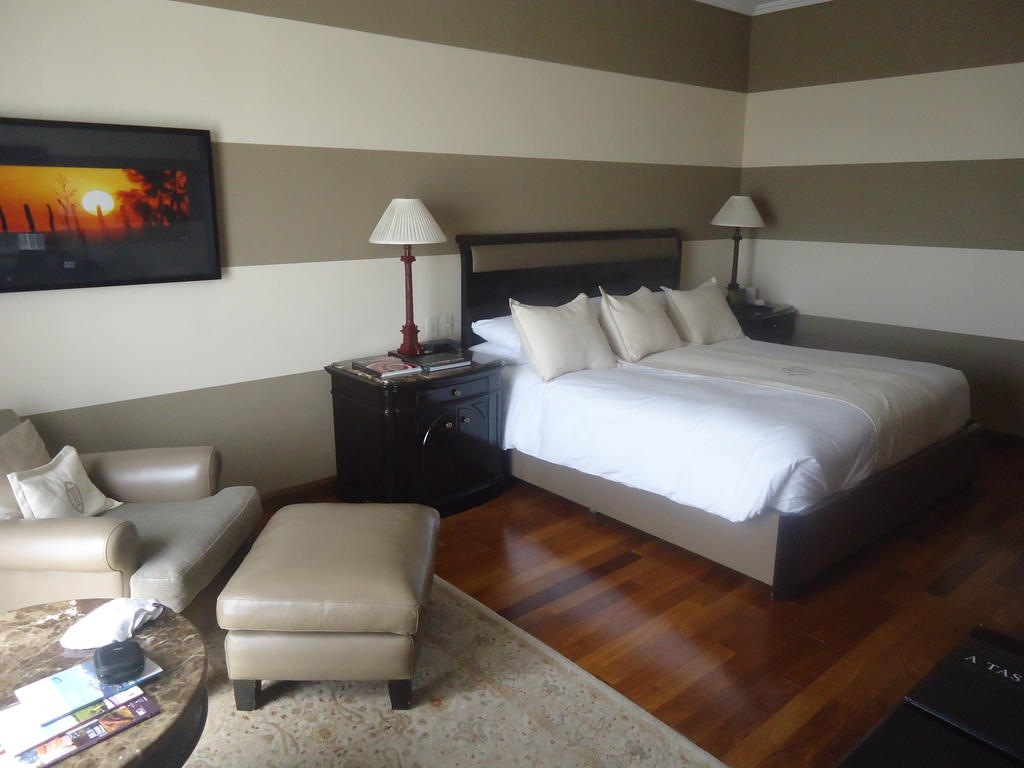 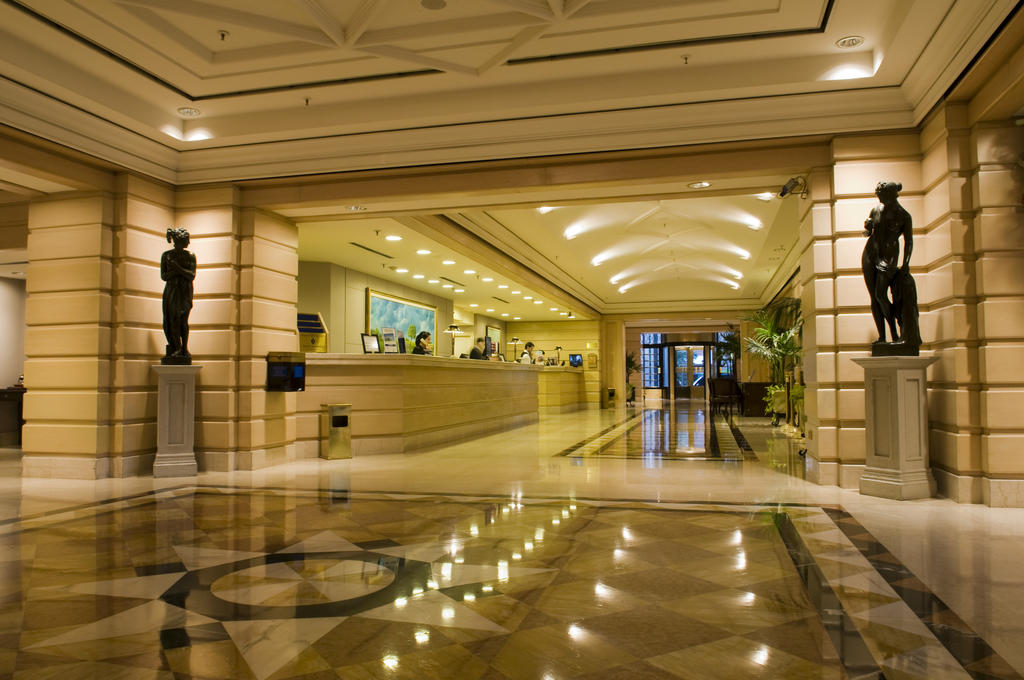 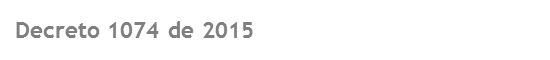 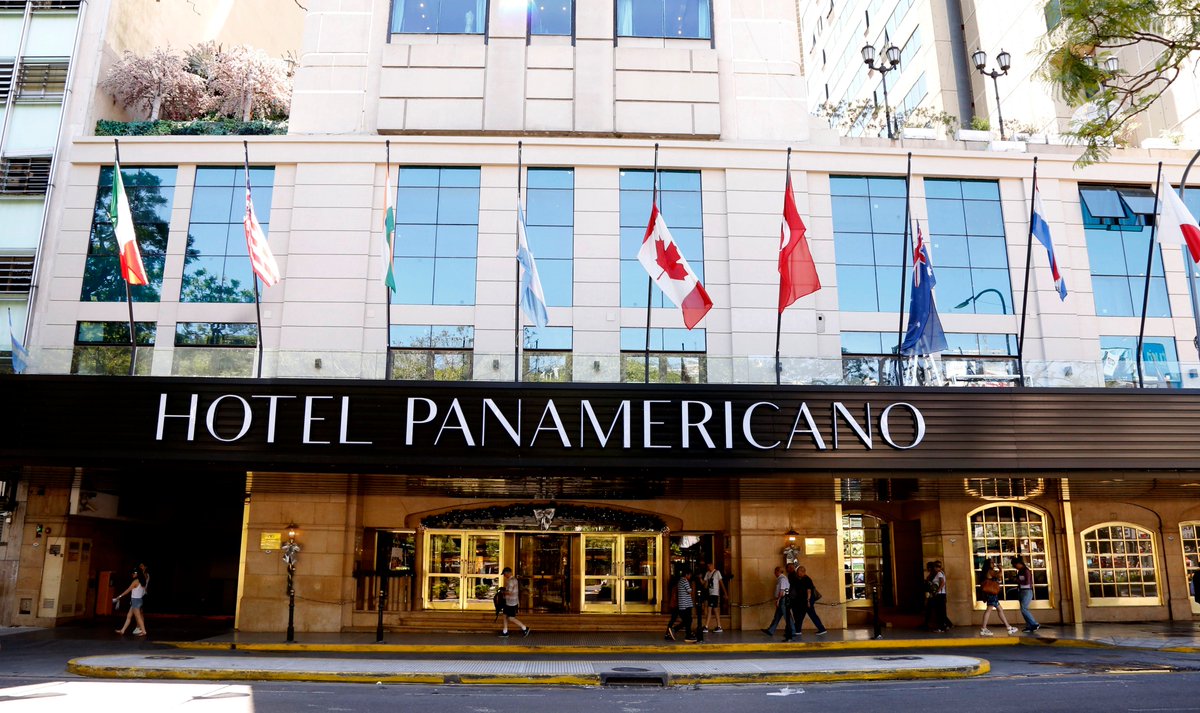 HOTEL PANAMERICANO
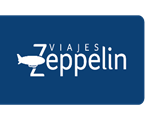 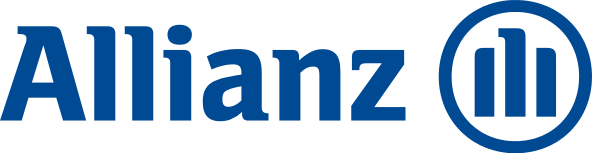 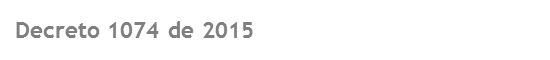 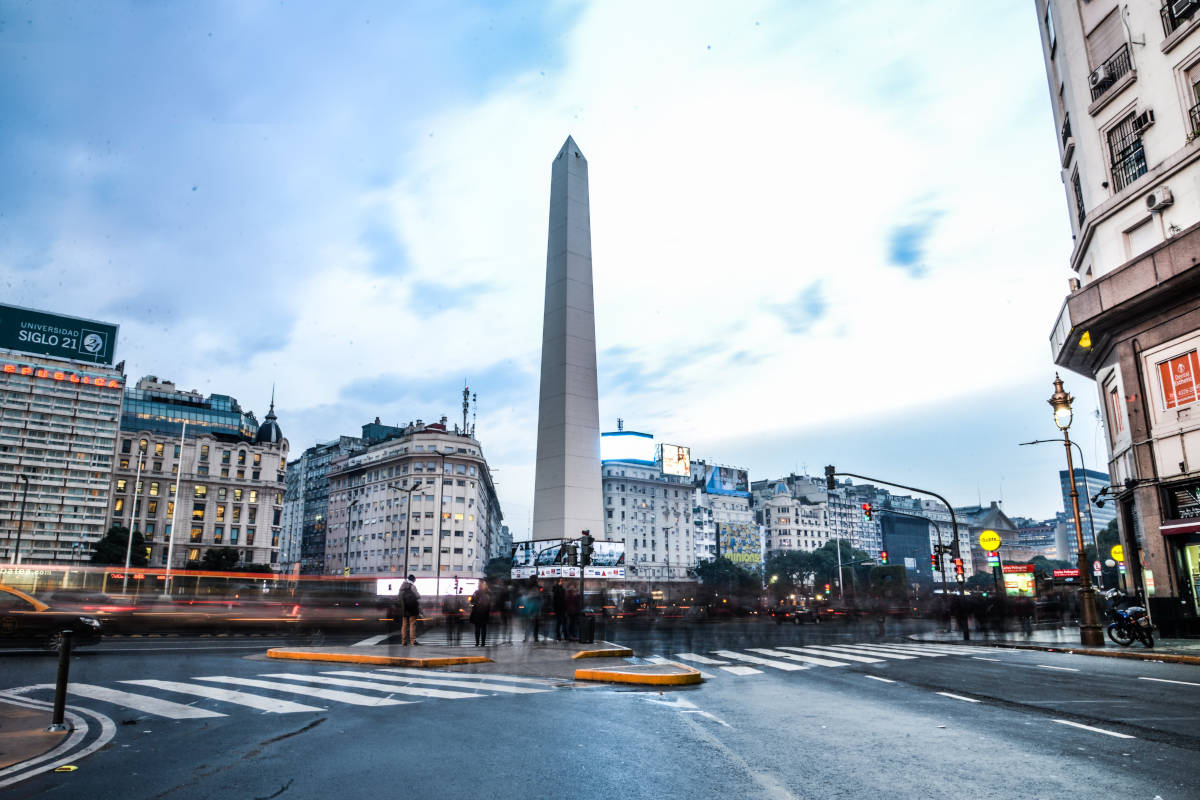 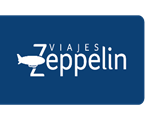 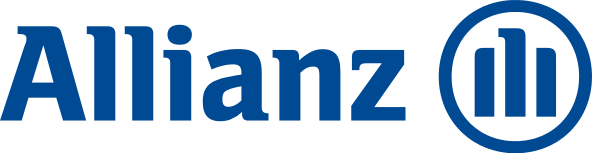 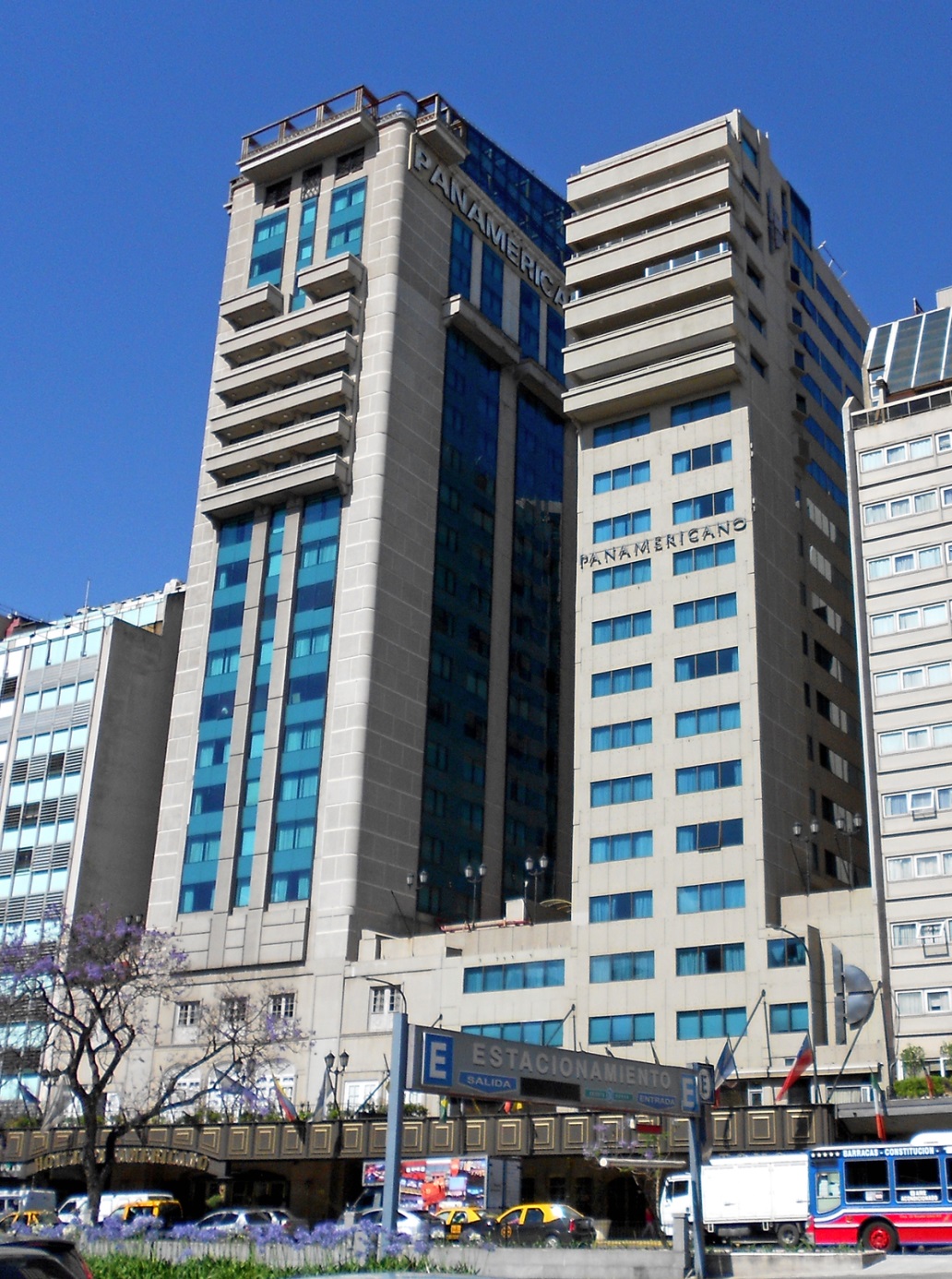 HOTEL 
PANAMERICANO
El Panamericano Buenos Aires, cuenta con instalaciones de spa que incluyen una piscina cubierta, ofrece alojamiento de lujo a menos de 300 metros del Obelisco y la Ópera de Colón. Hay 2 restaurantes. Hay conexión Wi-Fi gratuita en el vestíbulo, el Celtic Pub y el restaurante La Luciérnaga.

El Panamericano Buenos Aires está a 7,5 km del aeropuerto nacional Jorge Newbery
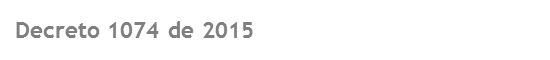 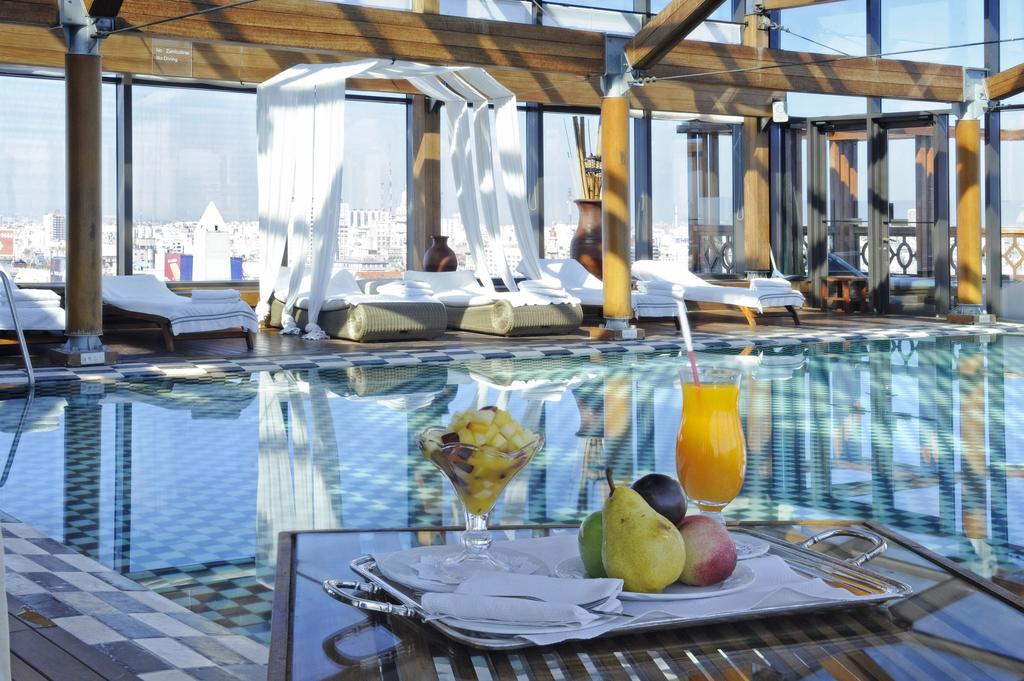 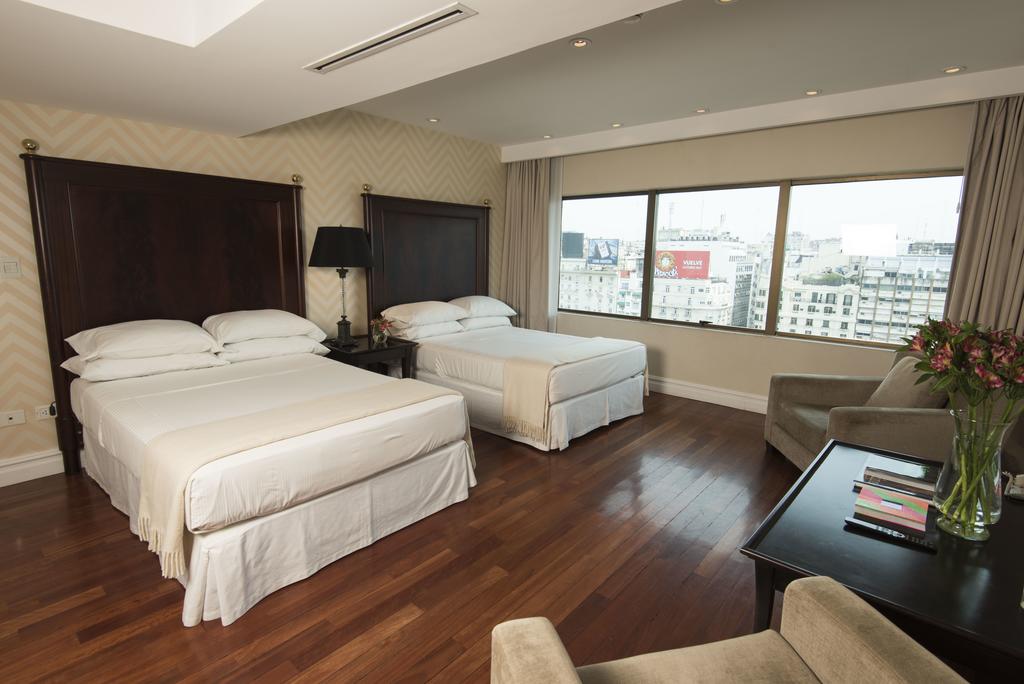 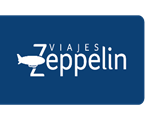 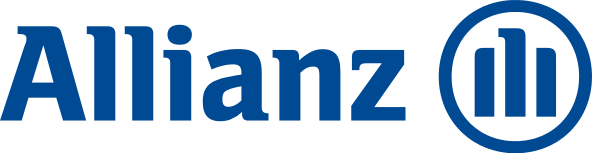 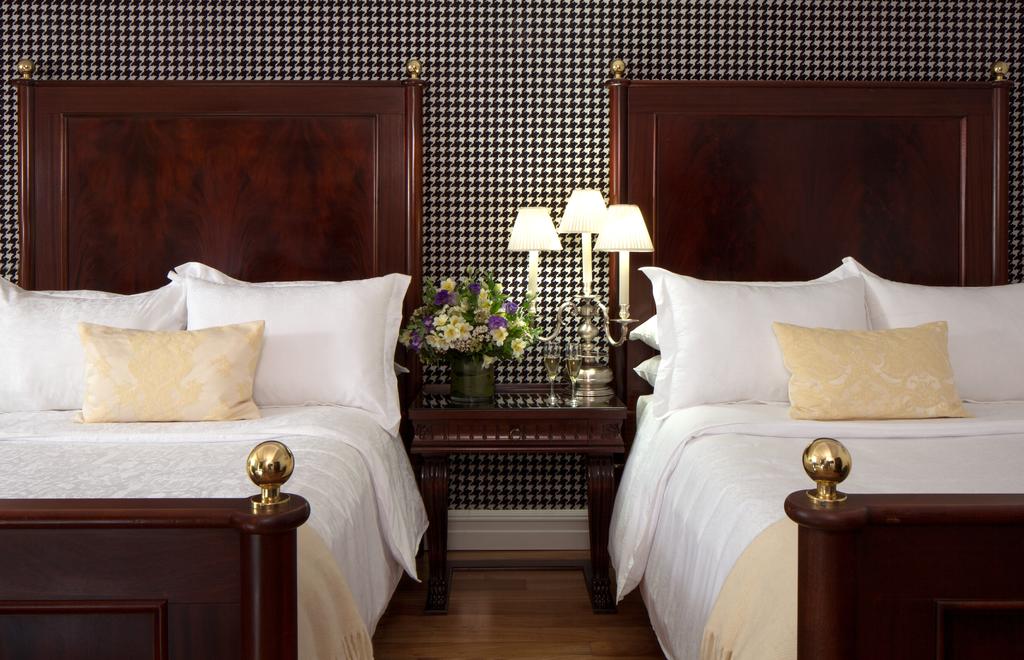 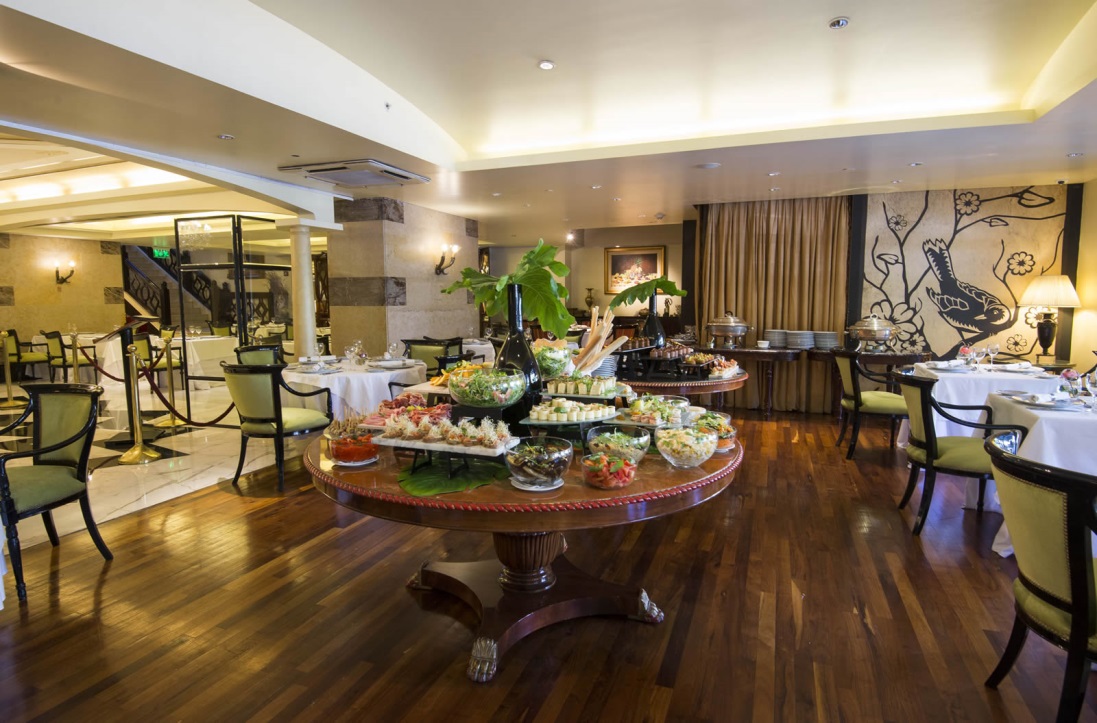 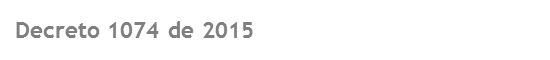 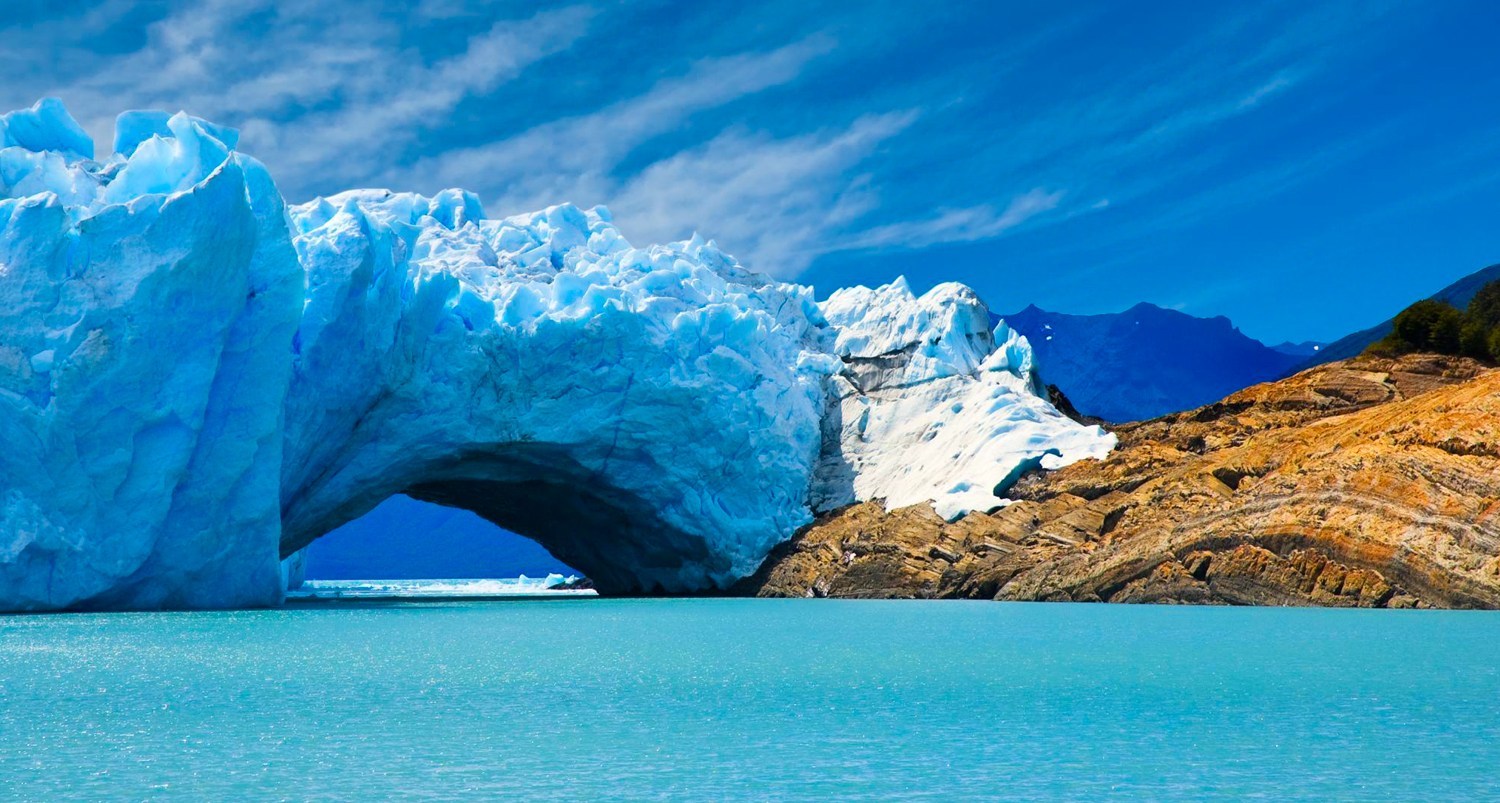 HOTEL PROPUESTO-
 CALAFATE
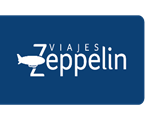 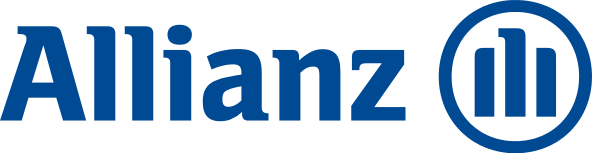 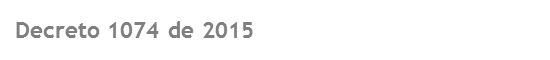 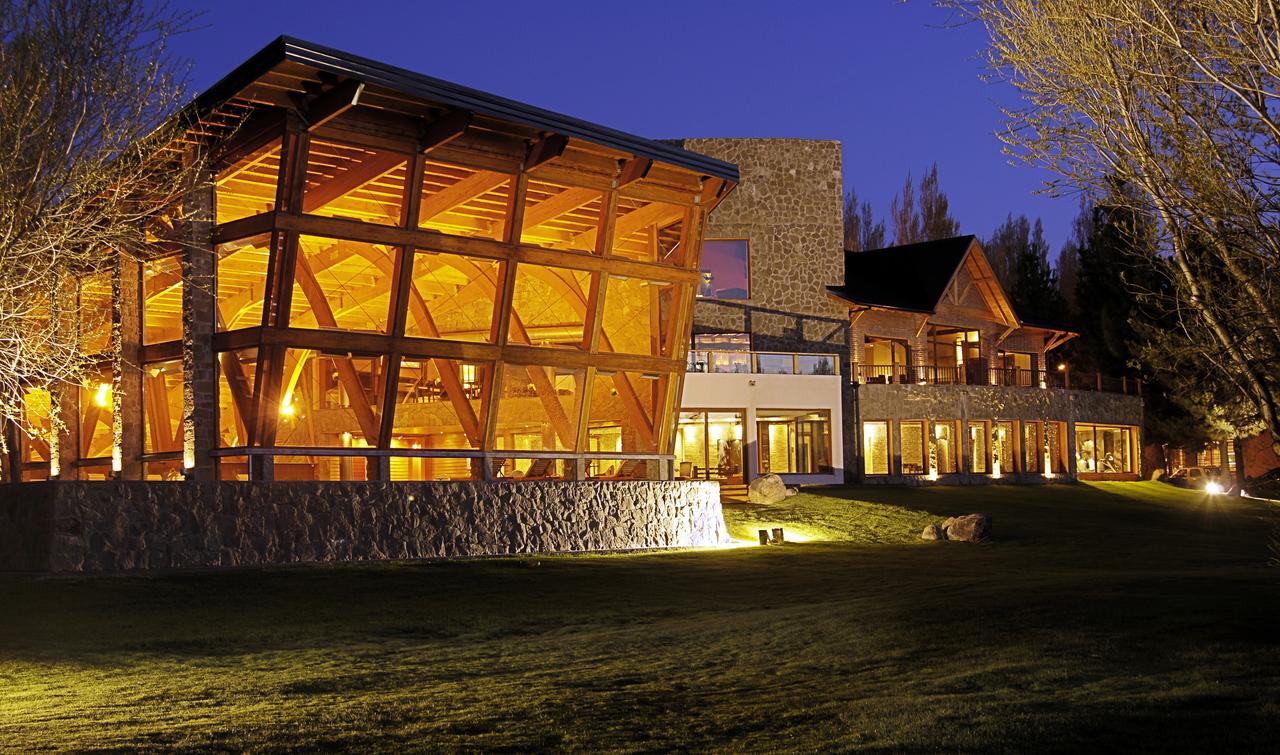 HOTEL POSADA LOS ALAMOS
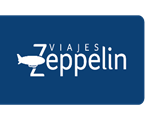 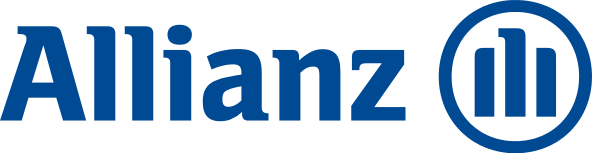 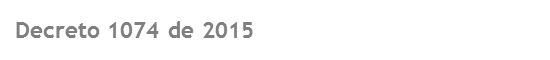 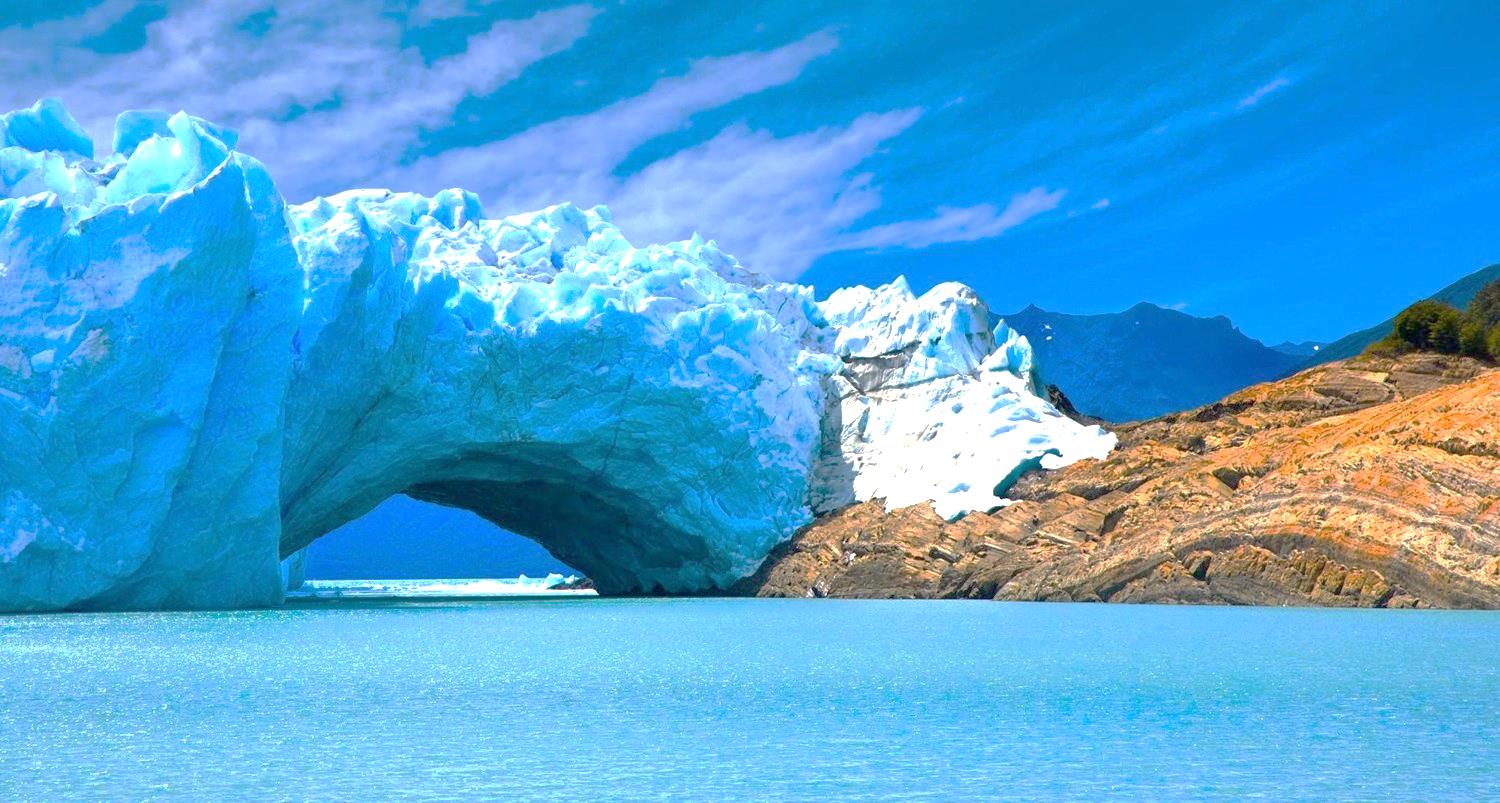 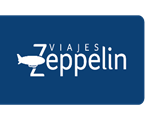 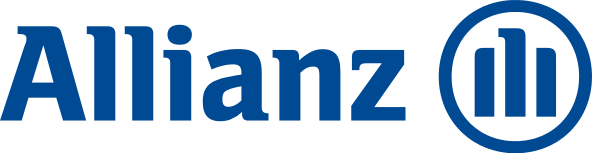 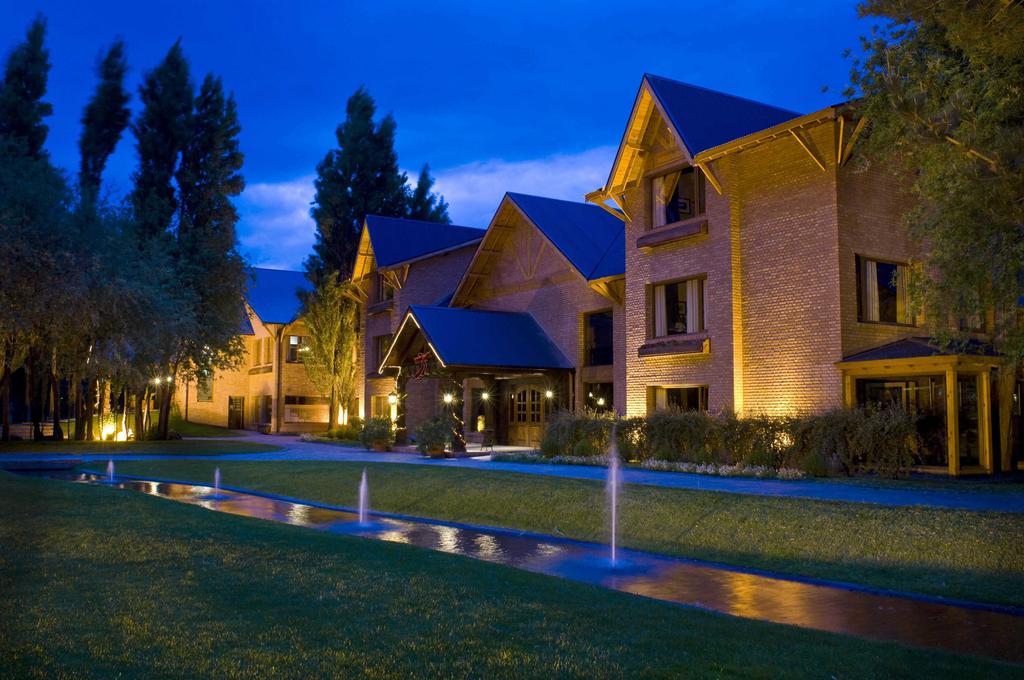 HOTEL POSADA
 LOS ÁLAMOS
Posada Los Álamos está situado en el corazón de El Calafate, cerca del lago Argentino. Cuenta con instalaciones de spa, piscina cubierta y conexión inalámbrica a internet gratuita en todas las zonas.

Las habitaciones de la Posada Los Álamos cuentan con calefacción, minibar y TV por cable. Las habitaciones tienen vistas al jardín orgánico y las montañas más allá. 

El aeropuerto de El Calafate se encuentra a 20 km.
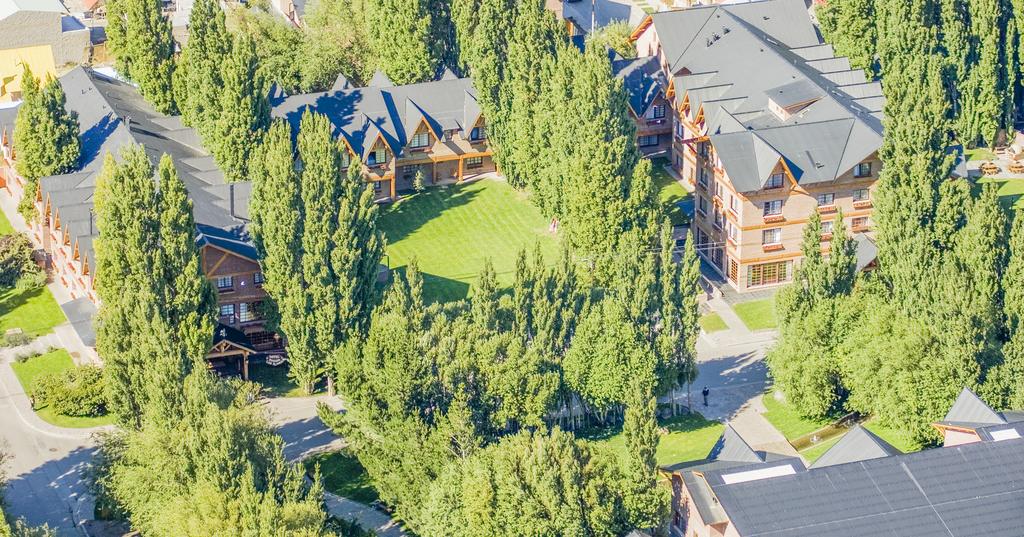 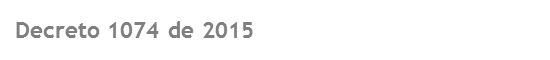 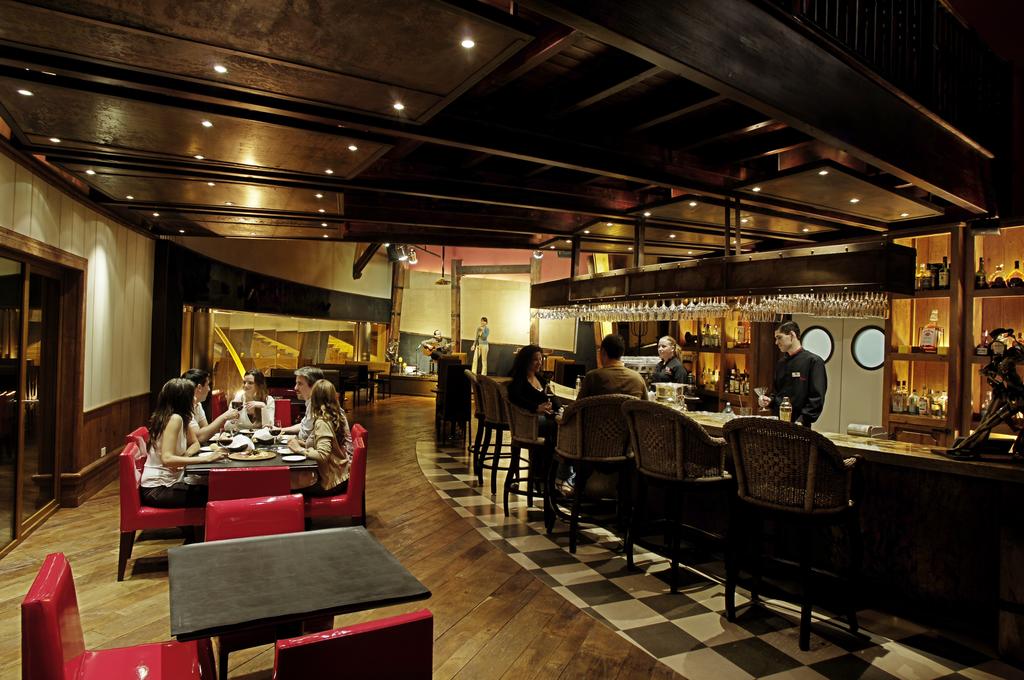 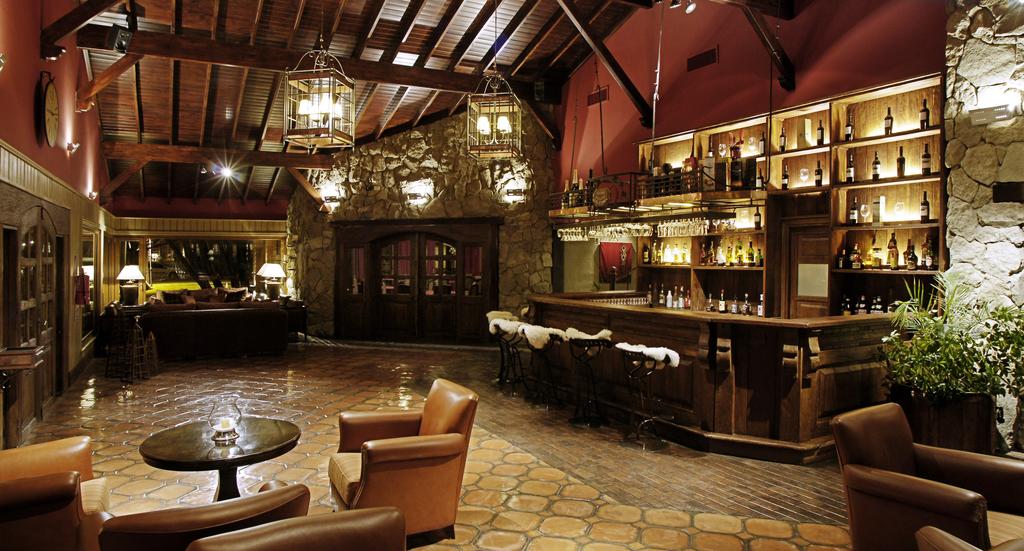 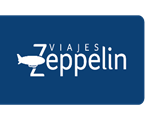 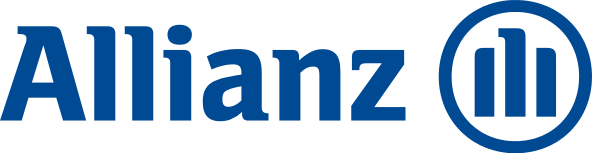 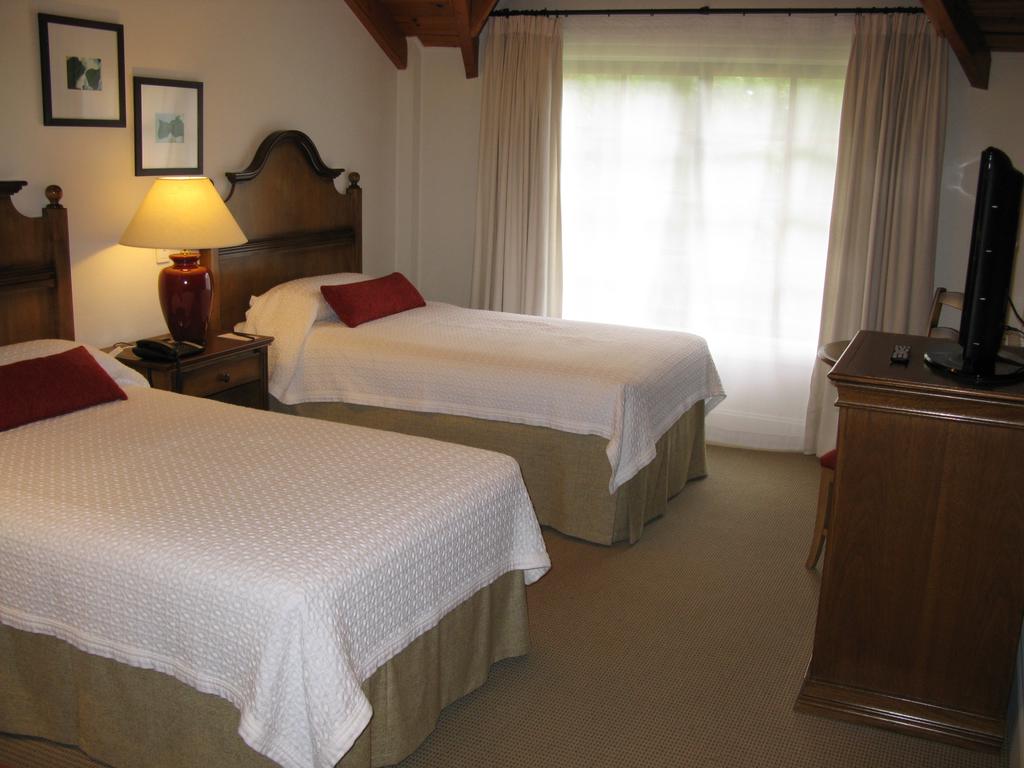 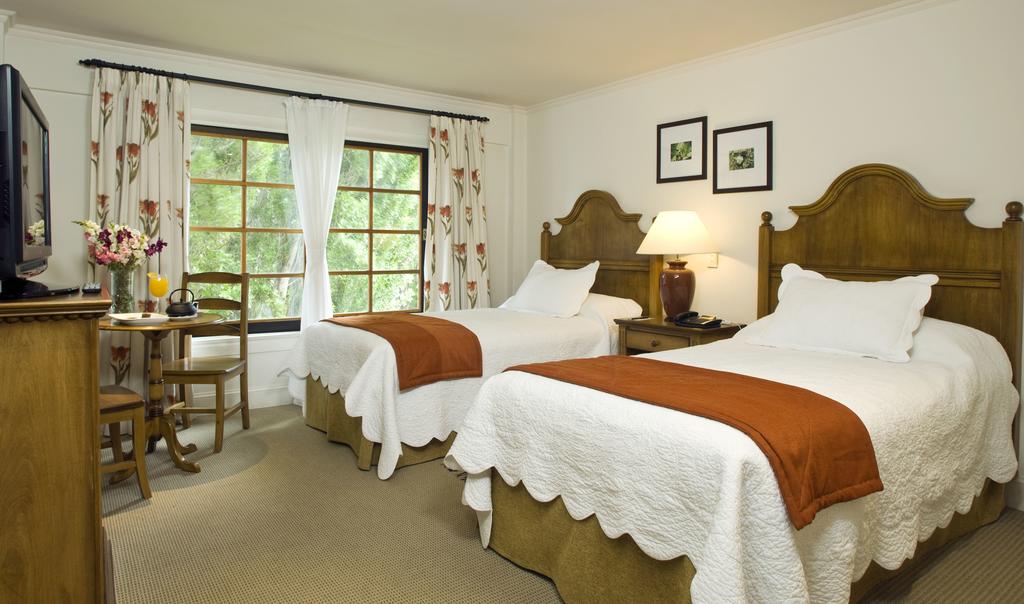 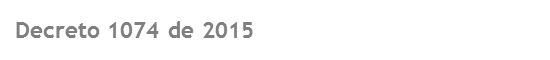 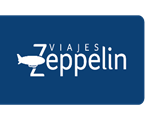 COMPARATIVO
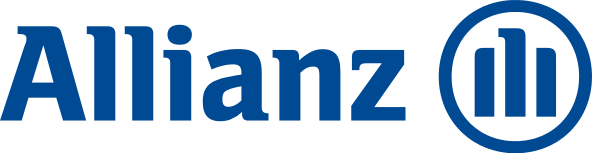 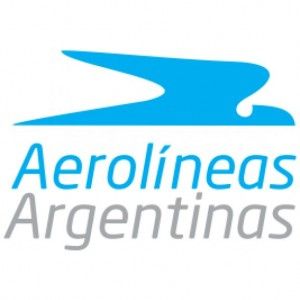 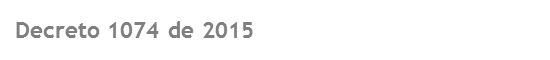 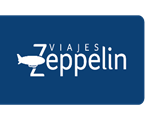 COMPARATIVO
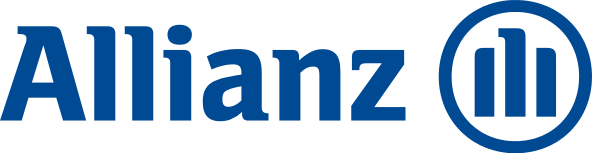 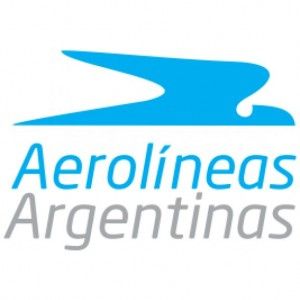 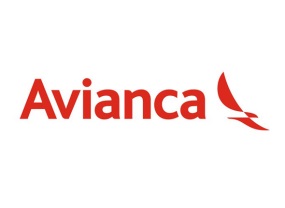 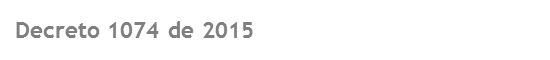 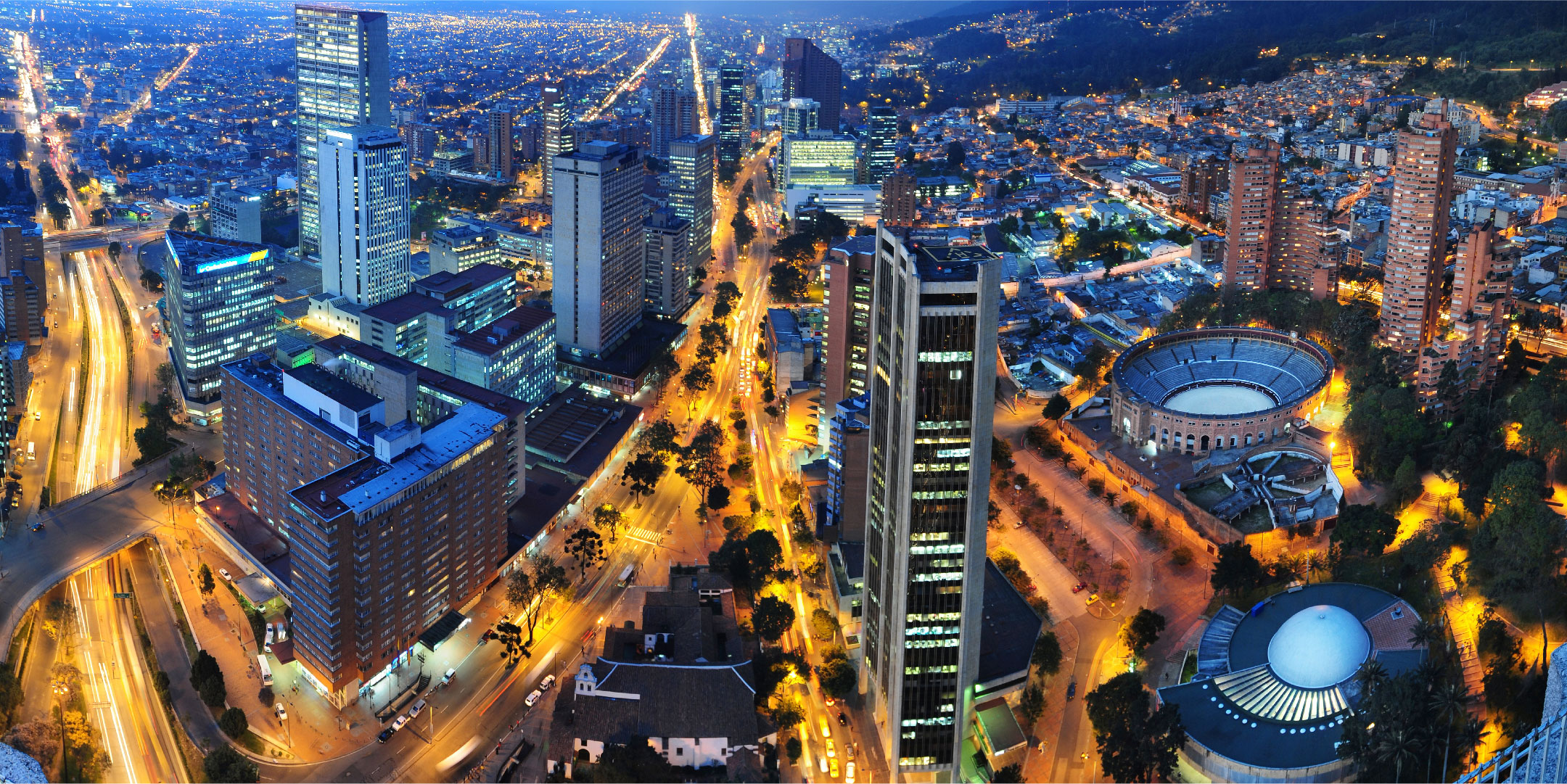 HOTEL PROPUESTO -BOGOTÁ
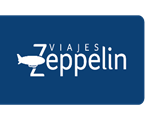 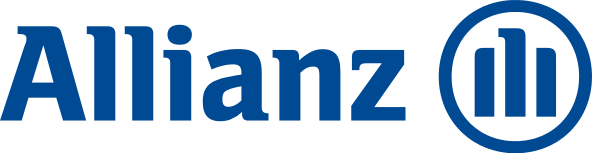 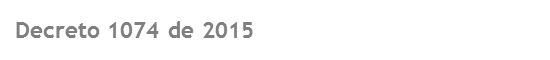 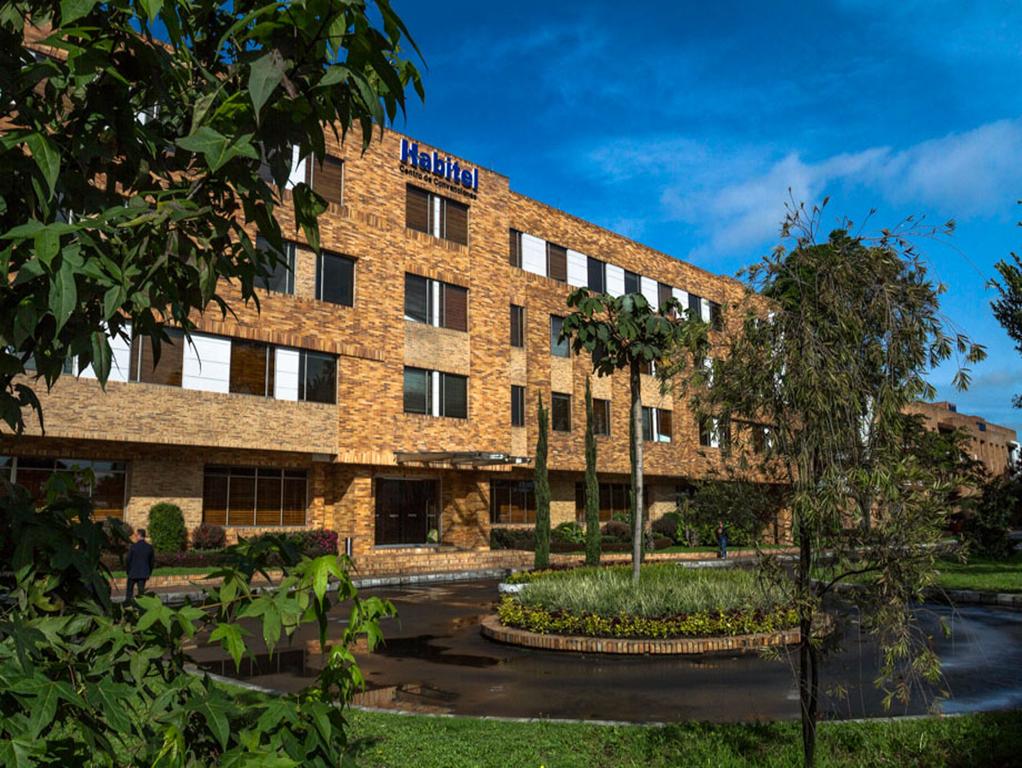 HOTEL HABITEL
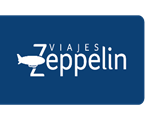 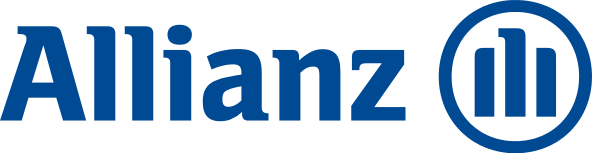 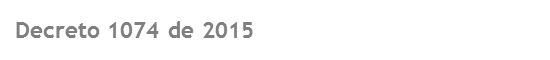 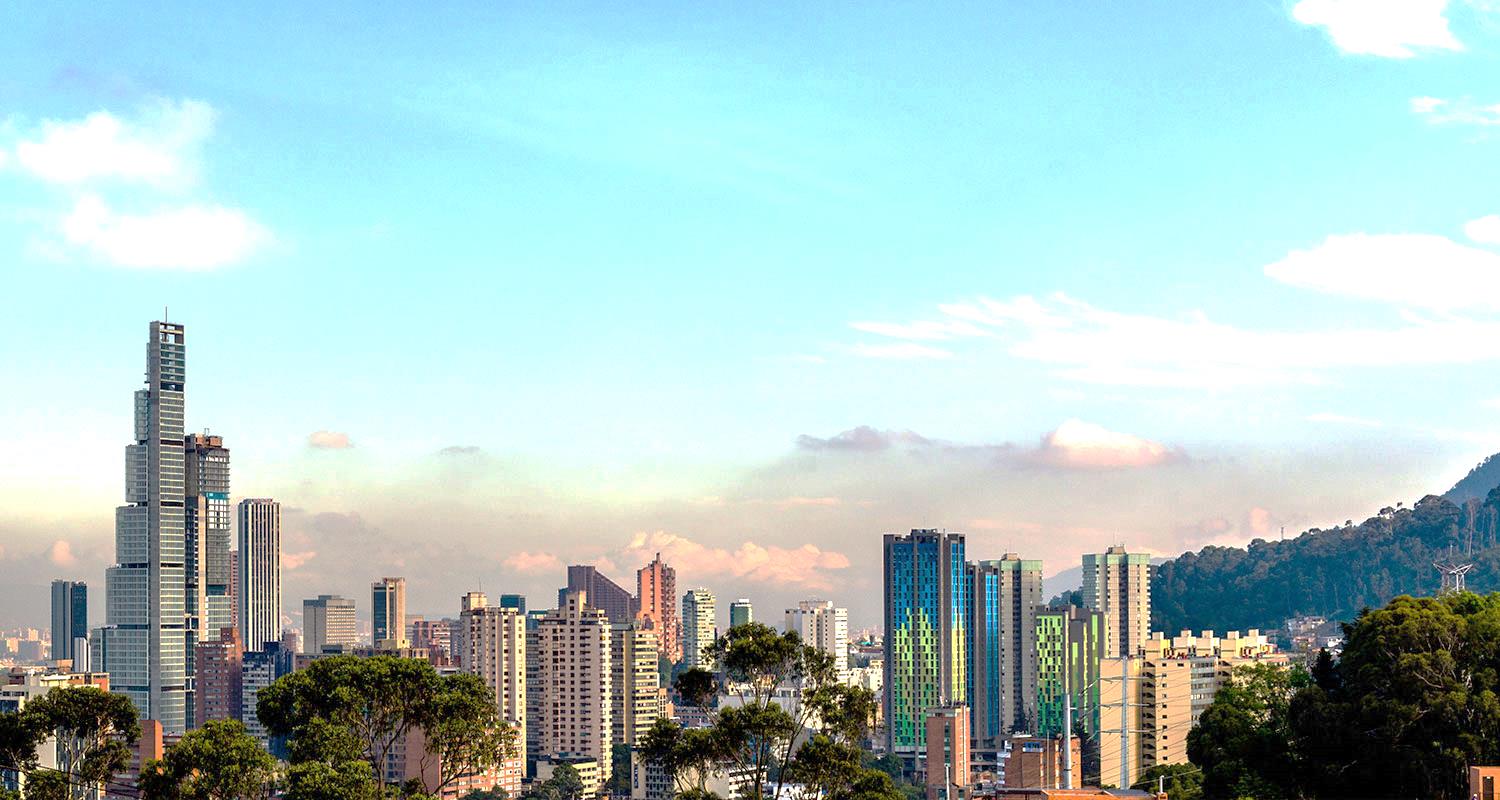 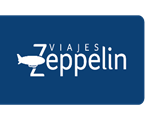 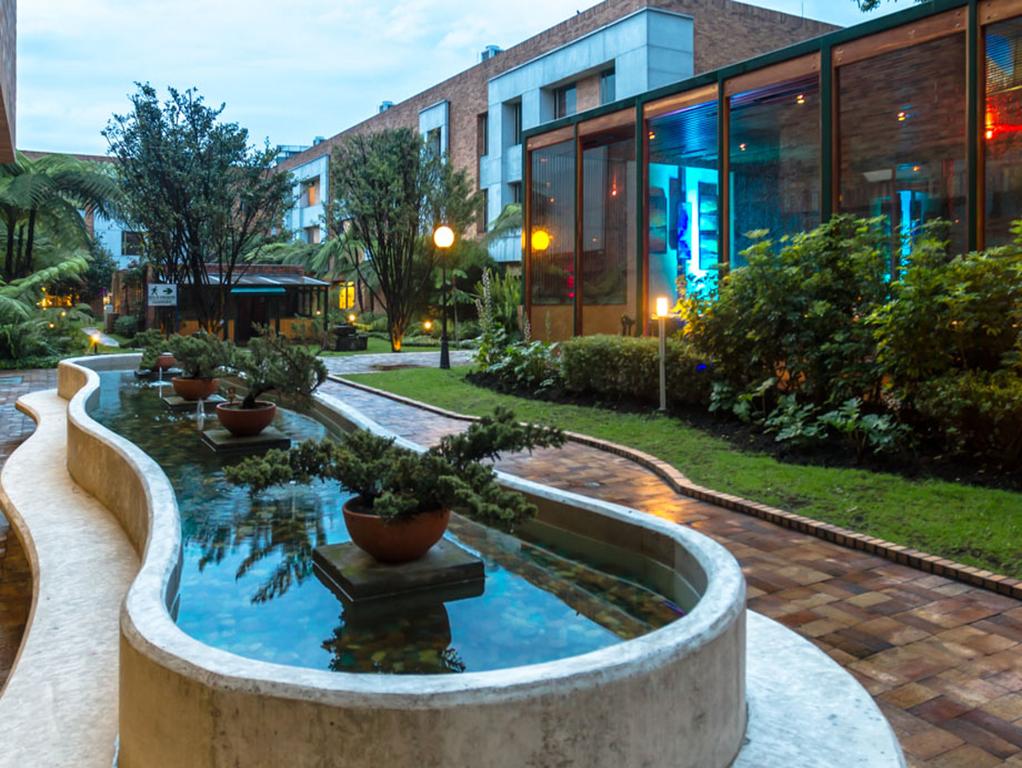 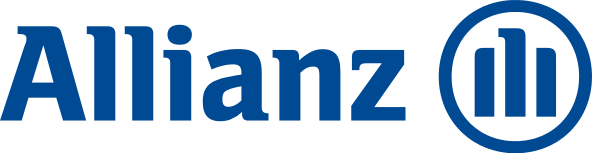 HOTEL HABITEL
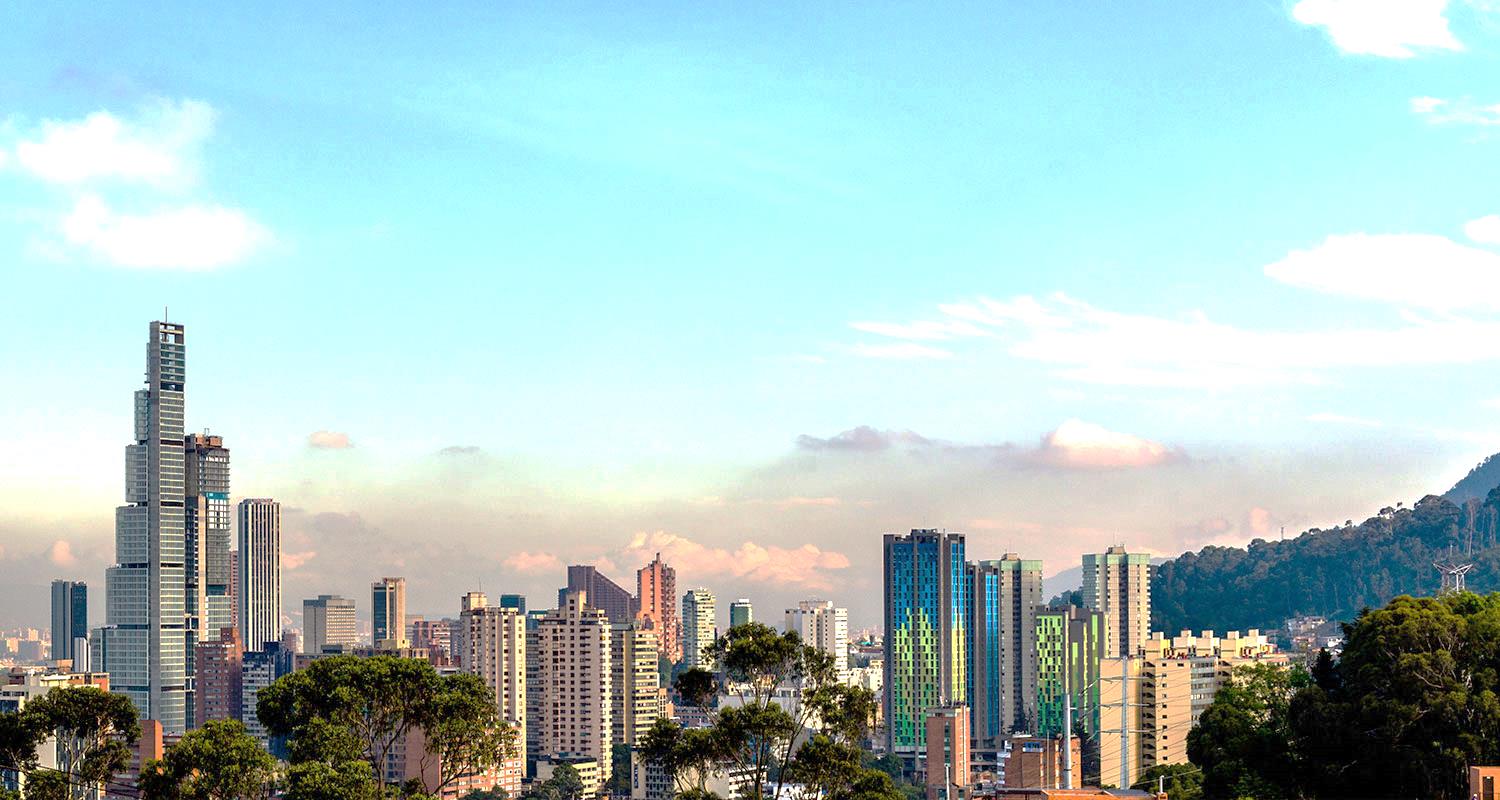 El Hotel Habitel, situado en Bogotá, ofrece spa, centro de fitness, restaurante y habitaciones con WiFi gratuita y TV de pantalla plana. El establecimiento alberga un jardín y proporciona aparcamiento gratuito. 

Las habitaciones del Hotel Habitel son muy luminosas y cuentan con suelo de moqueta, minibar y un baño privado.
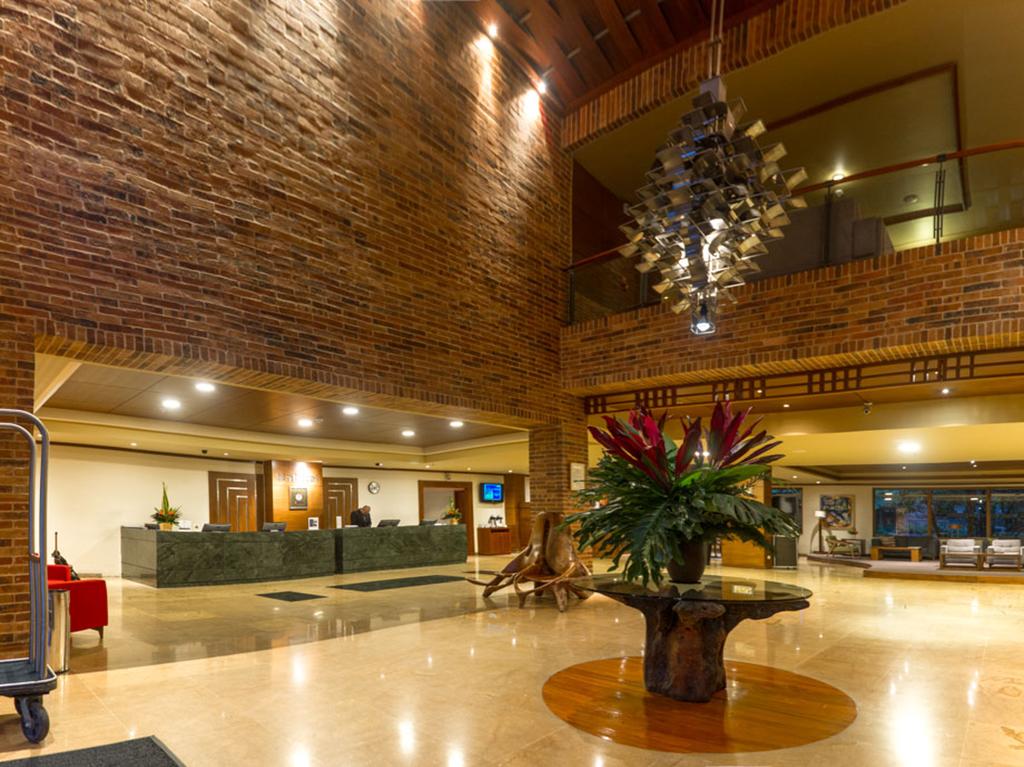 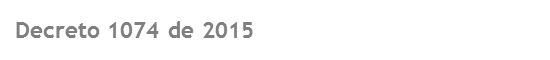 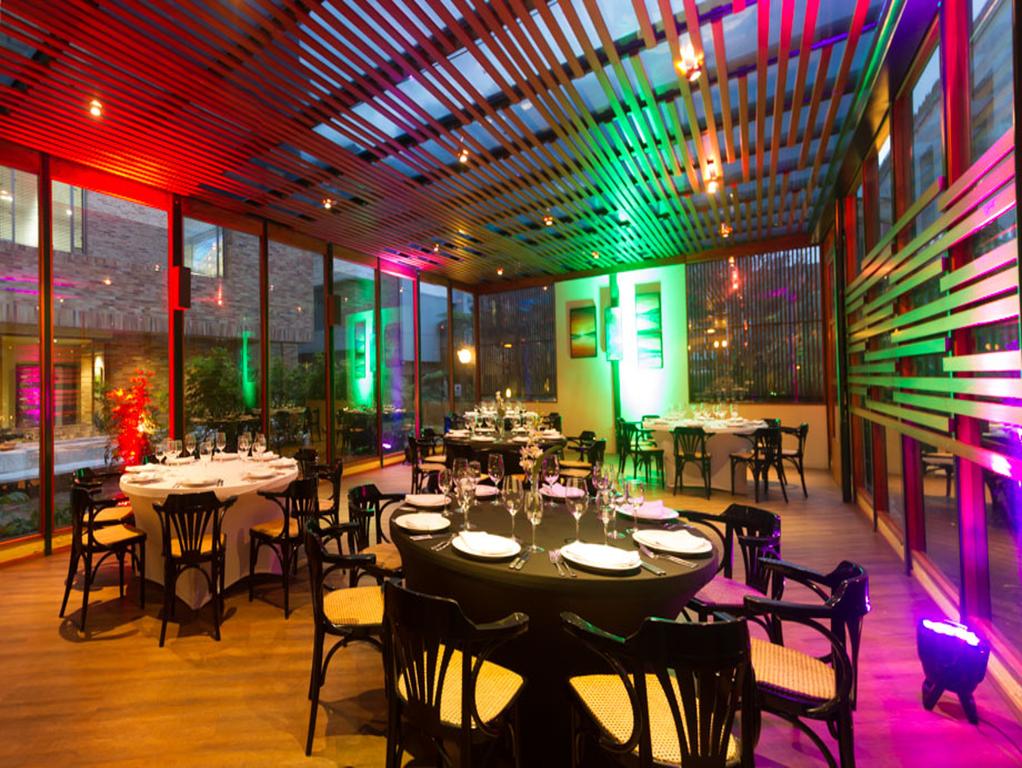 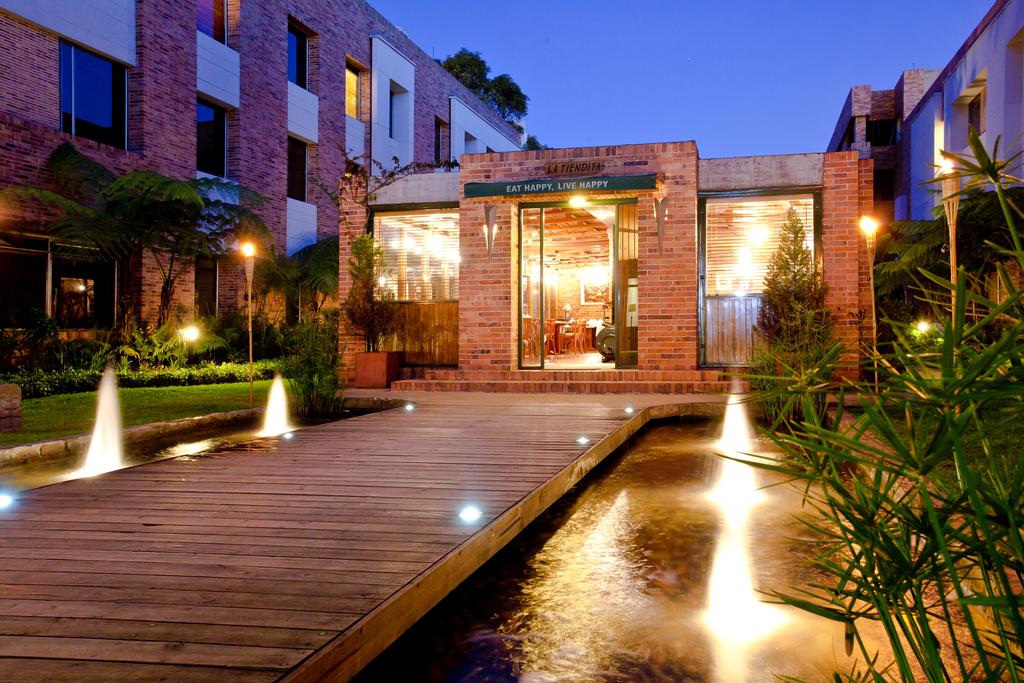 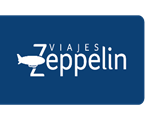 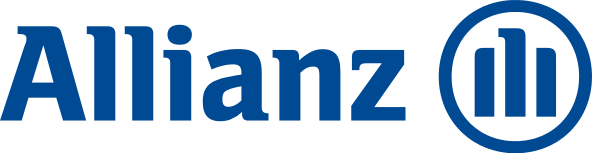 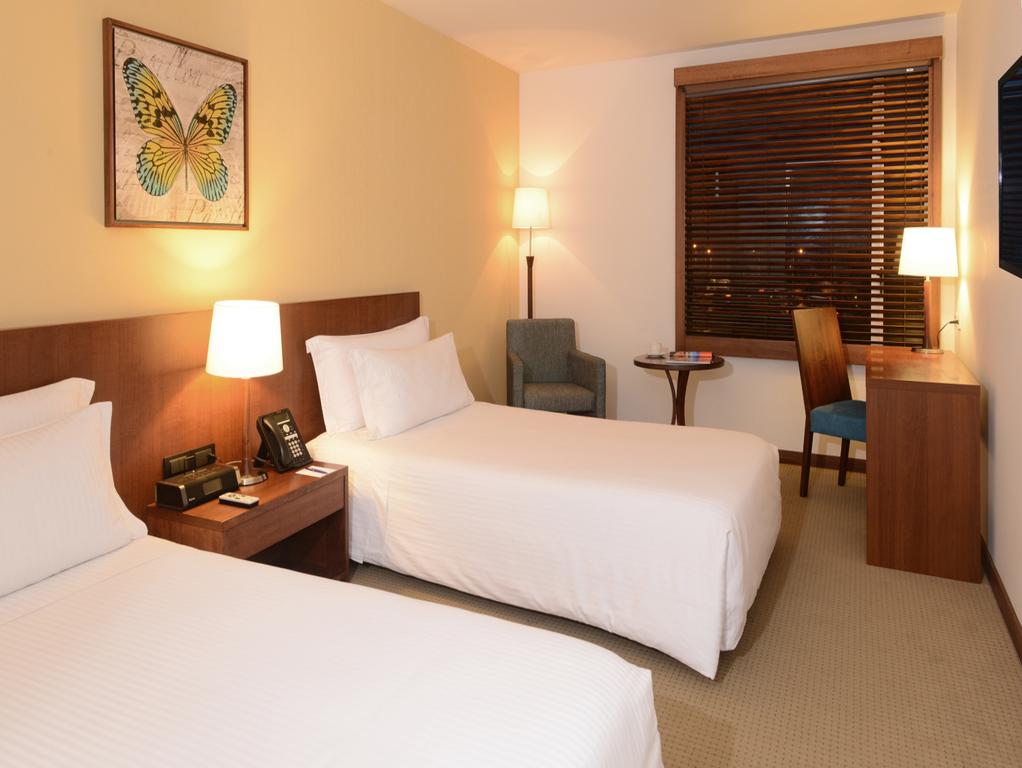 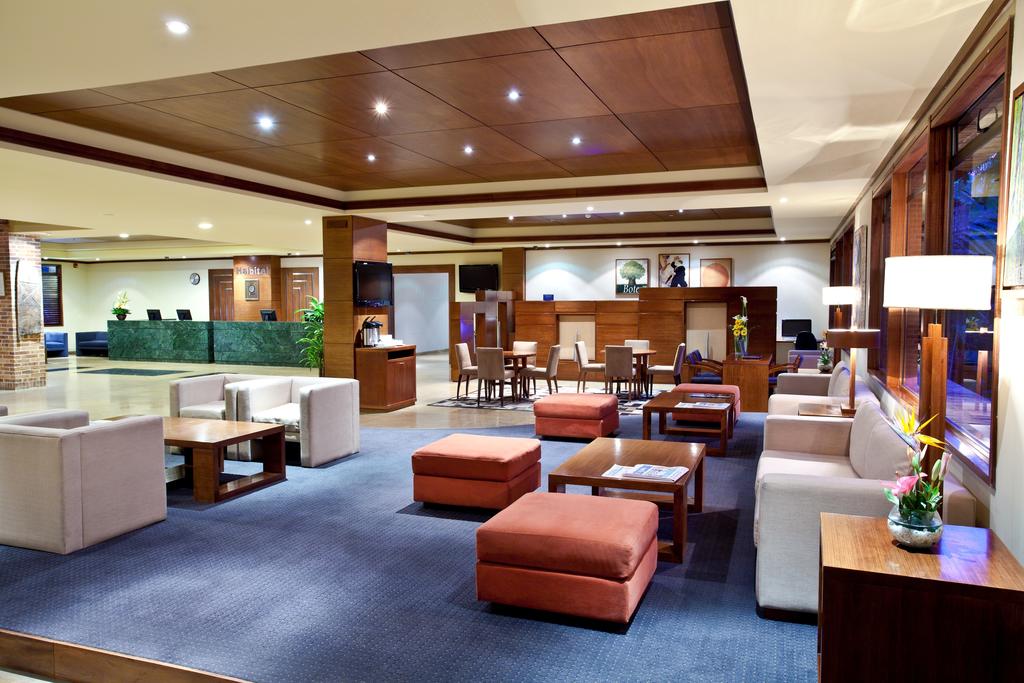 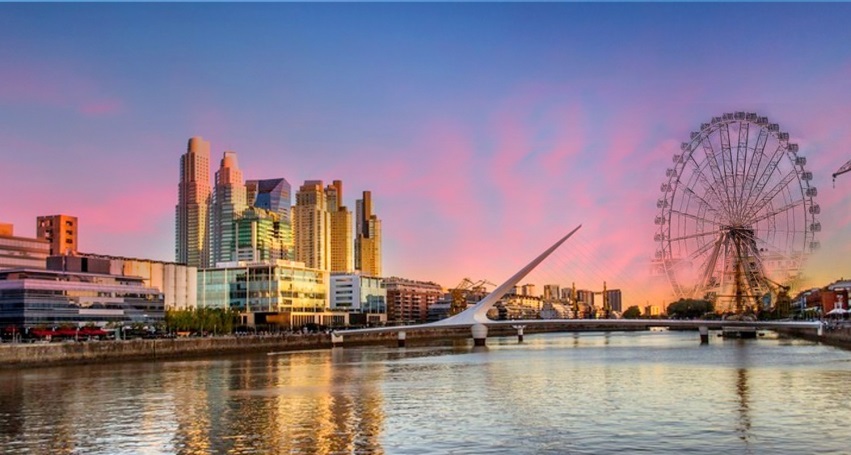 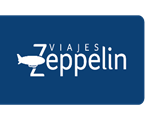 GRATUIDADES
Las aerolíneas ofrecen 3 tiquetes gratis por el grupo ;  se paga únicamente lo correspondiente a impuestos. Sujeto a criterio y disponibilidad de vuelos al momento de bloquear los cupos. 

Una habitación doble de cortesía  con desayuno

Mini Site con toda la información de la Convención.

 Se entregará a cada participante una cartuchera con los documentos de viaje y un marca maletas personalizado

Asistencia en el aeropuerto El Dorado y recibimiento del grupo

Asistencia en principales aeropuertos del país para recibimiento del grupo

Call center 24 horas 

Pre chequeo del vuelo para todos los asistentes
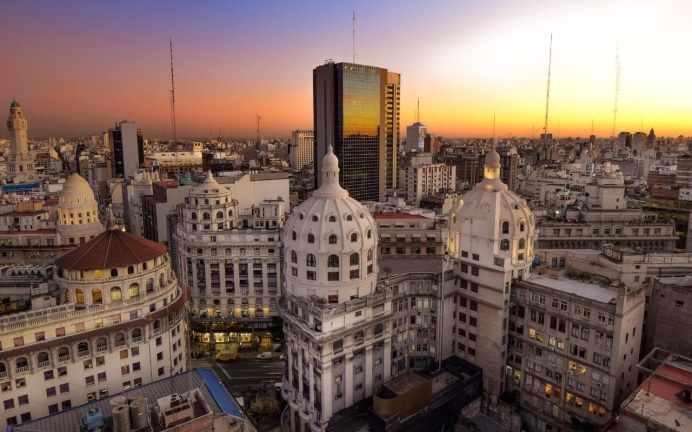 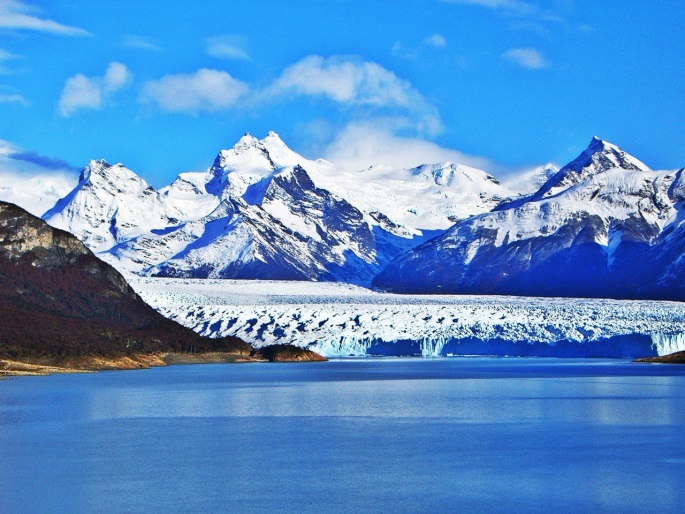 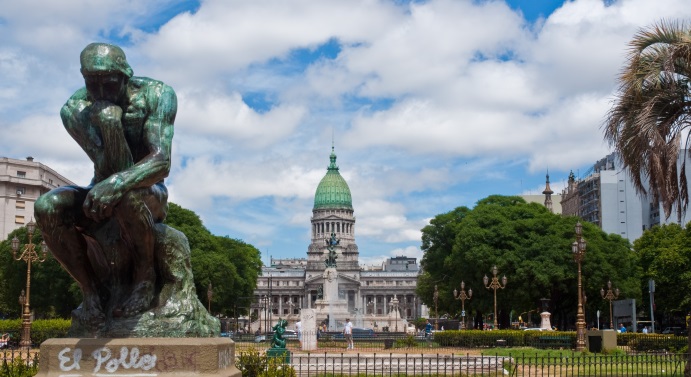 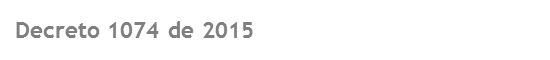 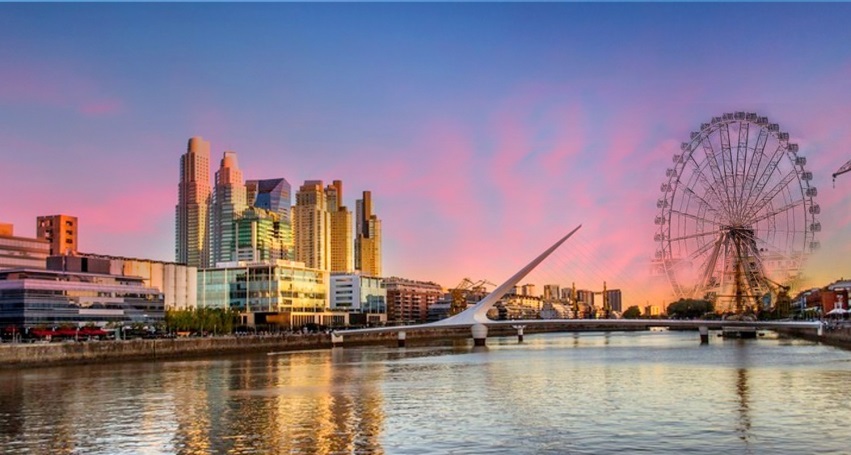 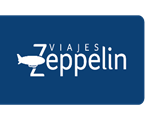 ACOMPAÑAMIENTO 
VIAJES ZEPPELIN
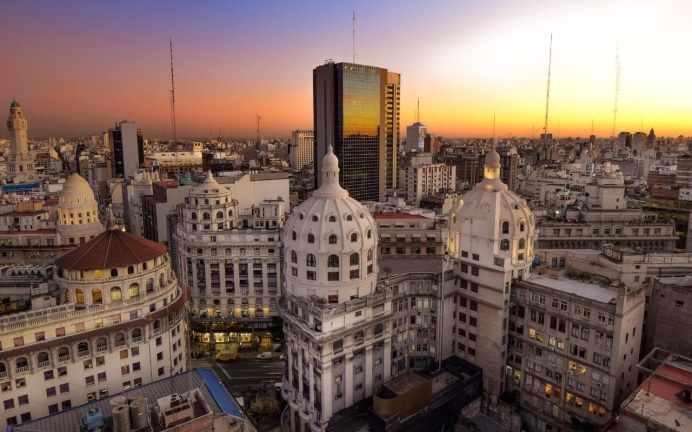 Perfil acompañantes de Viajes Zeppelin a la convención: 

DIRECTOR OPERATIVO MICE 
Profesional  en el sector  turismo por más de 15 años y especial conocimiento en manejo y acompañamiento de grupos dentro y fuera del país.

ASESOR OPERATIVO MICE
Profesional  en el sector  turismo con especial conocimiento en manejo y acompañamiento de grupos dentro y fuera del país.
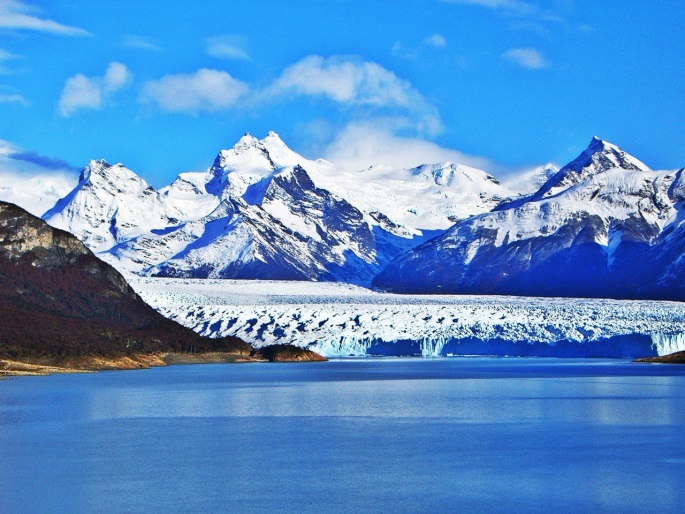 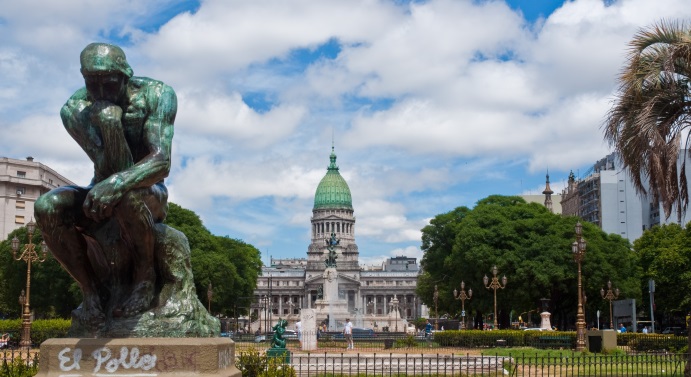 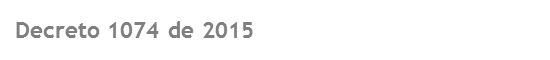 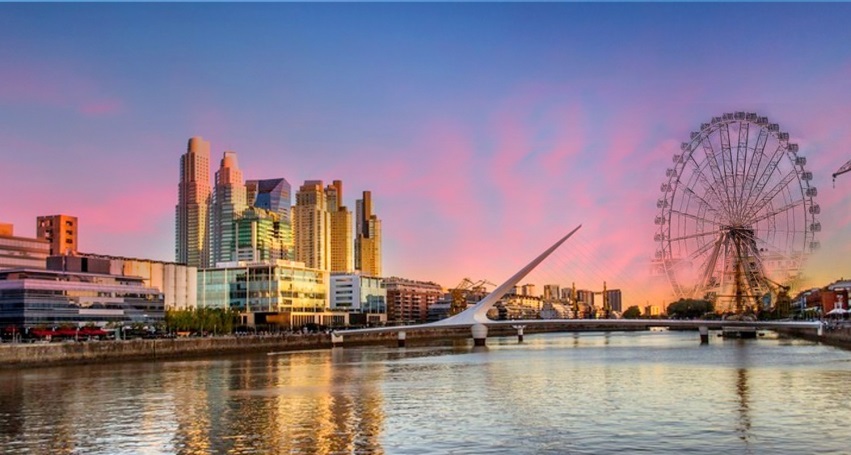 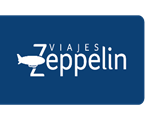 BENEFICIOS
Asesoría en la selección de destinos y de la agenda en cada uno de ellos.

Coordinación por personal experto en todos los servicios propuestos tales como alojamiento, pasajes aéreos, transporte, actividades sociales.

Garantizar el más mínimo detalle durante la planeación, operación y desarrollo del viaje a sus invitados.

Administrar su presupuesto.

Acompañamiento desde el país de origen para garantizar que toda la propuesta descrita se cumpla al 100%.

Trabajamos de manera integrada con los mejores operadores del mundo para que los viajes de incentivo cumplan con el objetivo de nuestros clientes.
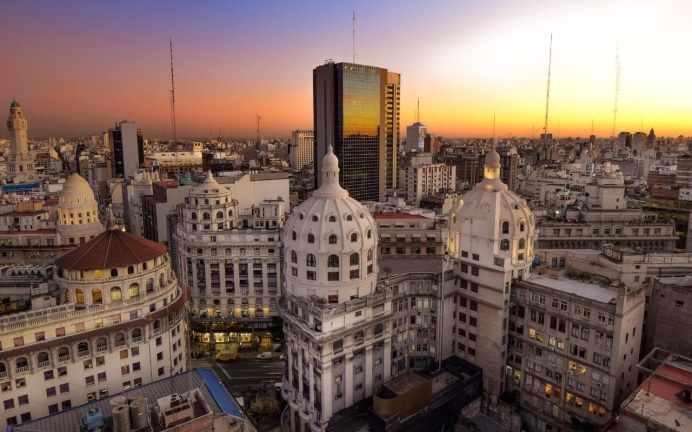 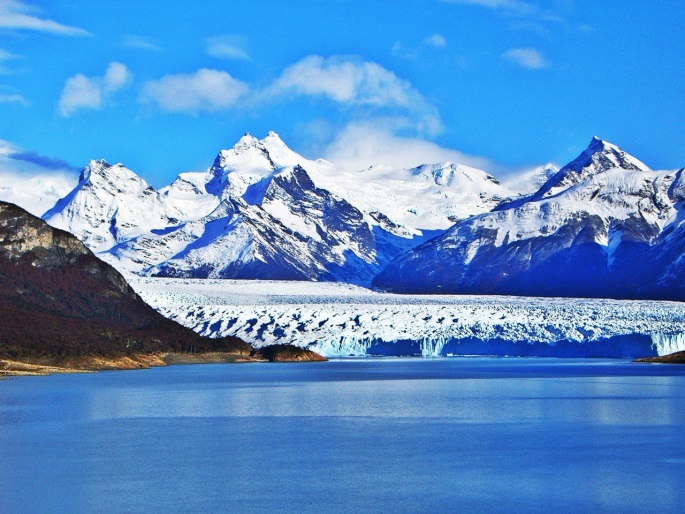 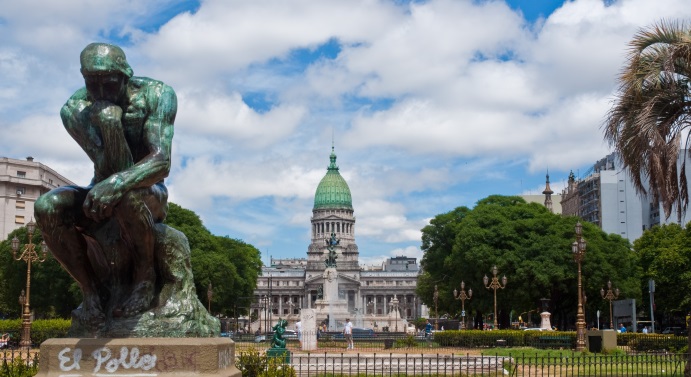 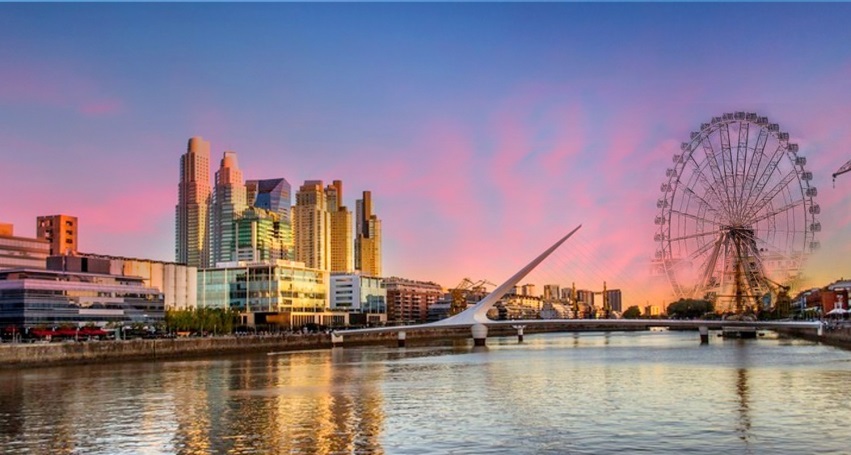 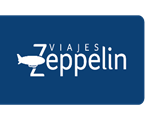 POLÍTICAS DE PAGO Y  
CANCELACIÓN
CONDICIONES DE PAGO:  

El 60%  del total de los servicios, en el momento de la confirmación.
El 20% del total de los servicios, 60 días antes de la fecha de salida del grupo. 
El 20% del total de los servicios 30 días antes de la fecha de salida del grupo.

POLÍTICAS

Tarifas aéreas están sujetas a cambios sin previo aviso (El valor final puede variar al momento de la emisión de los tiquetes)
Aplica para itinerarios indicados en la cotización.
Tarifas aplican para grupos a partir de15 pasajeros.
Check In: a partir de las 3:00 pm
Check Out: a las 12:00 m
No se permite el ingreso de mascotas en el hotel
En cumplimiento de las leyes vigentes, prohibido el expendio de alcohol y cigarrillos a menores de edad.
Por nuestro compromiso, no al turismo sexual de menores y demás formas de explotación y violencia sexual. Ley679d2001Art.16.
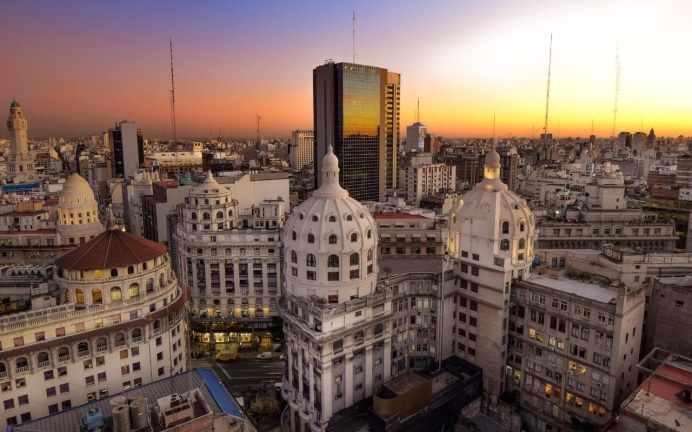 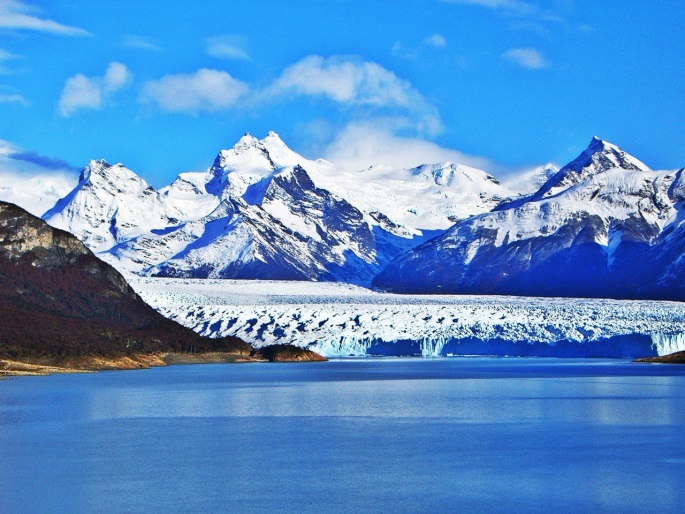 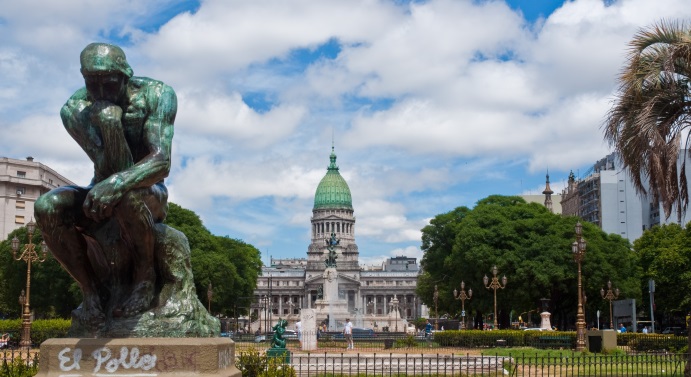 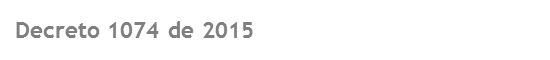